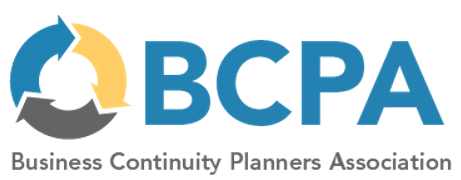 Return to Work:The Most Important Issue You’ve Completely Overlooked
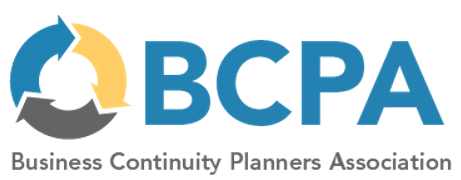 Return to Work:Trust in You as the Boss
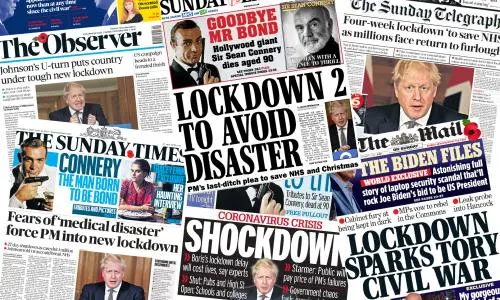 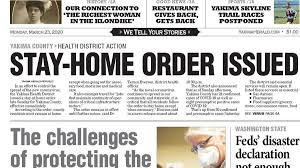 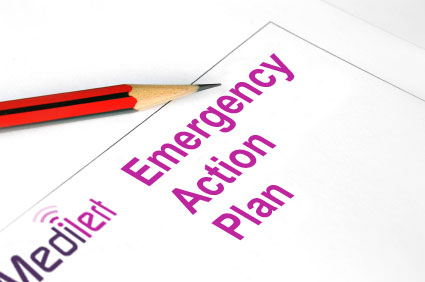 Business 
Continuity
Plan + Train
WFH
WFH
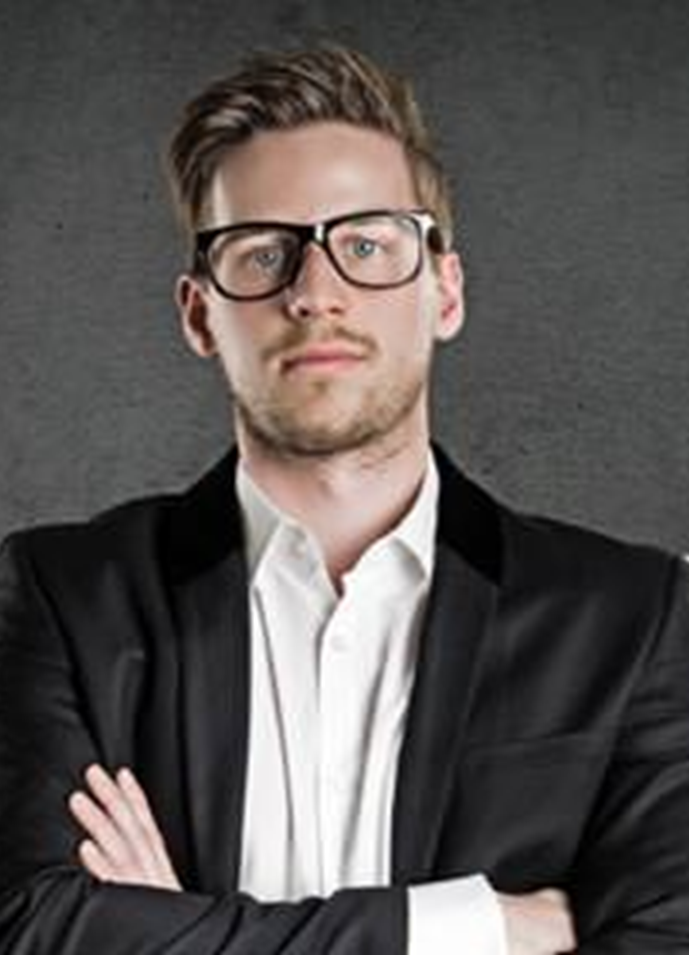 “They’ll Be Fine”
WFH
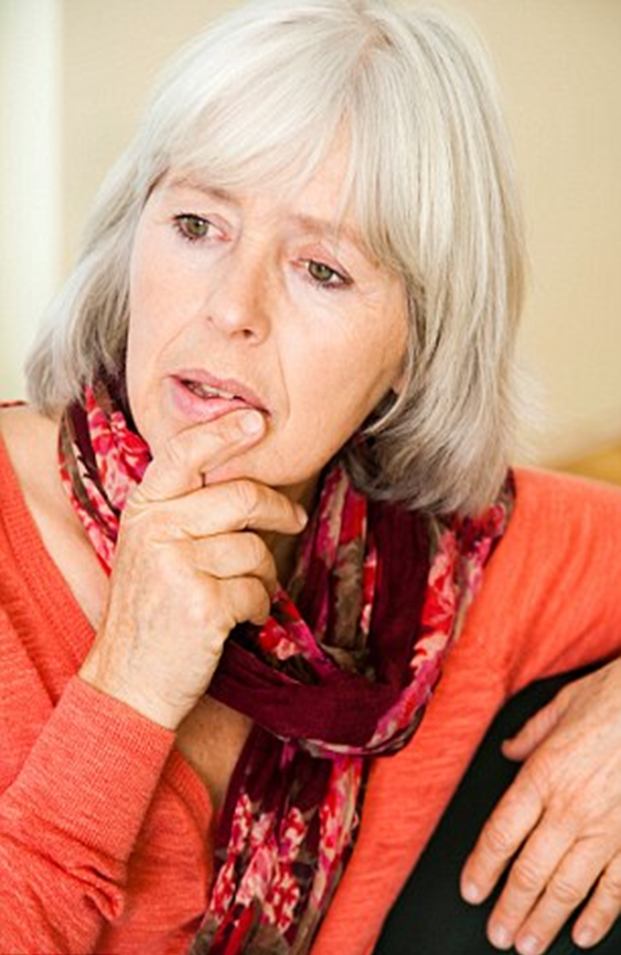 “What Could Go Wrong?”
WFH
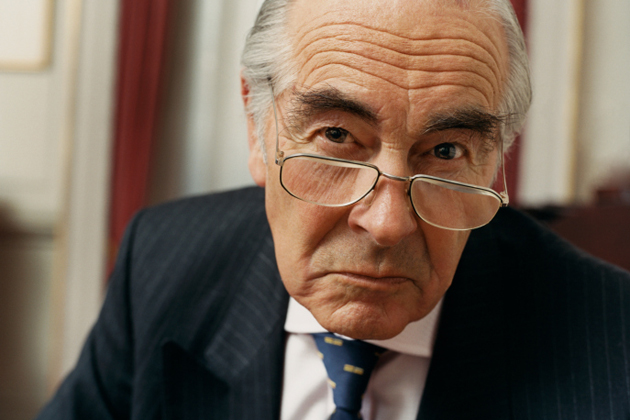 “Send ‘em Home. Simple!”
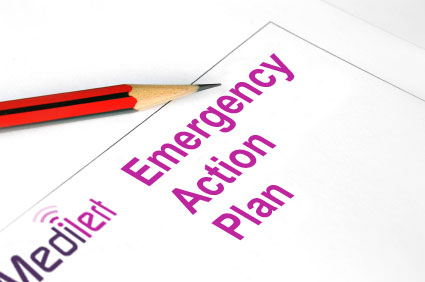 Business 
Continuity
Plan + Train
WFH
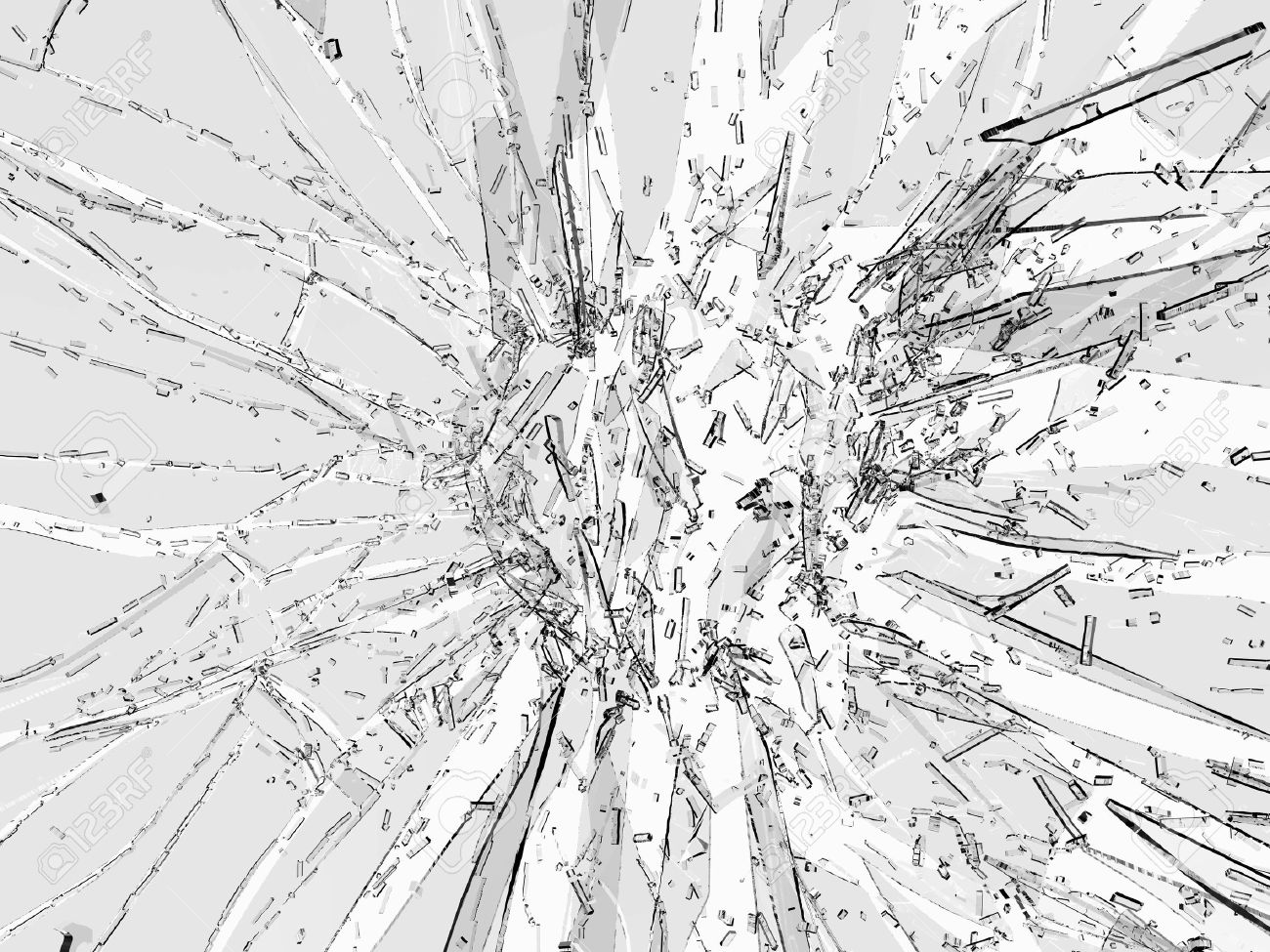 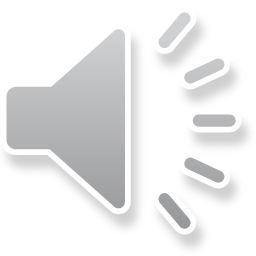 BC Plan + WFH Shattered
IT Not Scalable
BC Plan + WFH Shattered
IT Not Scalable
All Emps Needed New Equipment
BC Plan + WFH Shattered
IT Not Scalable
All Emps Needed New Equipment
All Emps Needed New Software
BC Plan + WFH Shattered
IT Not Scalable
All Emps Needed New Equipment
All Emps Needed New Software
Wi-Fi + Electrical Issues at Home
BC Plan + WFH Shattered
IT Not Scalable
All Emps Needed New Equipment
All Emps Needed New Software
Wi-Fi + Electrical Issues at Home
Org Needed Security Upgrade
BC Plan + WFH Shattered
IT Not Scalable
All Emps Needed New Equipment
All Emps Needed New Software
Wi-Fi + Electrical Issues at Home
Org Needed Security Upgrade
Mgmt Needed New Skills
BC Plan + WFH Shattered
IT Not Scalable
All Emps Needed New Equipment
All Emps Needed New Software
Wi-Fi + Electrical Issues at Home
Org Needed Security Upgrade
Mgmt Needed New Skills
Command, Control, Comms Seriously Challenged
BC Plan + WFH Shattered
IT Not Scalable
All Emps Needed New Equipment
All Emps Needed New Software
Wi-Fi + Electrical Issues at Home
Org Needed Security Upgrade
Mgmt Needed New Skills
Command, Control, Comms Seriously Challenged
Simple
?
BC Plan + WFH Shattered
IT Not Scalable
All Emps Needed New Equipment
All Emps Needed New Software
Wi-Fi + Electrical Issues at Home
Org Needed Security Upgrade
Mgmt Needed New Skills
Command, Control, Comms Seriously Challenged
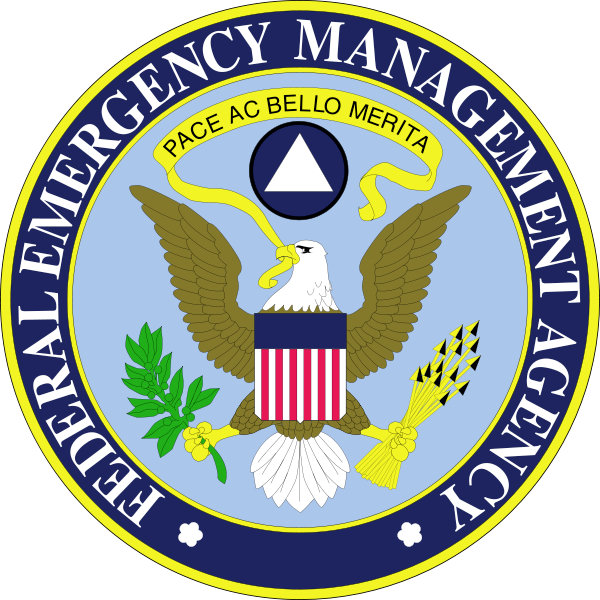 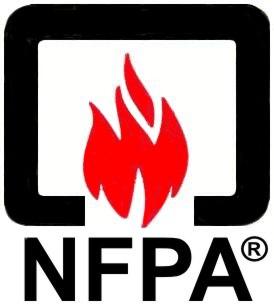 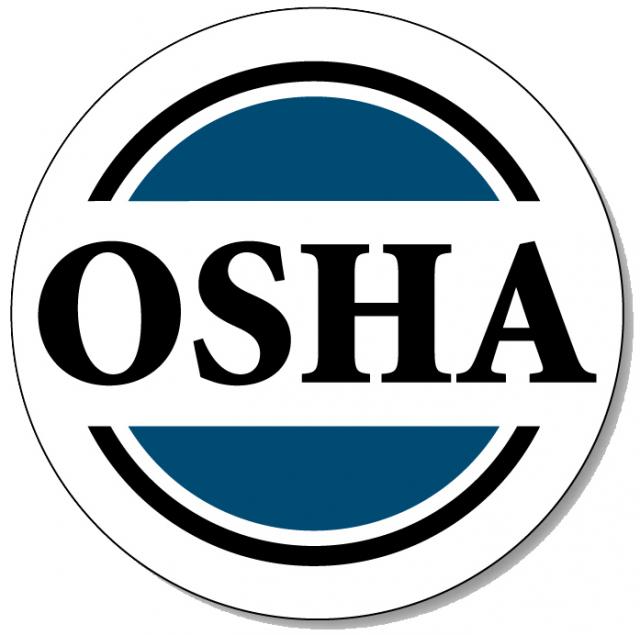 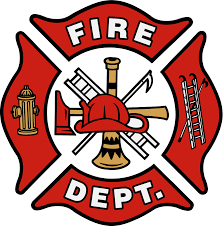 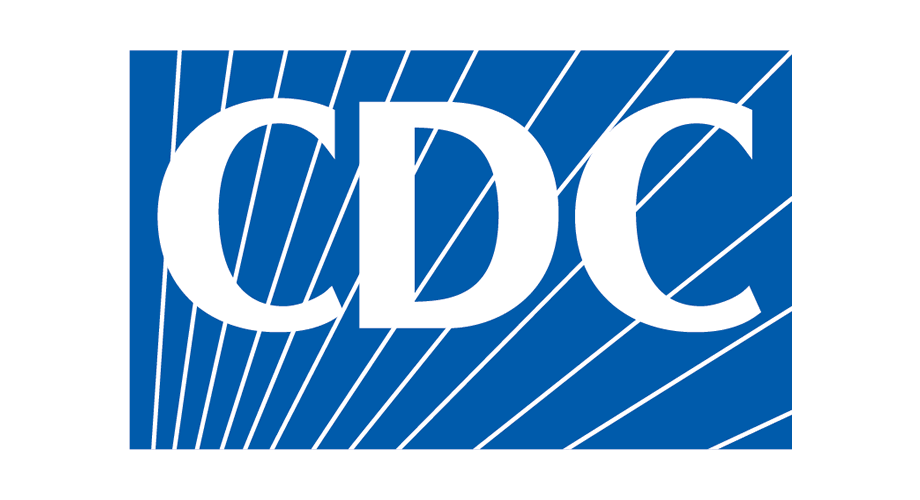 WFHNot SimpleComplicated
For Every Complex Problem…
For Every Complex Problem, There’s a Simple Solution
For Every Complex Problem, There’s a Simple Solution That’s Always Wrong
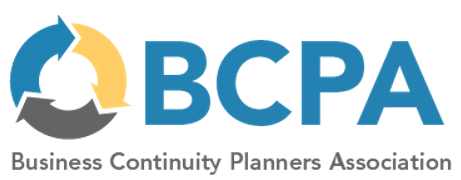 Return to Work:The Most Important Issue You’ve Completely Overlooked
Simple
?
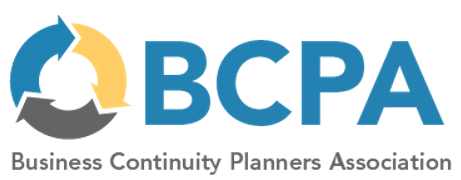 Return to Work:The Most Important Issue You’ve Completely Overlooked
Reopening Guidelines
Recreate Pandemic Plan. 
  Train + Exercise
Masks, Distancing, Vectoring, Flex Time, etc.
ID Sick, Exposure, Testing, Vaxing
Reconfigure Workplace 
Follow Existing OSHA Standards
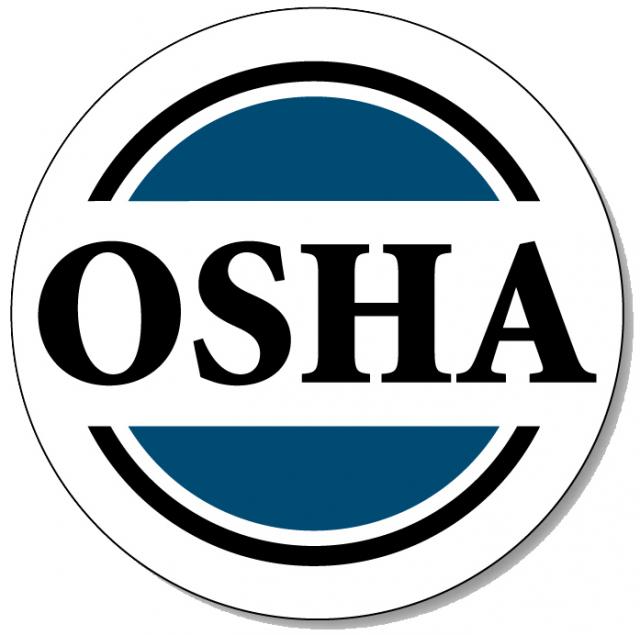 Emps 
Fully 
Expect These
Reopening Guidelines
Recreate Pandemic Plan. 
       Train + Exercise
Masks, Distancing, Vectoring, 
        Flex Time, etc.
ID Sick, Exposure, Testing, Vaxing
Reconfigure Workplace 
Follow Existing OSHA Standards
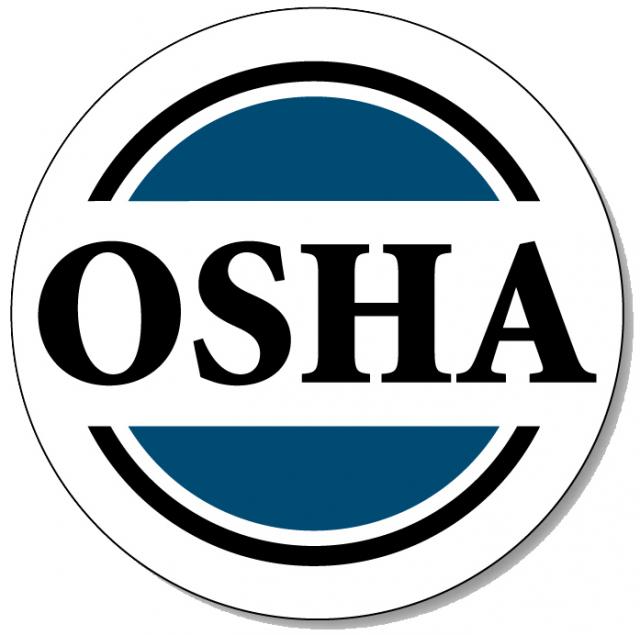 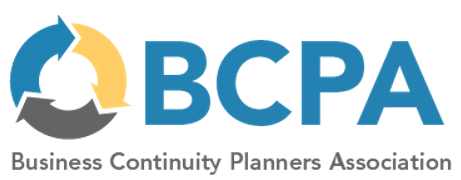 Return to Work:The Most Important Issue You’ve Completely Overlooked
Trust
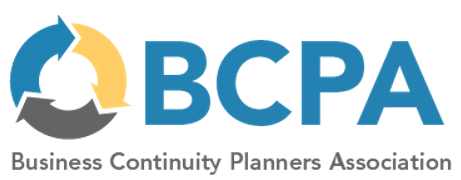 Return to Work:The Most Important Issue You’ve Completely Overlooked
Trust
Trust
Trust 
in You as the Boss
84% of Bosses Feel They’re Doing a “Great Job” During Covid-19
15Five Survey
Only Half of US Employees Deem Office Spaces Safe
Edelman Trust Barometer Special Report: 
Workplace Trust and the Coronavirus
86% of workers say they don’t trust their CEOs and Sr. Mgrs. to safely lead them back to work
Edelman Trust Barometer Special Report:  
Workplace Trust and the Coronavirus
29% of workers would look for a new job rather than return to a site that has not implemented necessary safety measures
Edelman Trust Barometer Special Report:  
Workplace Trust and the Coronavirus
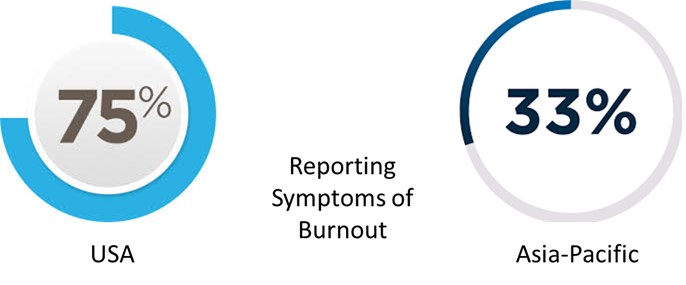 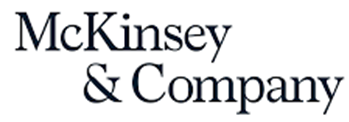 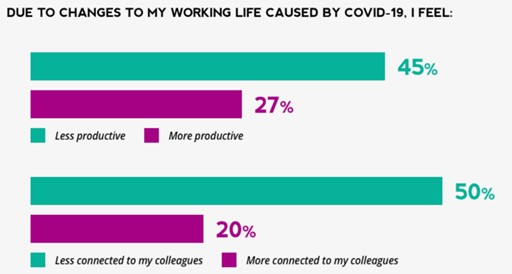 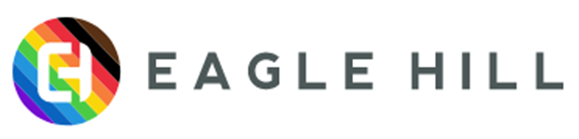 84% of Bosses Feel They’re Doing a “Great Job” During Covid-19
15Five Survey
86% of workers say they don’t trust their CEOs and Sr. Mgrs. to safely lead them back to work
Edelman Trust Barometer Special Report:  
Workplace Trust and the Coronavirus
Bo Mitchell
911 Consulting
President
Police Commissioner (Ret.)
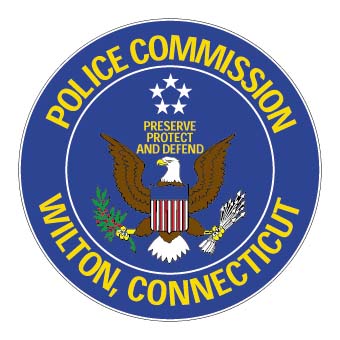 Bo Mitchell
911 Consulting
President
Police Commissioner (Ret.)
 Certified Emergency Manager
 
CEM, CPP, CHS-V, CBCP, CSI-ML, HSEEP, CNTA, IAC, MOAB, CHSP, CHEP, CSHM, CESCO, CHCM, CFC, CSSM, CSC, CAS, TFCT3, CERT, CHSEMR, CMC
911 Consulting Clients
GE HQ
Subway HQ
Hyatt Corp HQ 
Rolls Royce HQ
Swiss Army HQ
Cablevision
ExxonMobil
Goodrich
Pratt & Whitney
MasterCard HQ
26 K-12
20 Camps
5 Colleges + Universities
911 Consulting Clients
Worst Prepared 
US
26 K-12
20 Camps
5 Colleges + Universities
911 Consulting Clients
56
High Rises Nationwide
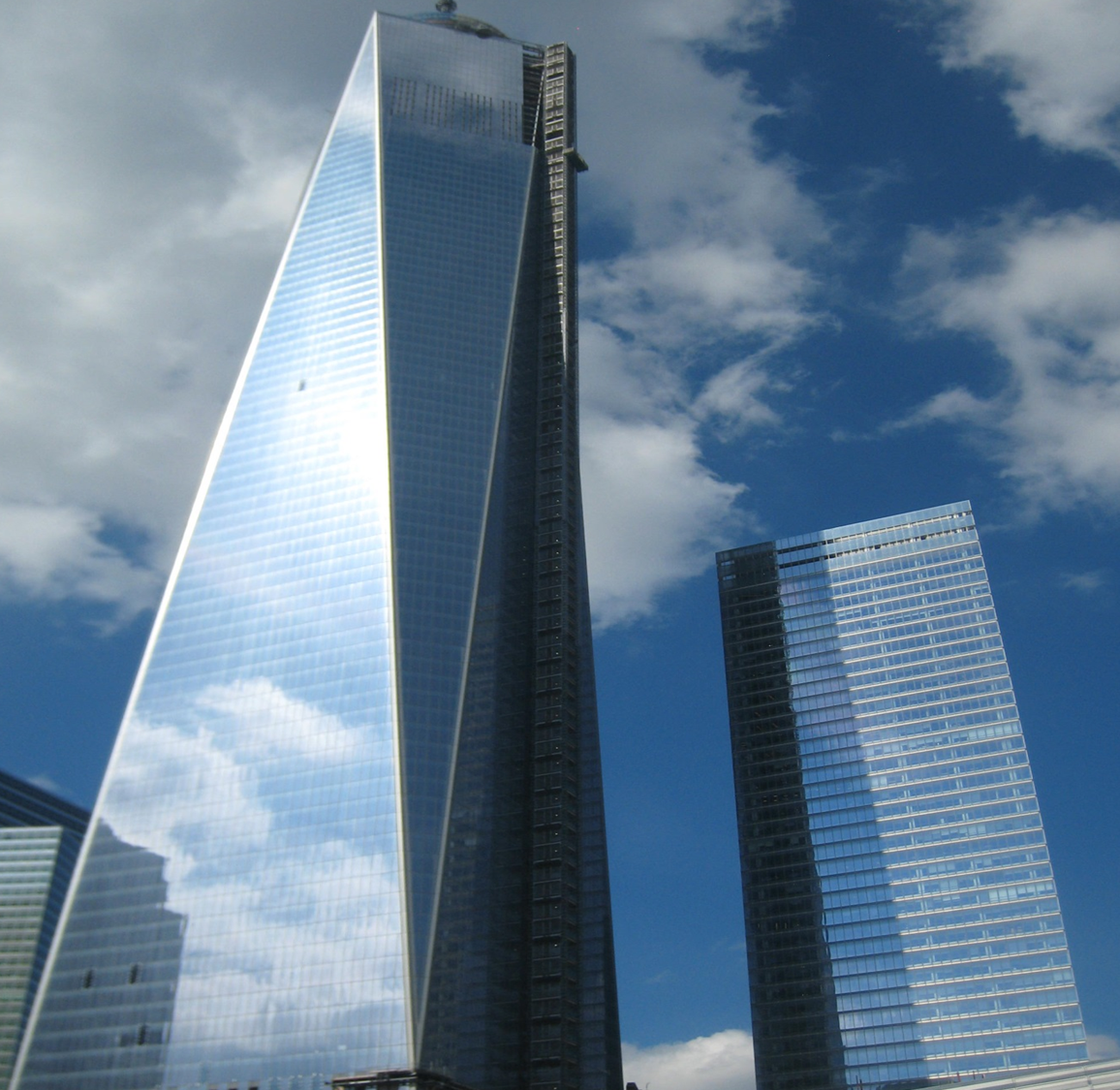 56 High Rises
San Fran
Detroit
Chicago
Atlanta
Crystal City
KCMO
Boston
D.C.
Seattle
Stamford
Phila
NYC
N.O.
Houston
Speaker
OSHA
SHRM
RIMS
IFMA
ASSP
NFPA
FEMA
Speaker: BC
ACP Natl
ACP Webinars
ACP NYC
ACP Boston
ACP PA
ACP CT
EGLACP
Speaker: BC
CPAC
CPE
Cont Insights
DRI
EEI
EUCI
NEDRIX
SNUG
Expert Consultant
Landmark Legal Cases
Expected Settlements:
          $1 Billion Each
“Failure to Plan”
“Failure to Train”
How Long Will COVID19 Last?
We Have a Precident
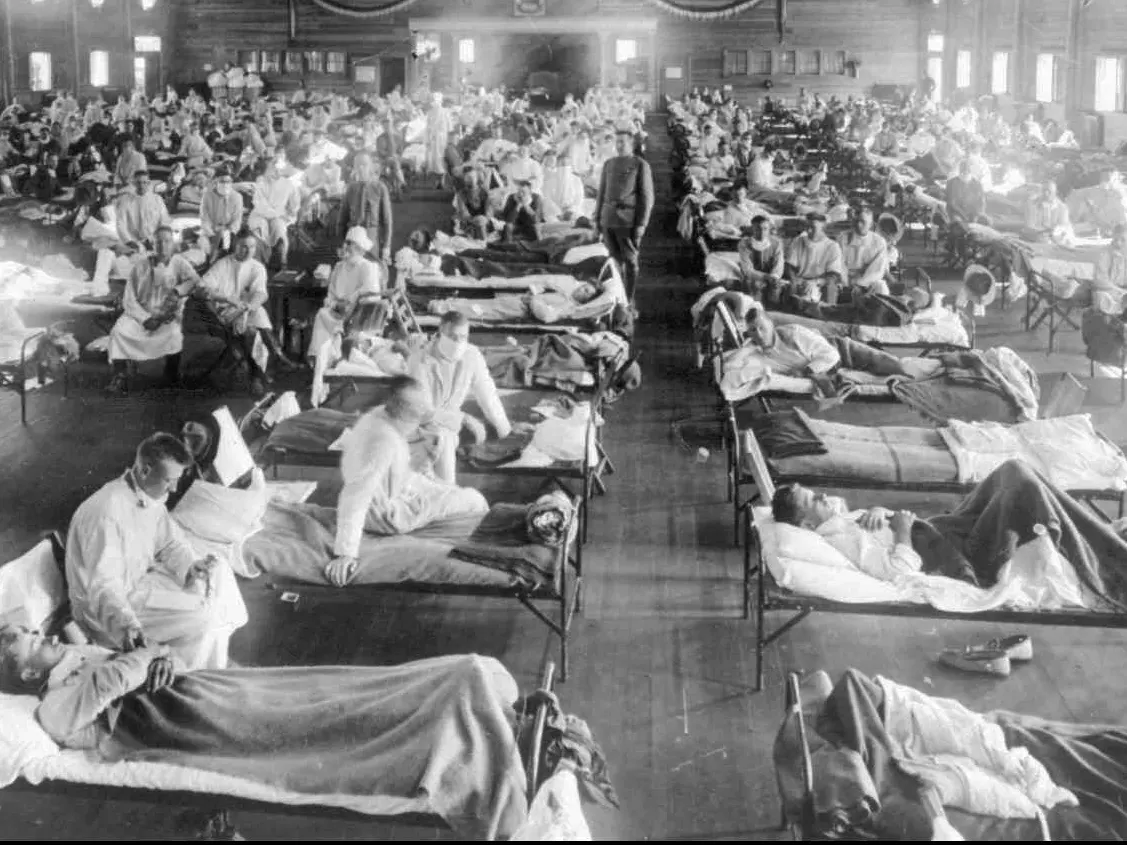 1918-1920 Pandemic
Dead       Americans
 650,000
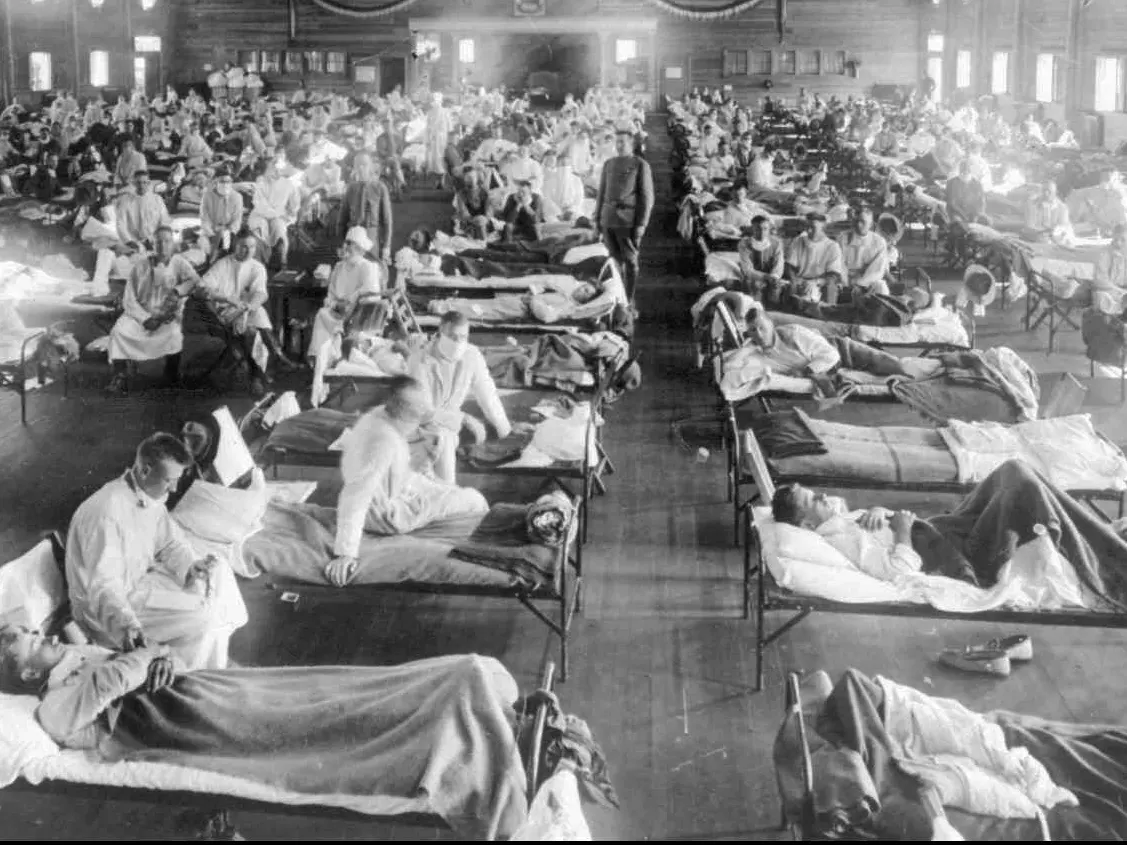 1918-1920 Pandemic
Equals
 2 Million 
Today
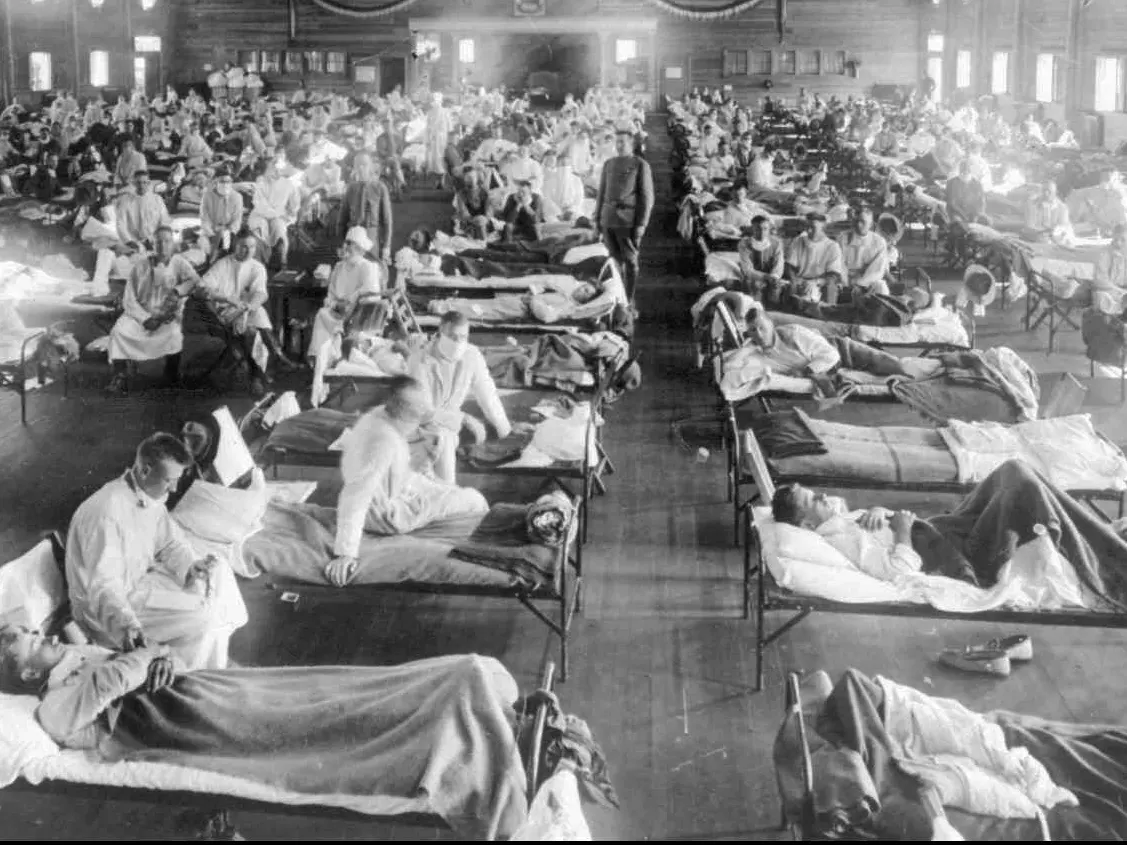 1918-1920 Pandemic
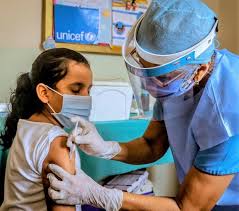 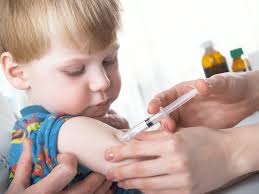 330,000
Americans
330,000 Americans
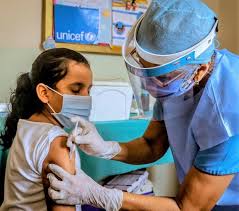 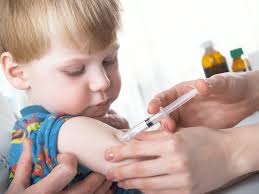 330,000
Americans
X2
330,000 Americans
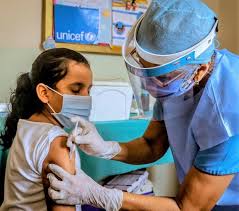 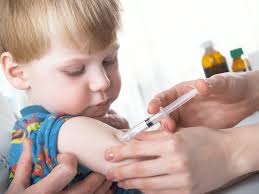 330,000
Americans
X3
330,000 Americans
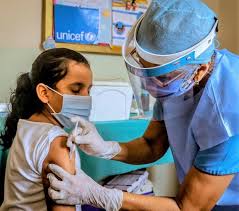 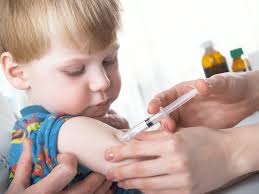 330,000
Americans
X4
330,000 Americans
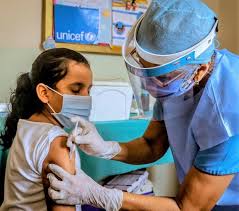 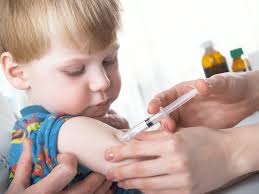 Spring
2022
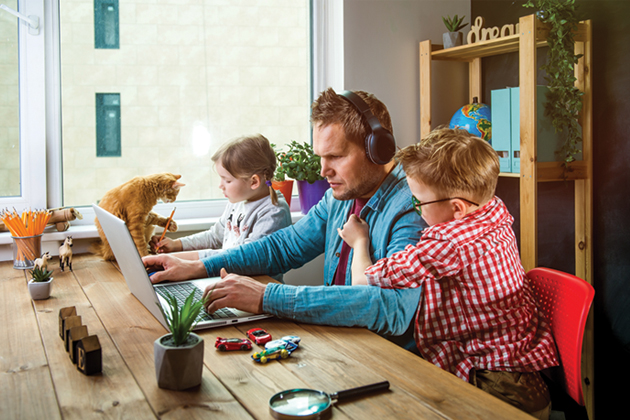 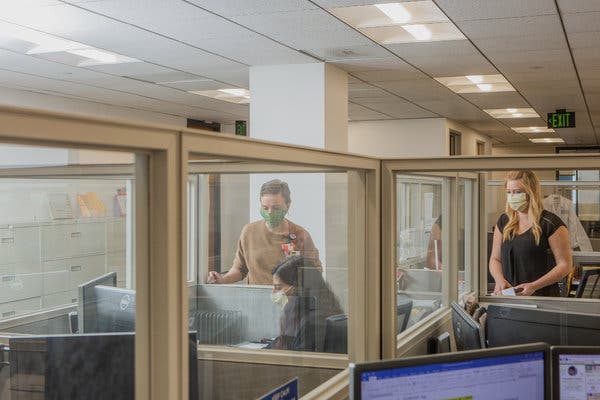 For Every Complex Problem, There’s a Simple Solution That’s Always Wrong
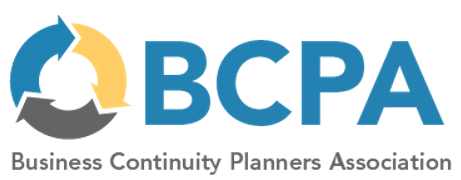 Return to Work:The Most Important Issue You’ve Completely Overlooked
Trust
Trust 
in You as the Boss
86% of workers say they don’t trust their CEOs and senior managers to safely lead them back to work
Edelman Trust Barometer Special Report:  
Workplace Trust and the Coronavirus
Why 
Don’t Emps Trust You
Reopening Guidelines
Recreate Pandemic Plan. 
       Train + Exercise
Masks, Distancing, Vectoring, 
        Flex Time, etc.
ID Sick, Exposure, Testing, Vaxing
Reconfigure Workplace 
Follow Existing OSHA Standards
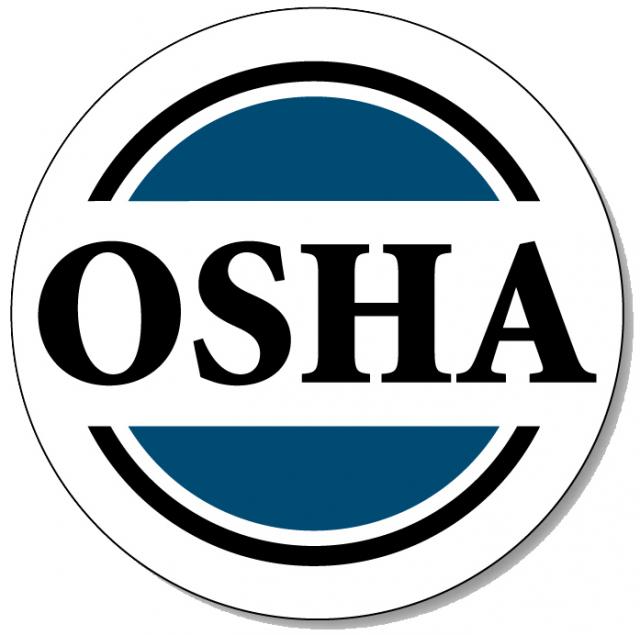 Emps 
Fully 
Expect These
Reopening Guidelines
Recreate Pandemic Plan. 
       Train + Exercise
Masks, Distancing, Vectoring, 
        Flex Time, etc.
ID Sick, Exposure, Testing, Vaxing
Reconfigure Workplace 
Follow Existing OSHA Standards
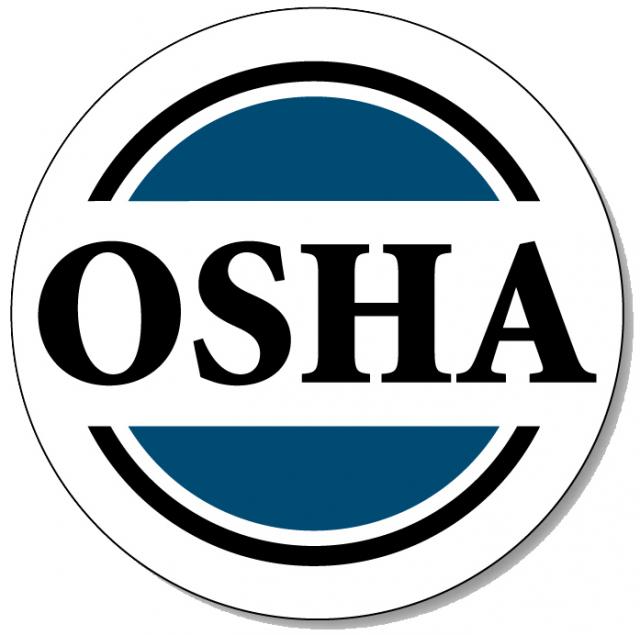 Why 
Don’t Emps Trust You
Trust You???
Commute
Policing Your Procedures
Food Chain
Requiring Masks, Vax, etc.
Workplace Violence
Civil Unrest
Weapons at Work
All Hazards
Trust You???
Commute
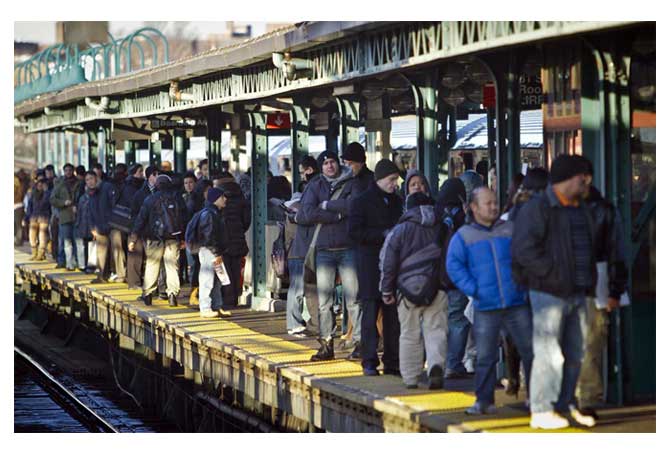 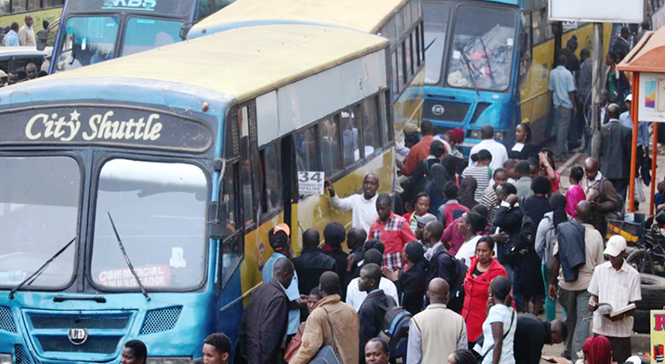 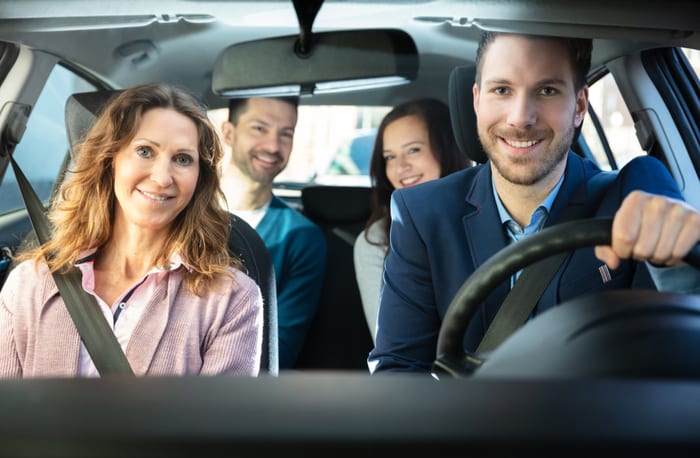 Car Pooling
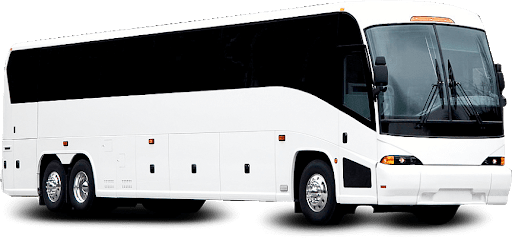 Your Co.
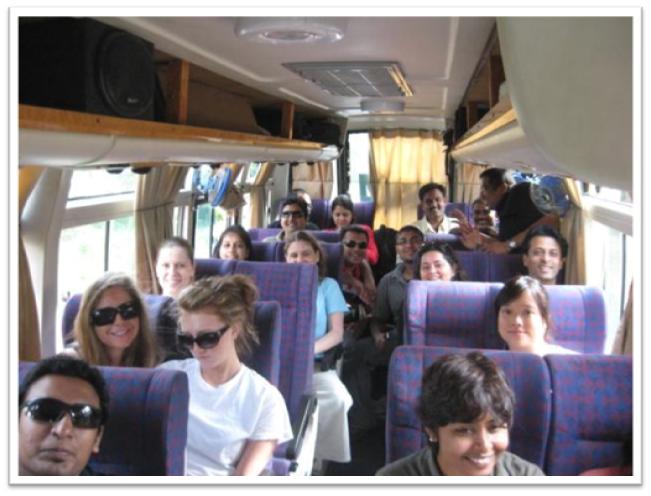 Trust You???
Commute
Policing Your Procedures
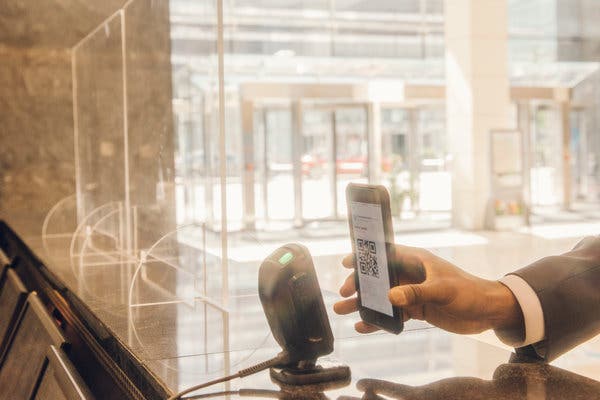 Bldg Reception?     Your Reception?
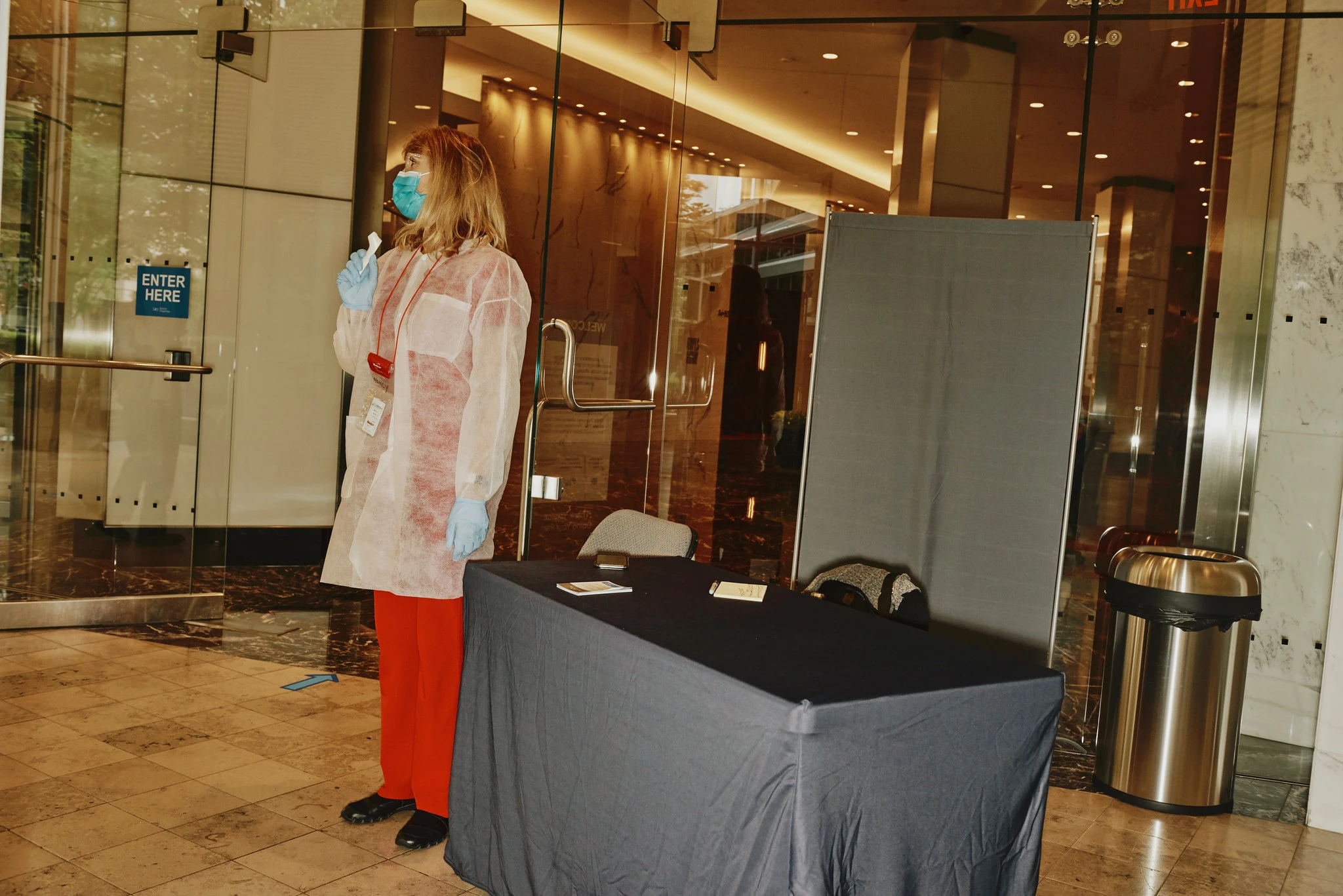 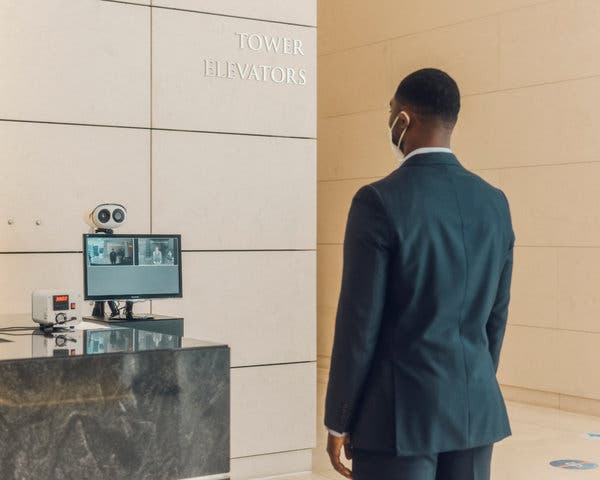 Temperature TestingWidespread
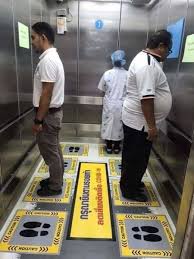 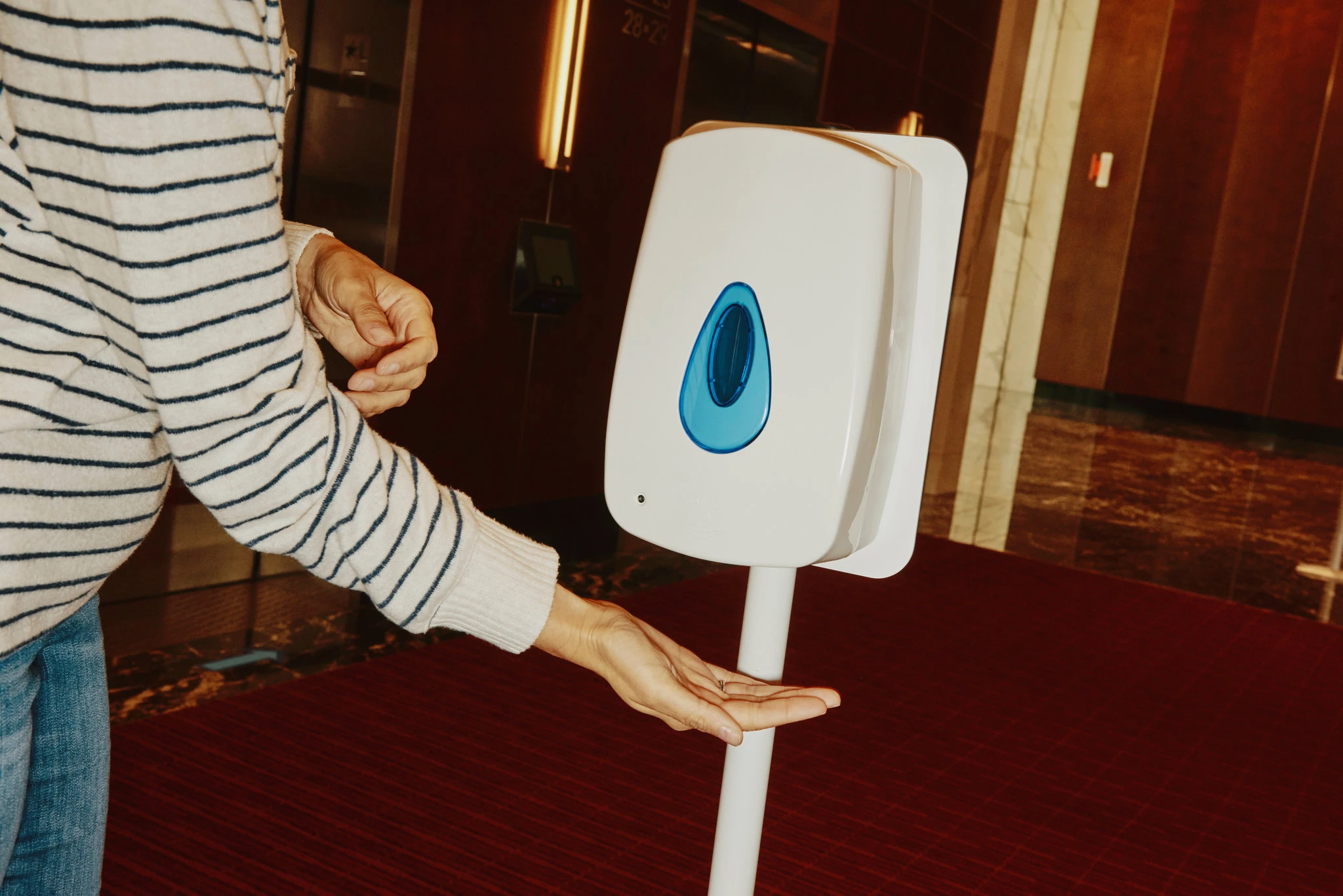 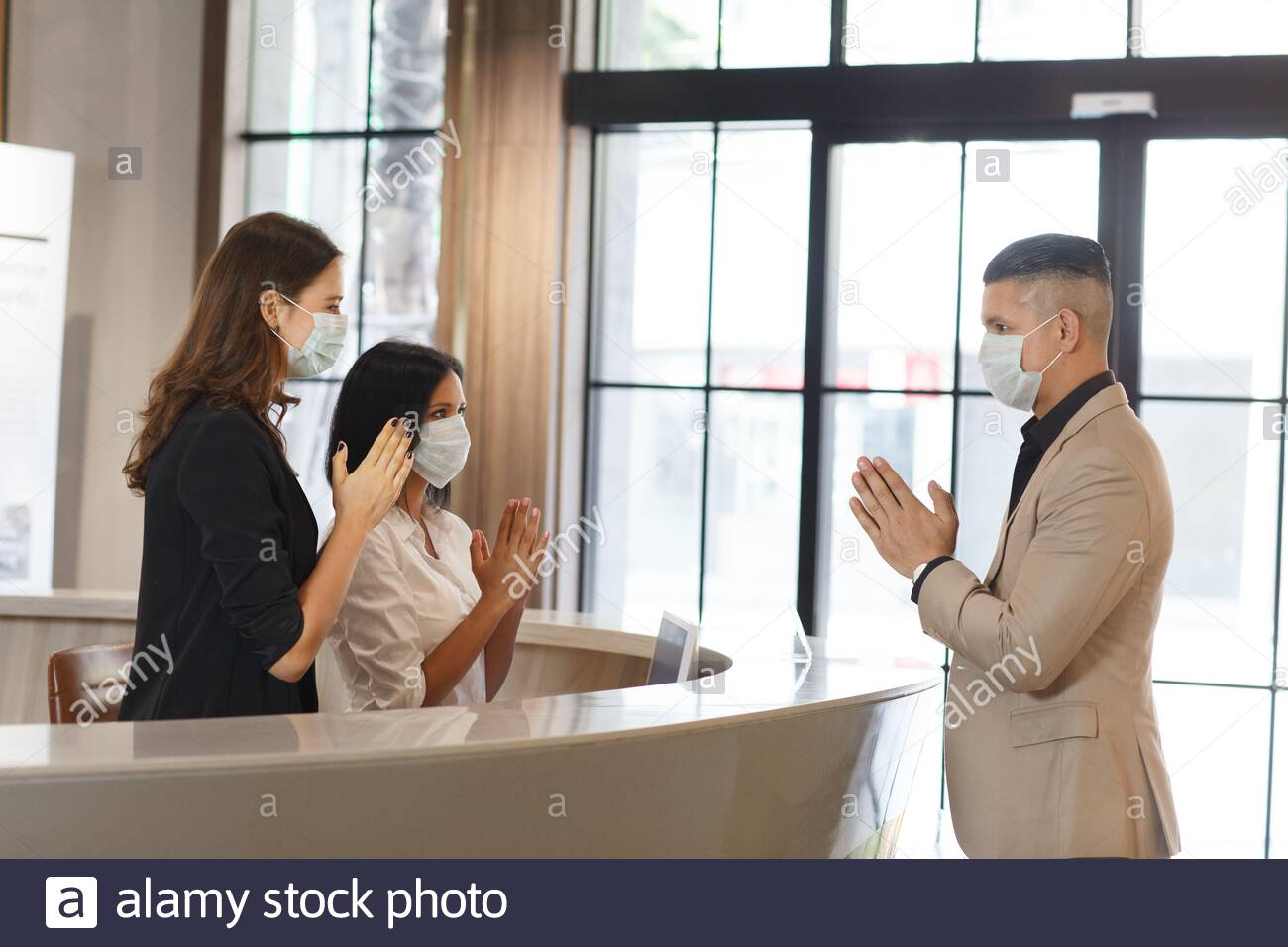 Visitors?
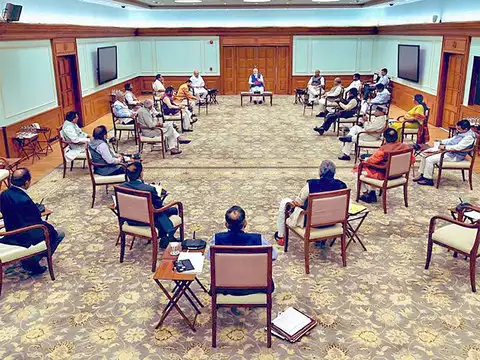 Trust You???
Commute
Policing Your Procedures
Food Supply Chain
Ya Gotta Eat
Ya Gotta Eat
Keep Emps In? 
Out/Back OK?
Meals fr Home
How to Store/ Refrigerate
Serving
Catering
Delivery
Clean Up/Disposal
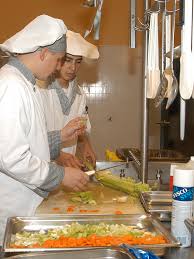 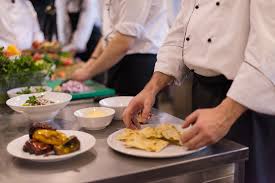 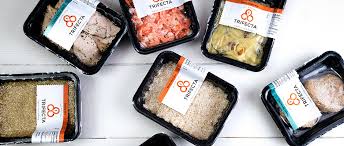 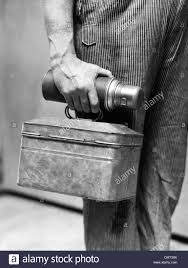 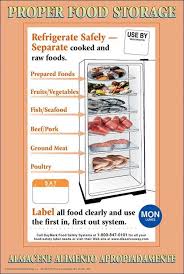 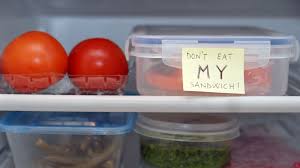 Trust You???
Commute
Policing Your Procedures
Food Supply Chain
Req. Masks, Vax, etc.
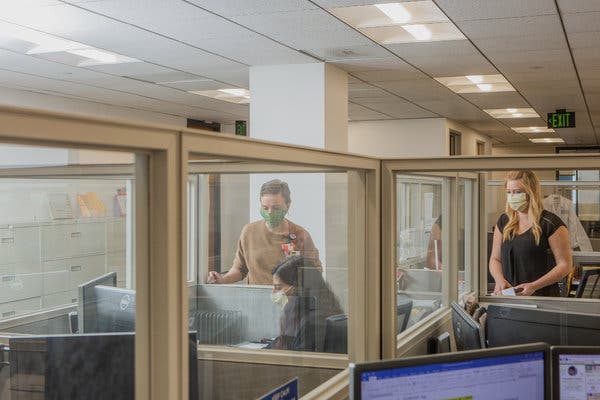 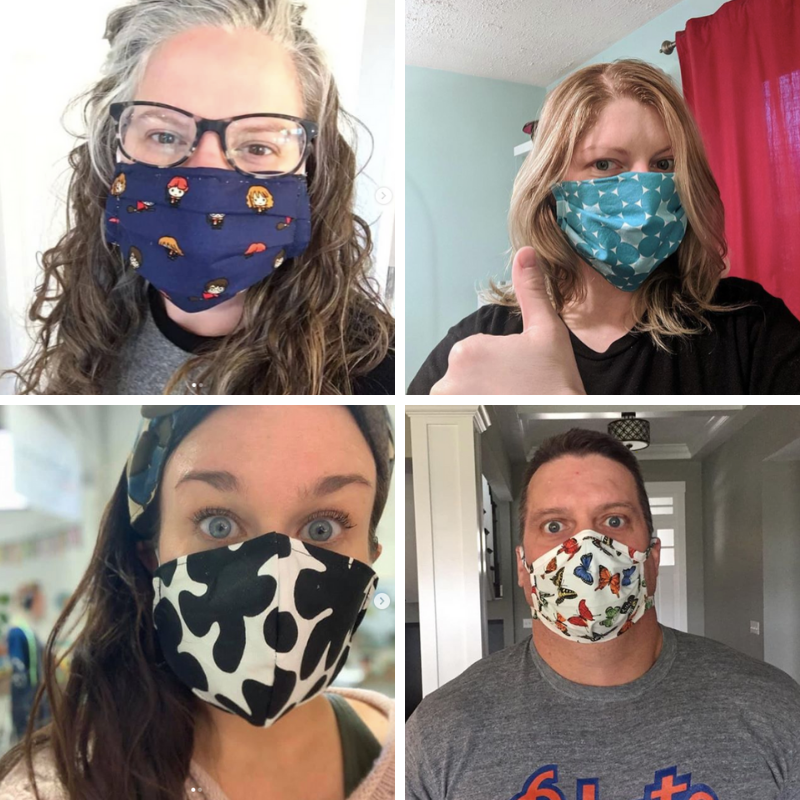 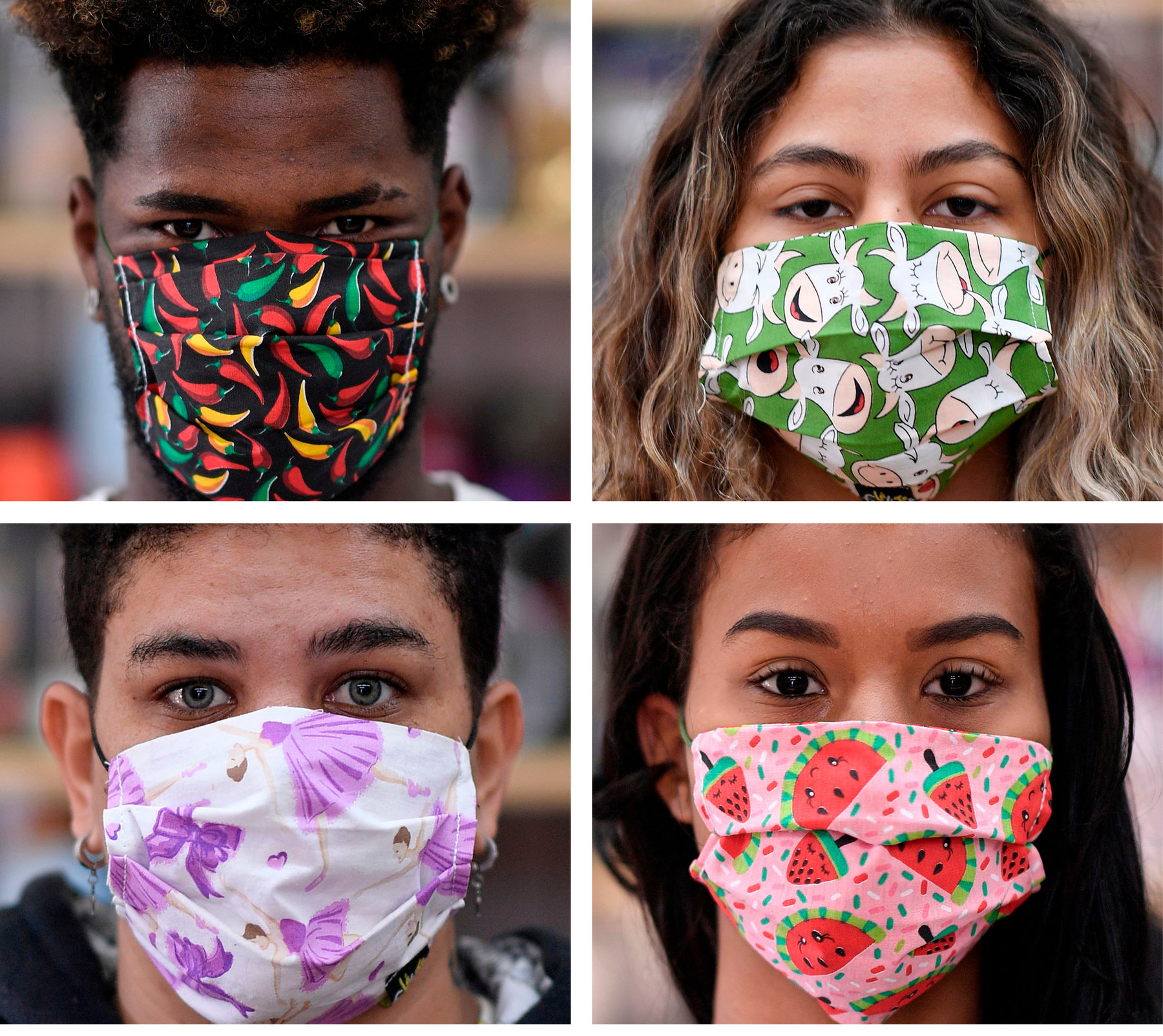 OK!
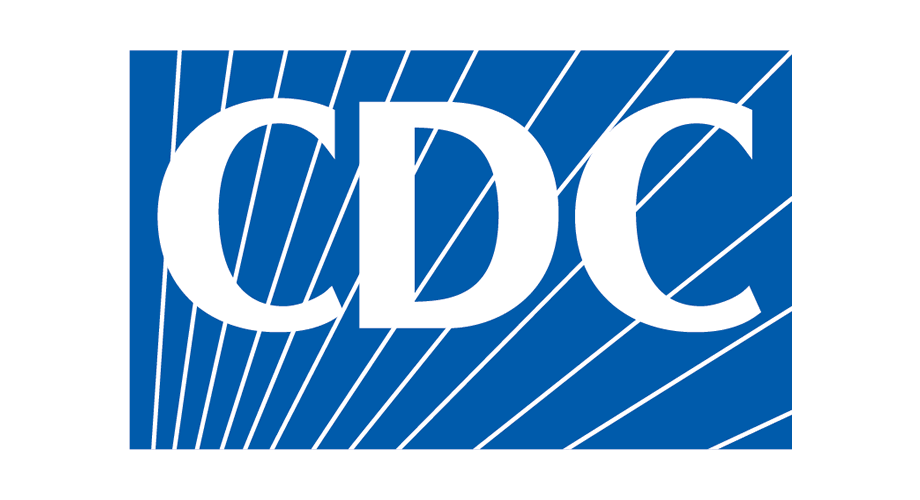 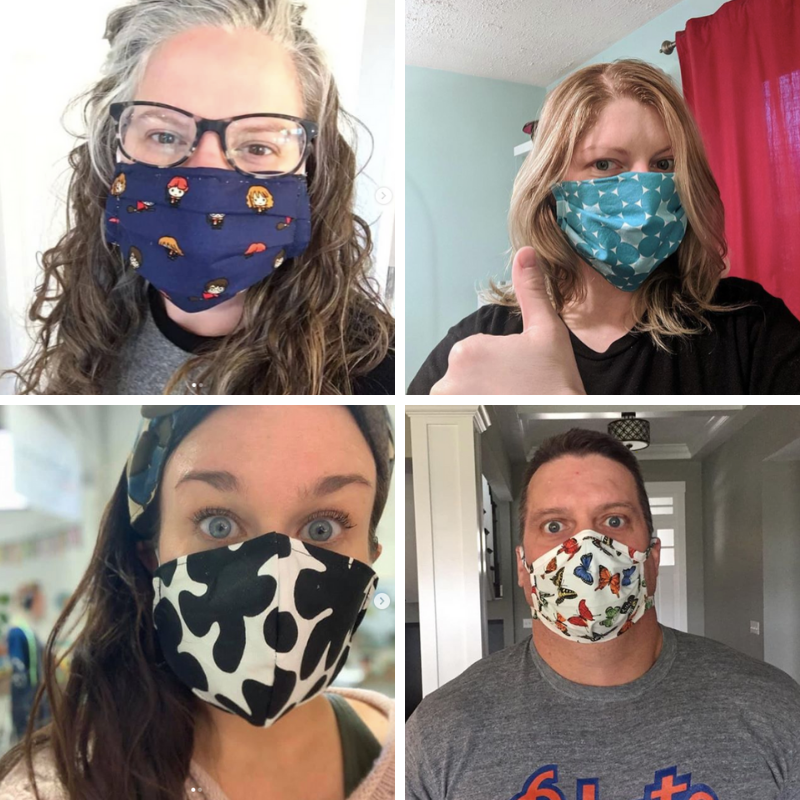 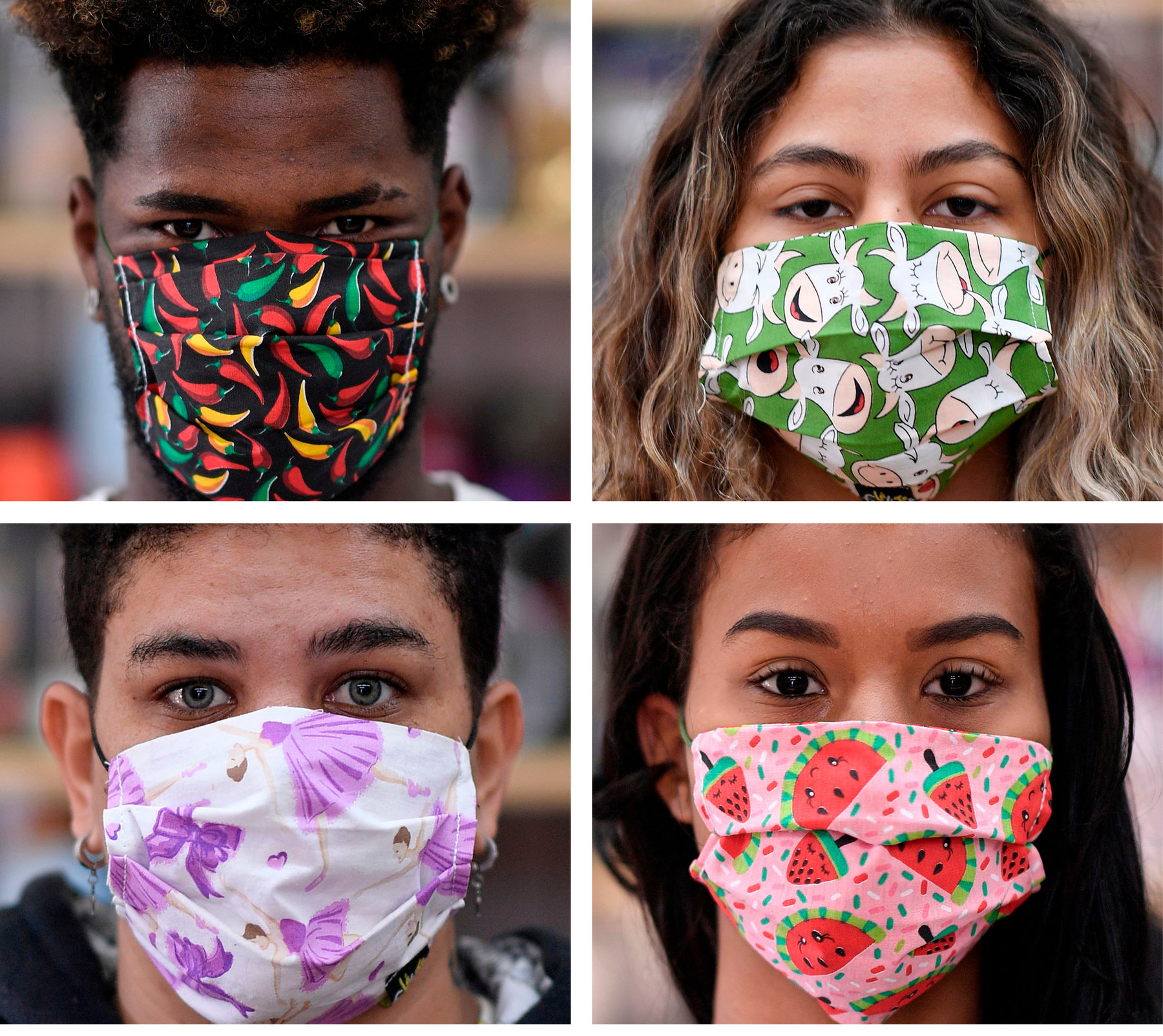 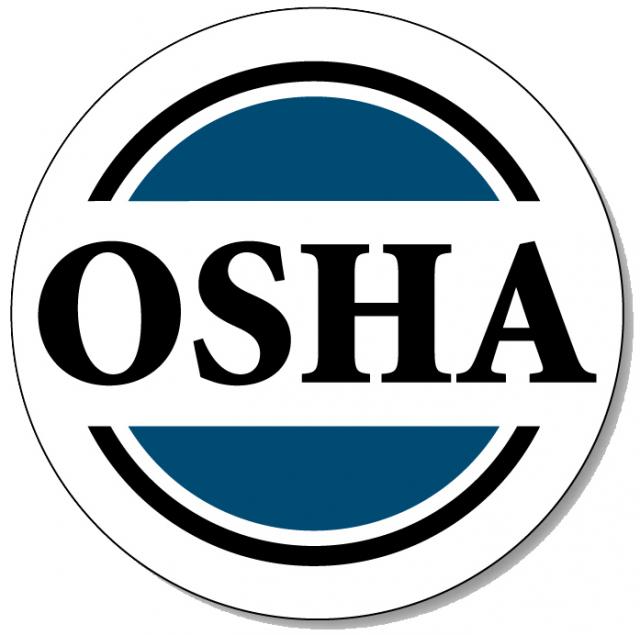 Is It Employer’s Requirement for Employees
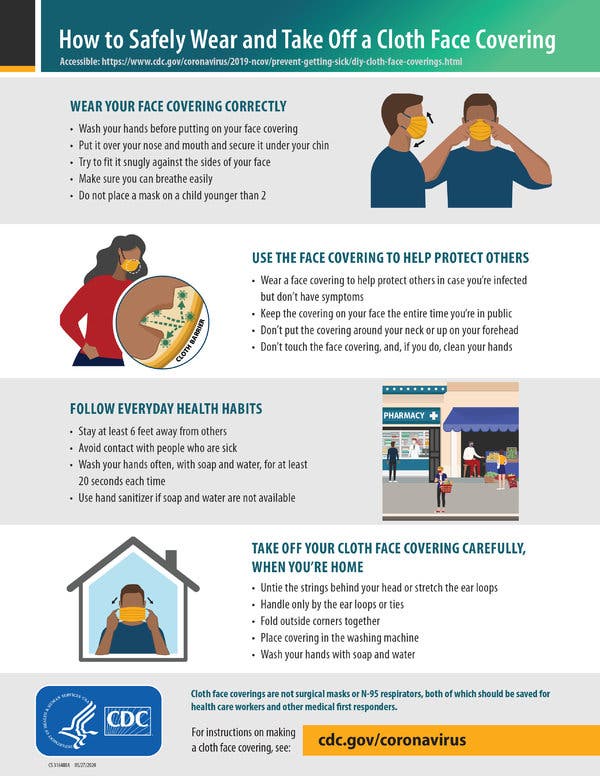 IssueNo Cost?
Is It Employer’s Requirement to Train Employees on
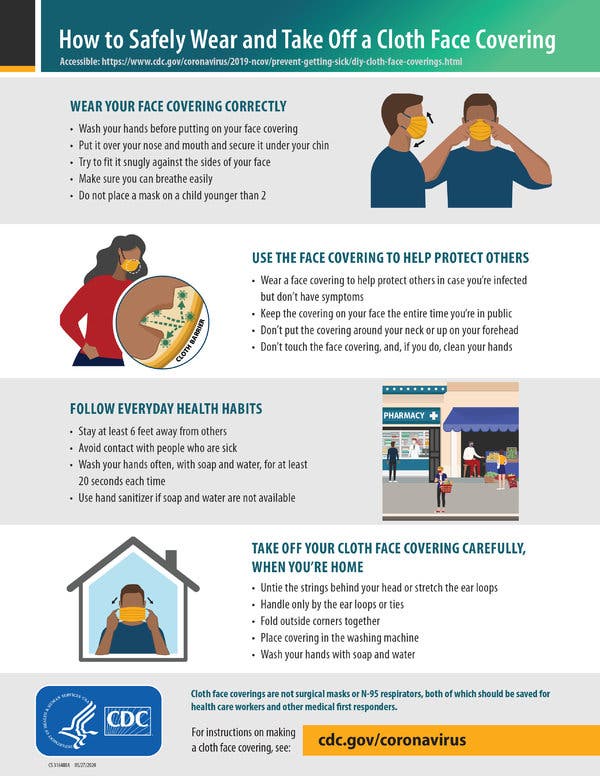 How to Fit?
Is It Employer’s Requirement to Train Employees on How to Fit?
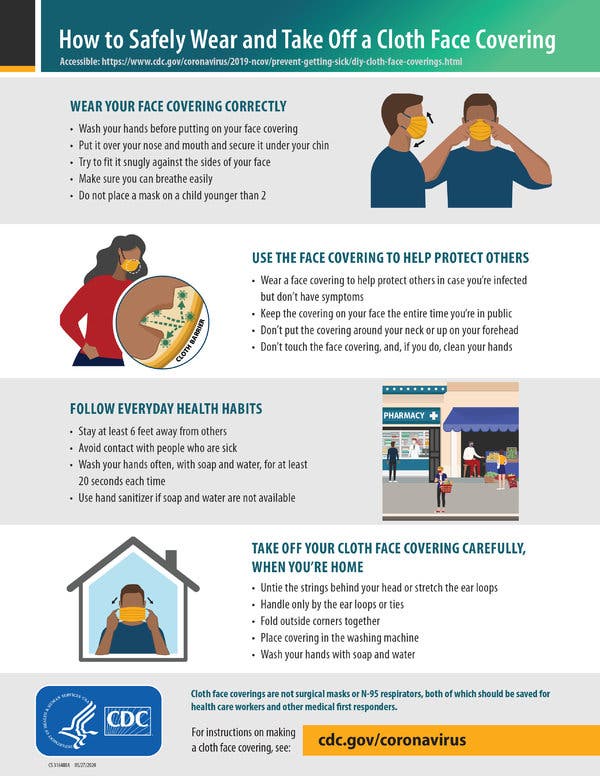 How to Use?
Is It Employer’s Requirement to Train Employees on How to Fit? How to Use?
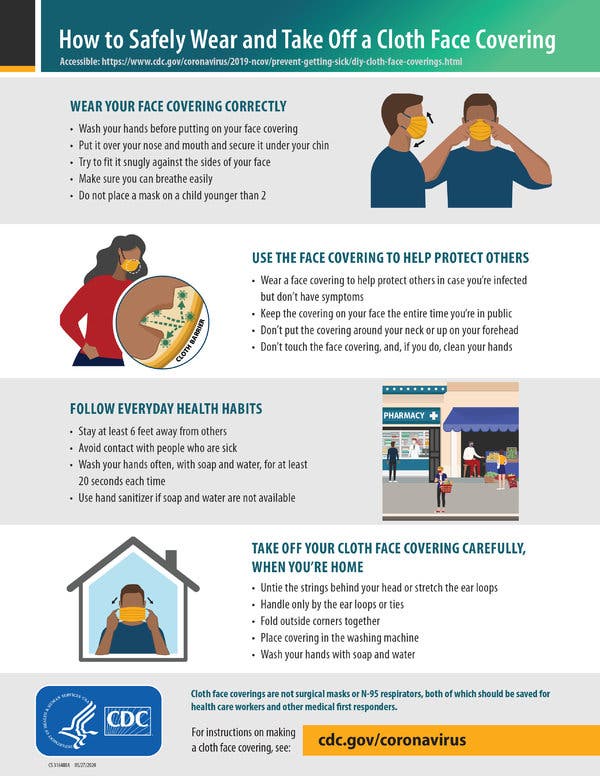 How to Clean + Maintain?
Is It Employer’s Requirement to Train Employees on How to Fit? How to Use? How to Clean + Maintain?
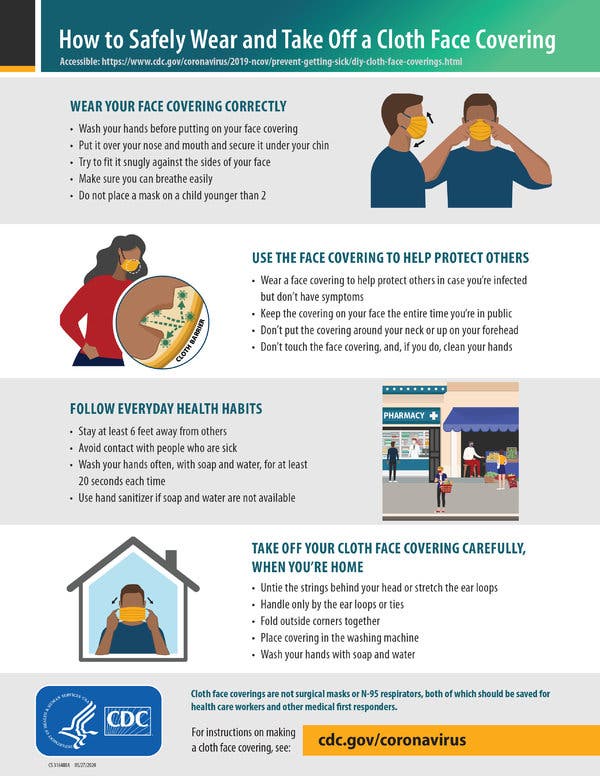 How to Dispose?
Is It Employer’s Requirement to Train Employees on How to Fit? How to Use? How to Clean + Maintain? How to Dispose?
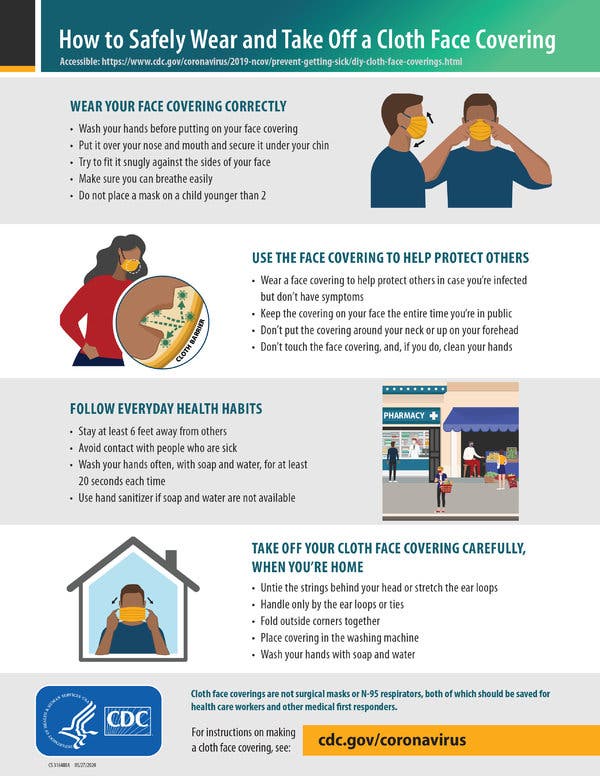 How to Replace?
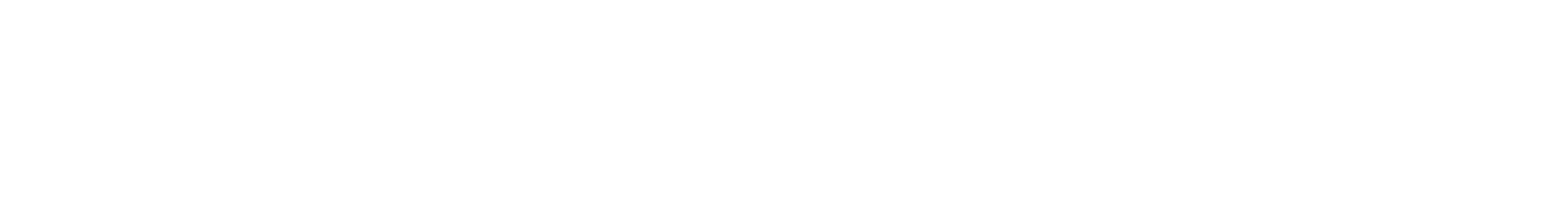 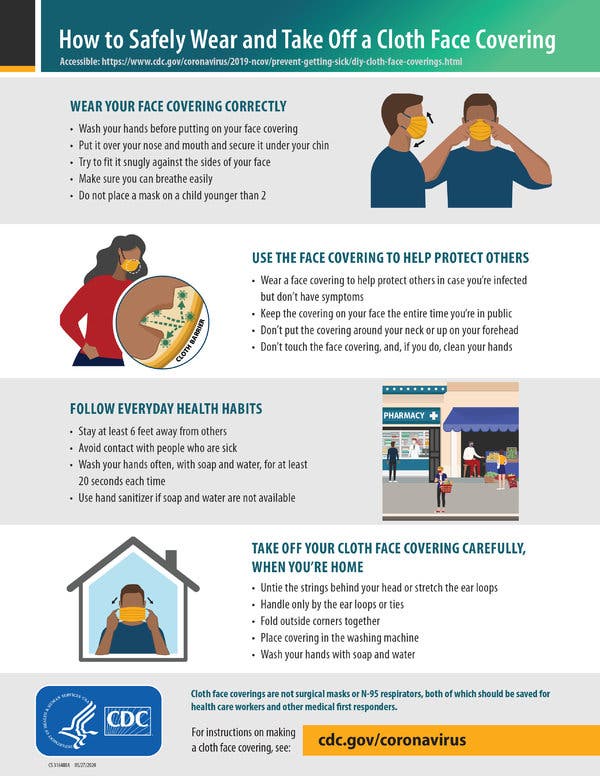 Is It Employer’s Requirement to Train Employees on How to Fit? How to Use? How to Clean + Maintain? How to Dispose? How to Replace?
Replace at No Cost?
Yes!
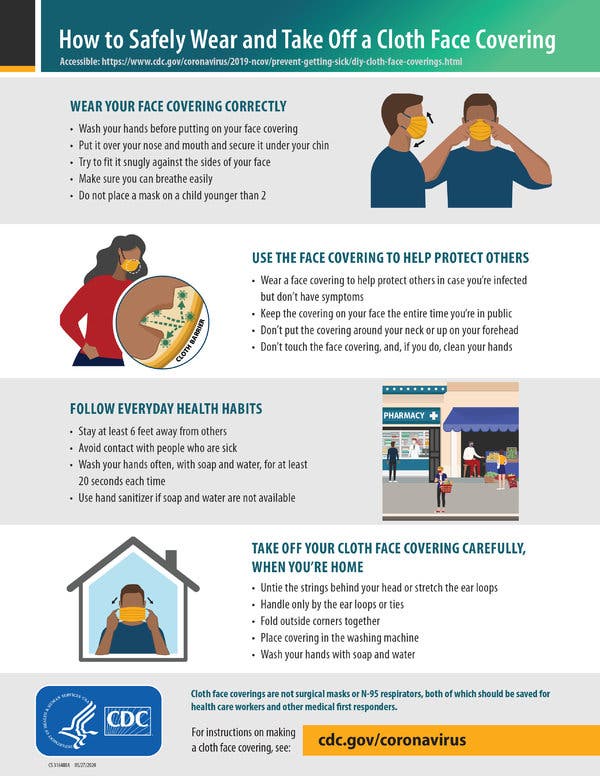 Is It Employer’s Requirement to Train Employees on How to Fit? How to Use? How to Clean + Maintain? How to Dispose? How to Replace?
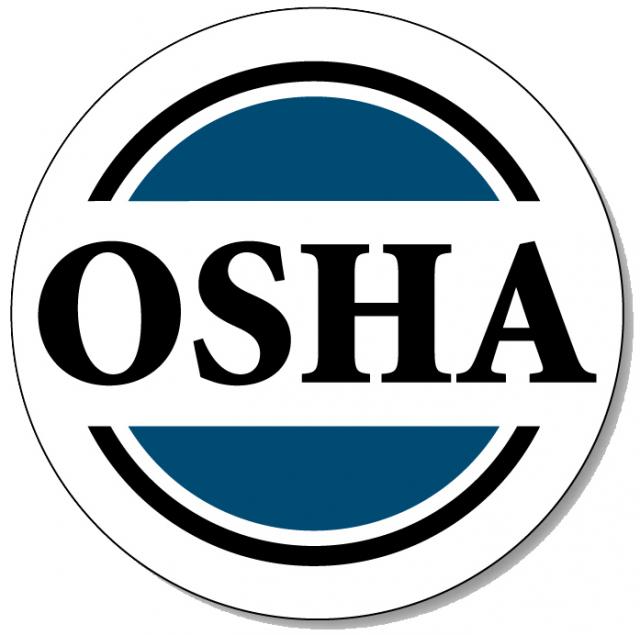 Yes!
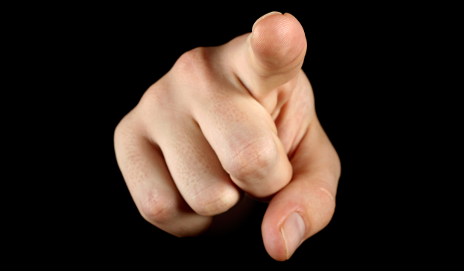 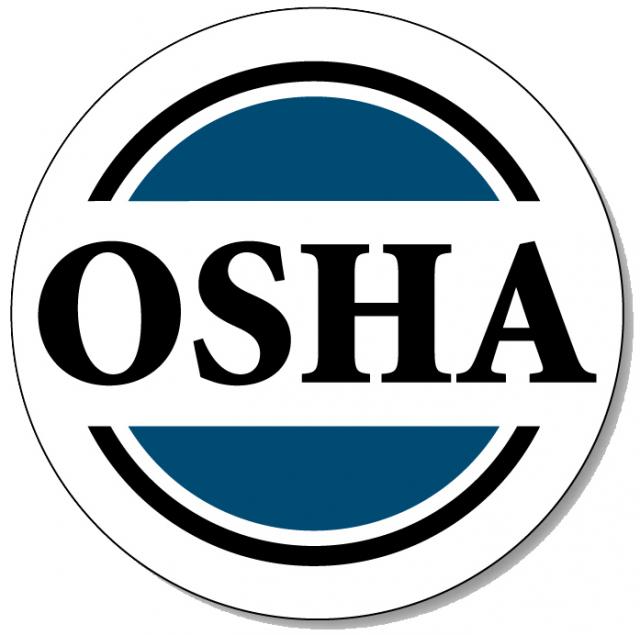 29 CFR 1910.132
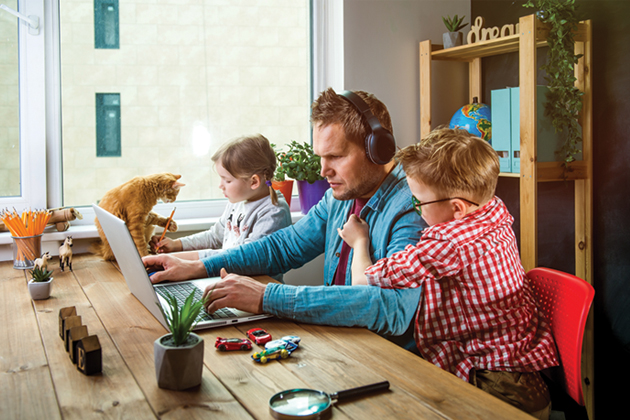 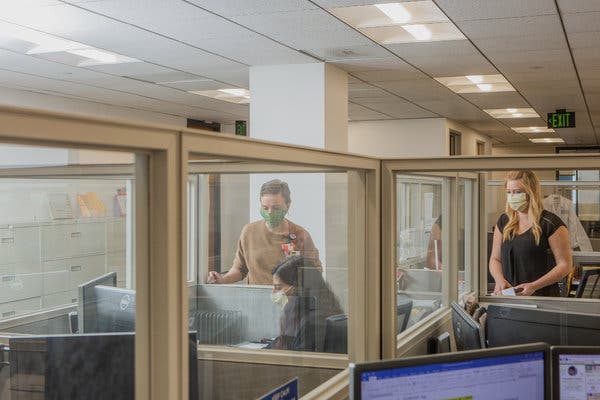 All of 2022?
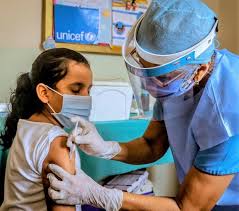 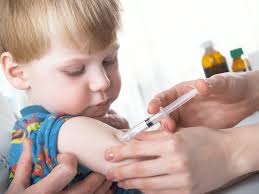 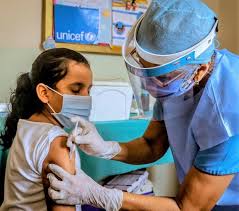 Vax
Can You Require?
Is that a Good Idea?
State? Local? You?
When? How?
Trust You???
Commute
Policing Your Procedures
Food Chain
Requiring Masks, Vax, etc.
Workplace    Violence
Threats
2 million
Workplace Violence
Annually


DOJ
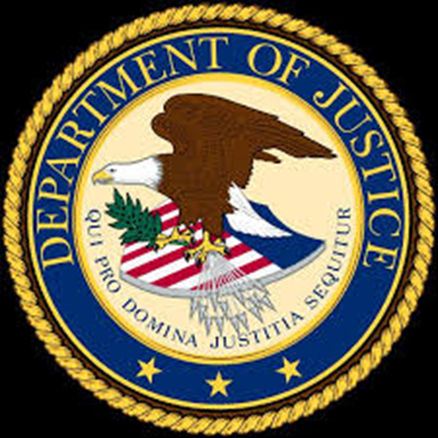 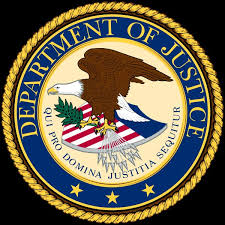 Facts: WPV
2 people murdered/day!
Every hour:
26 rapes 
44 robberies 
207 aggravated assaults 
938 simple assaults
3,125 threats
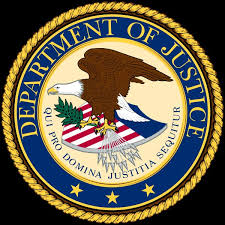 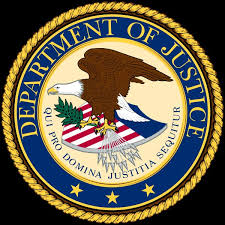 18x 
More Likely to Have 
Violence than a Fire 
at Work

DOJ & NFPA
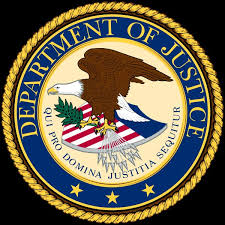 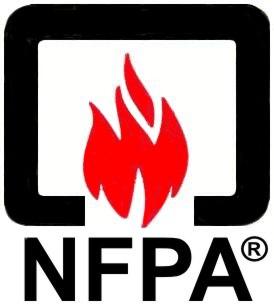 Intimate Partner Violence
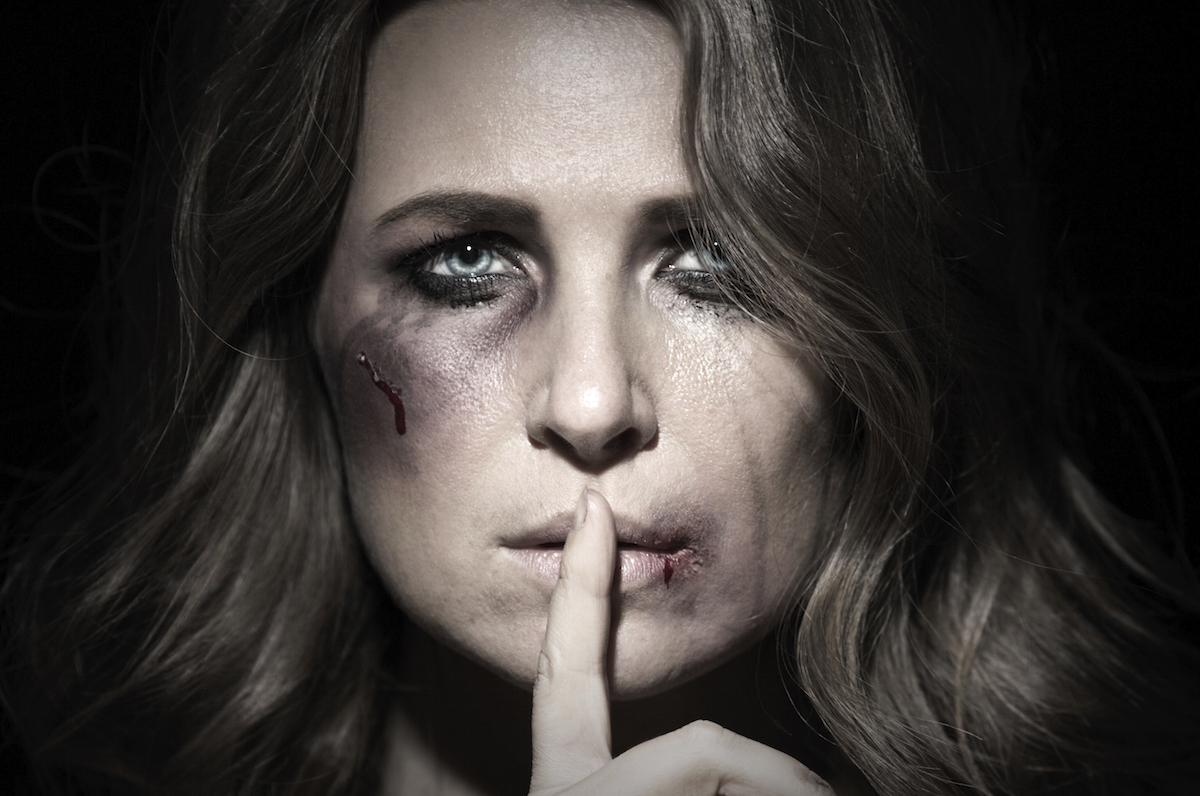 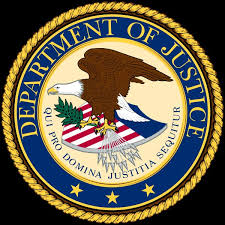 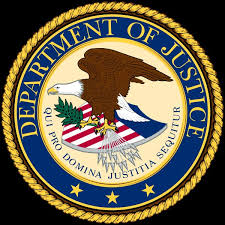 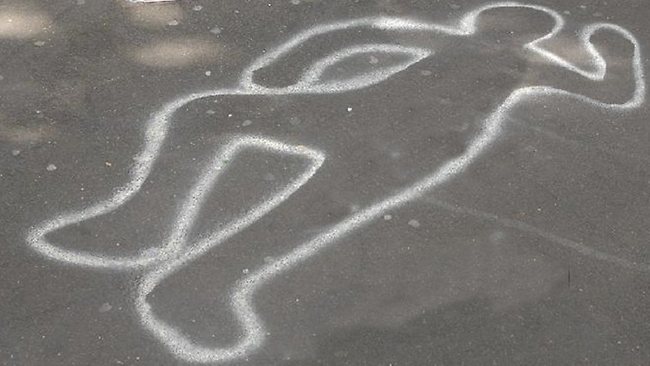 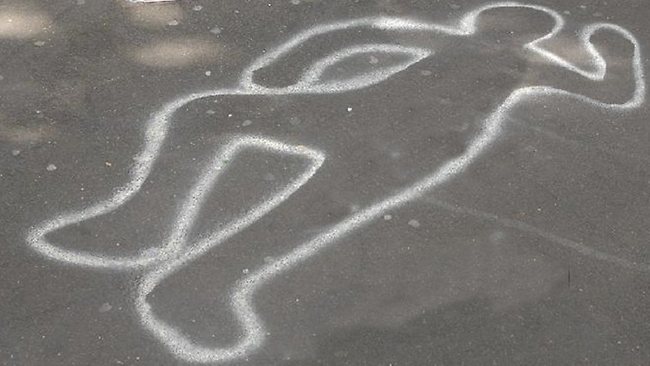 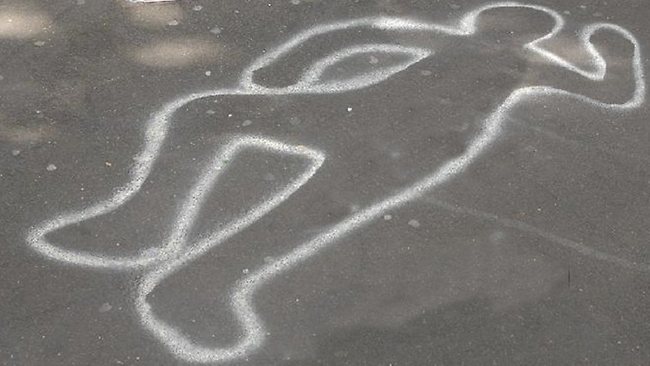 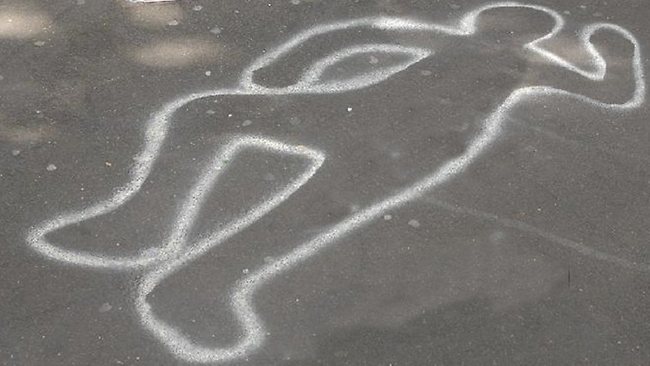 Intimate Partner 
Violence Kills 
1,300 Every Year
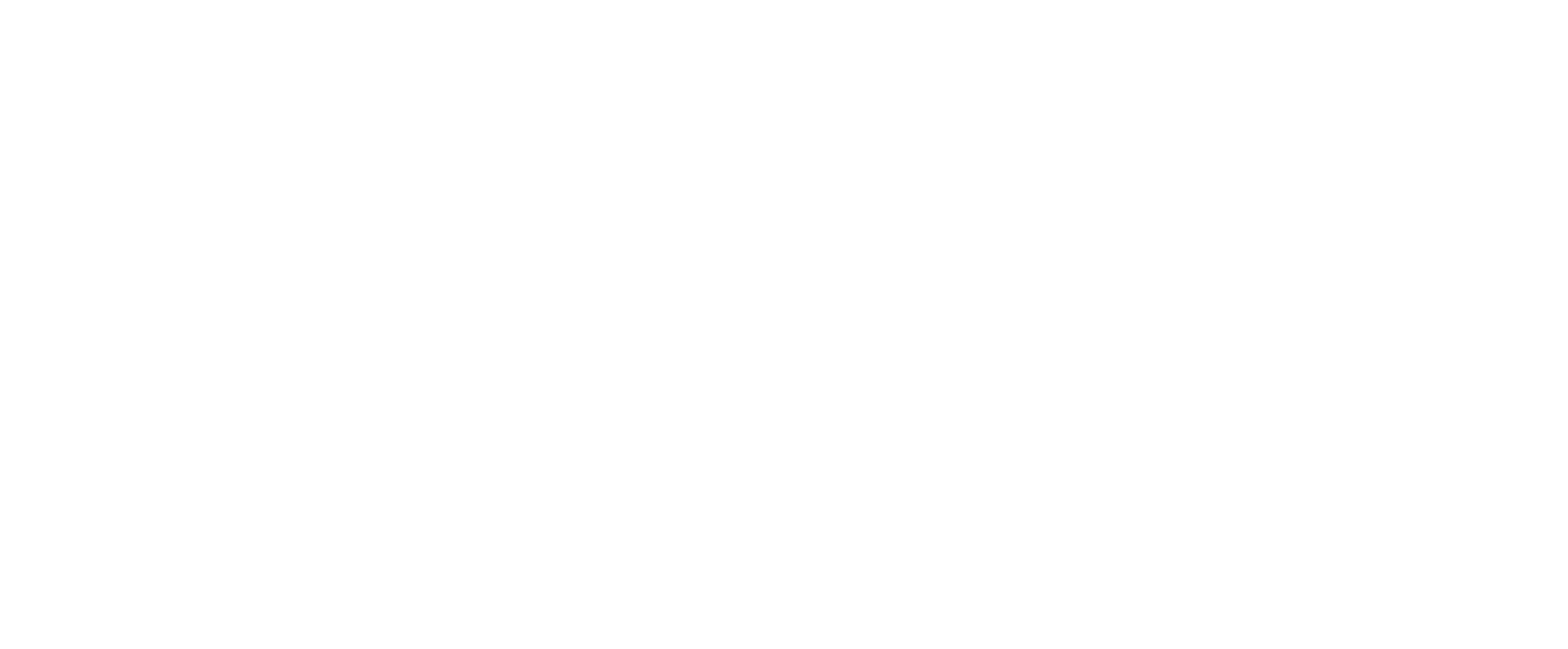 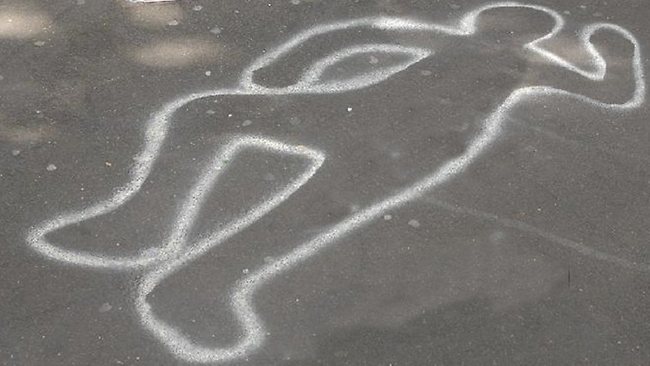 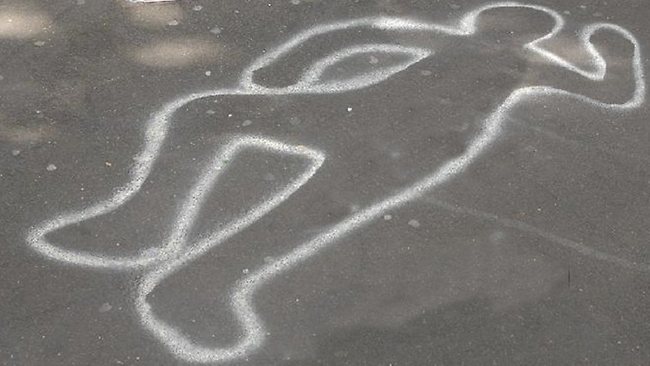 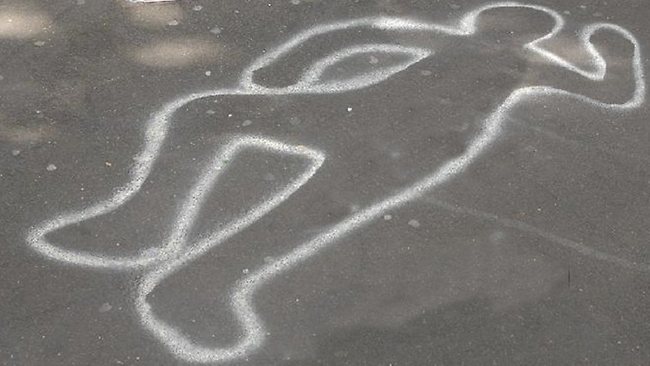 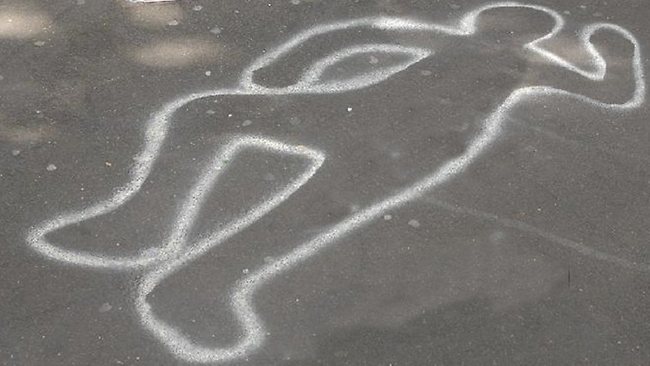 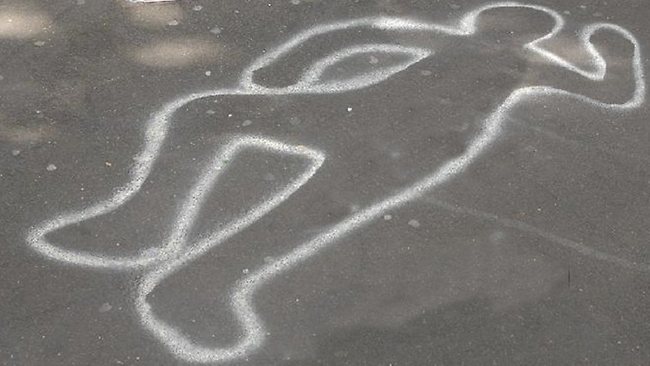 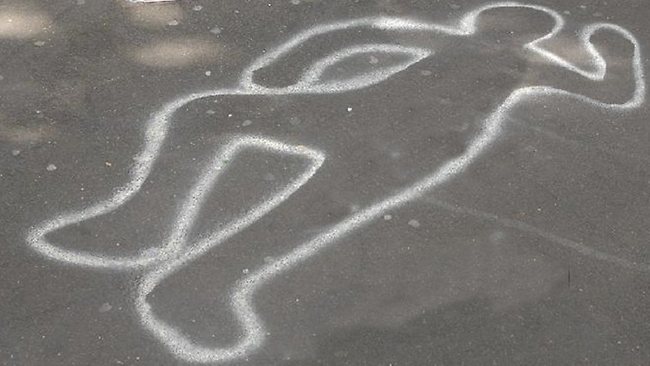 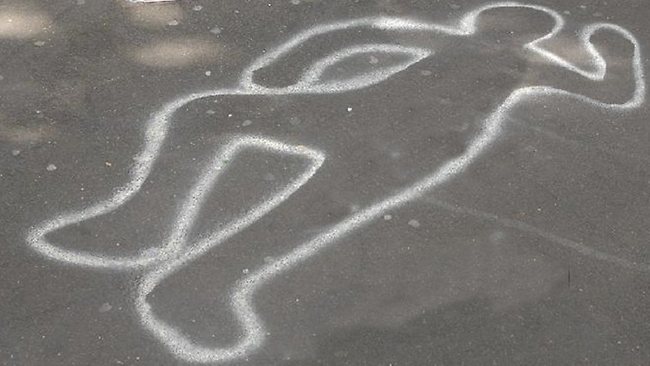 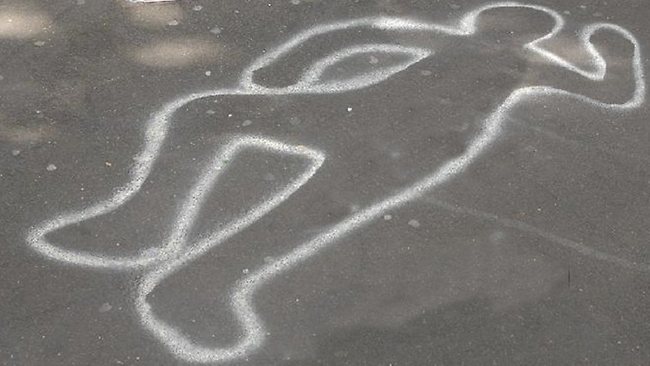 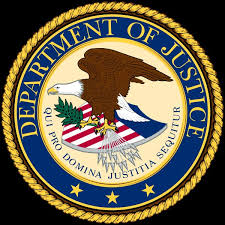 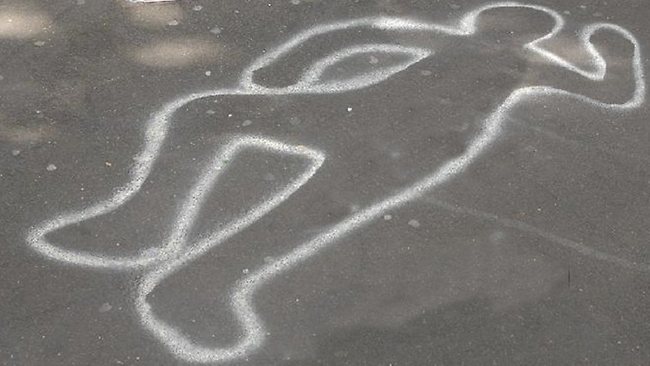 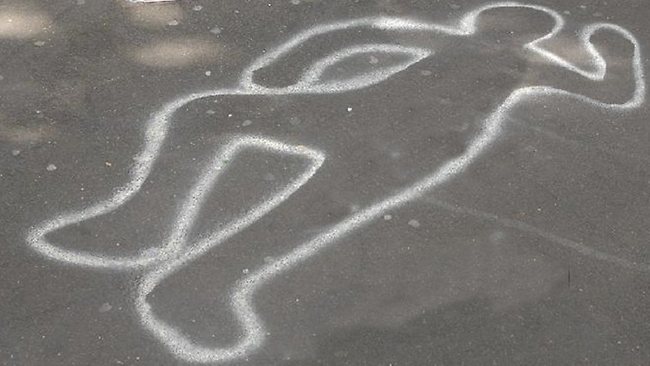 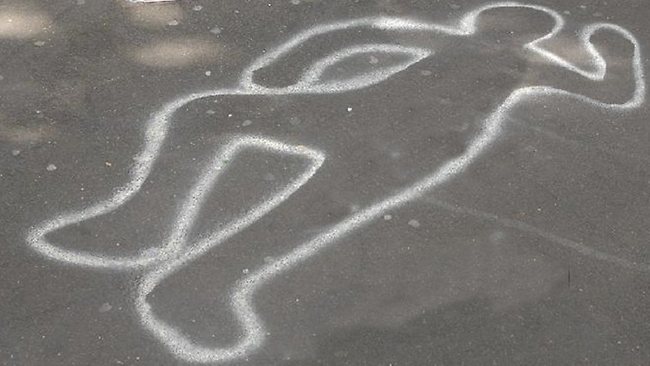 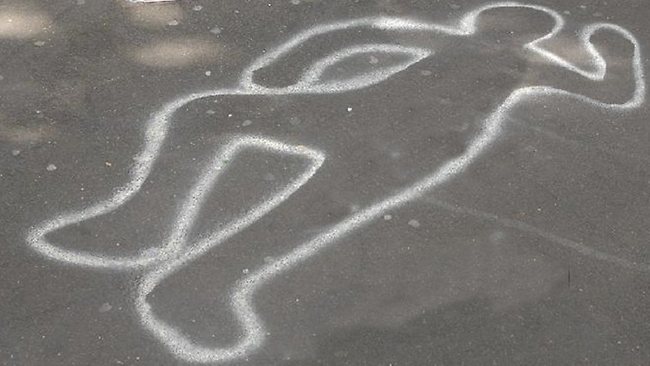 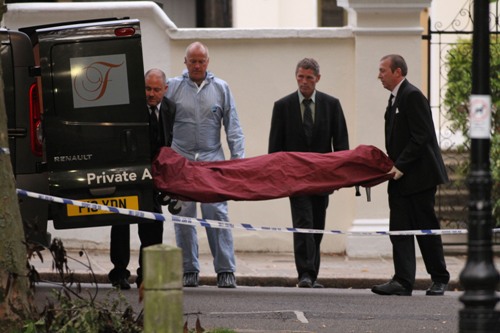 2 Workplace Homicides Every Day
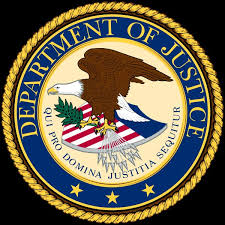 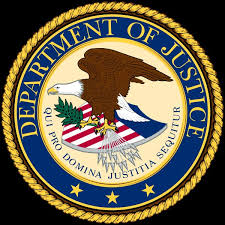 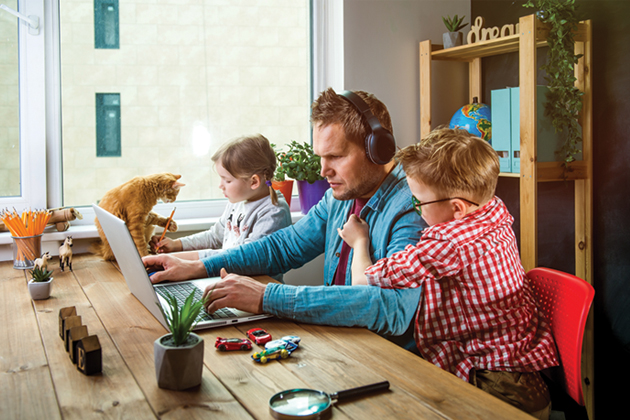 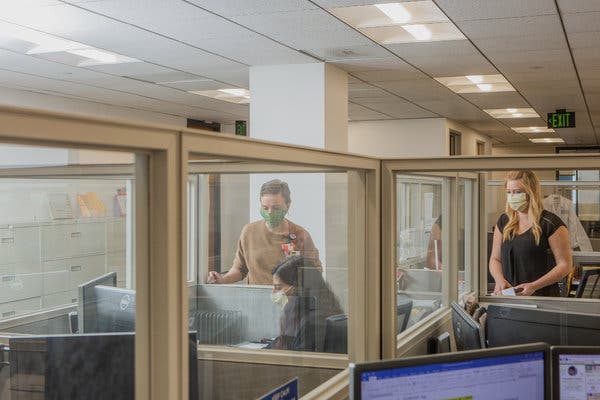 All of 2022?
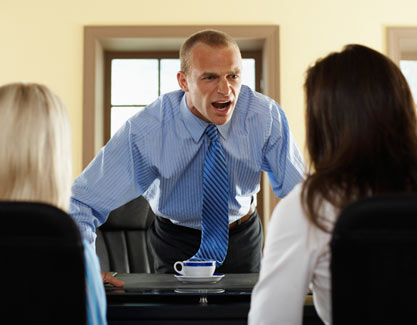 Workplace Bullying
Every A.S. Has Been Bullied: School Work Neighborhood
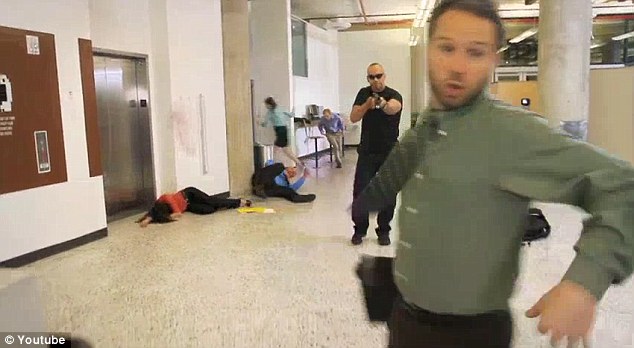 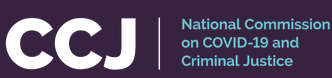 Murder Rate: Top 34 U.S. 
Cities
30%
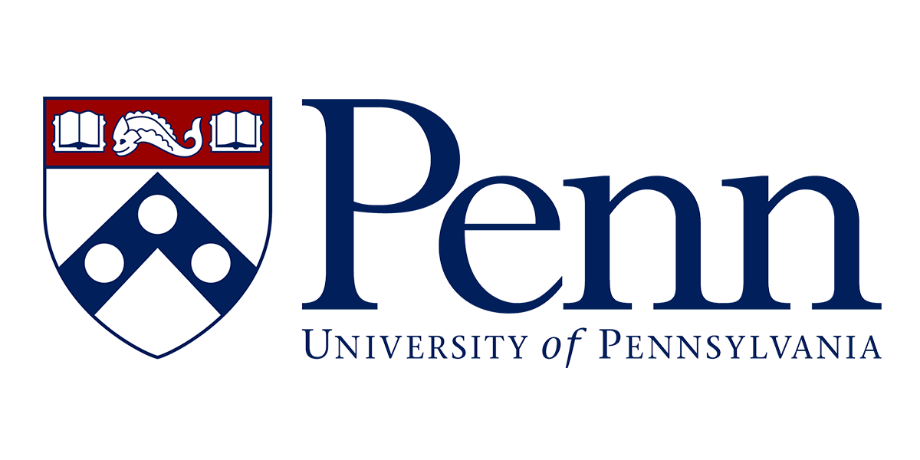 CY 2020 v. CY 2019
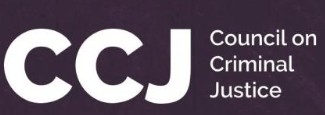 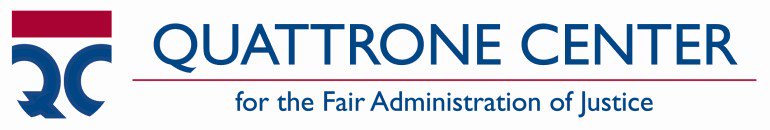 During
  COVID 19
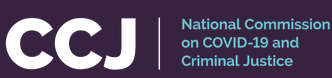 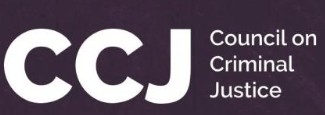 Murder Rate: Top 34 U.S. 
Cities
30%
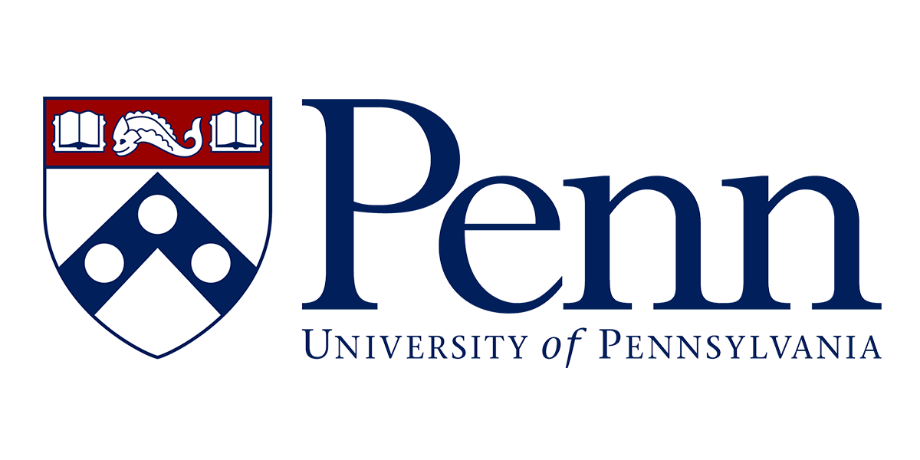 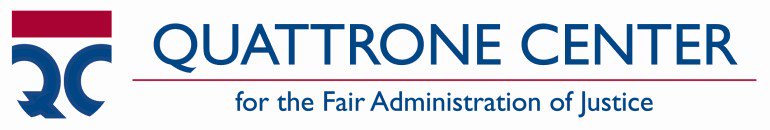 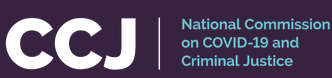 Mass Shootings
(4+ Injured or Killed)
100%
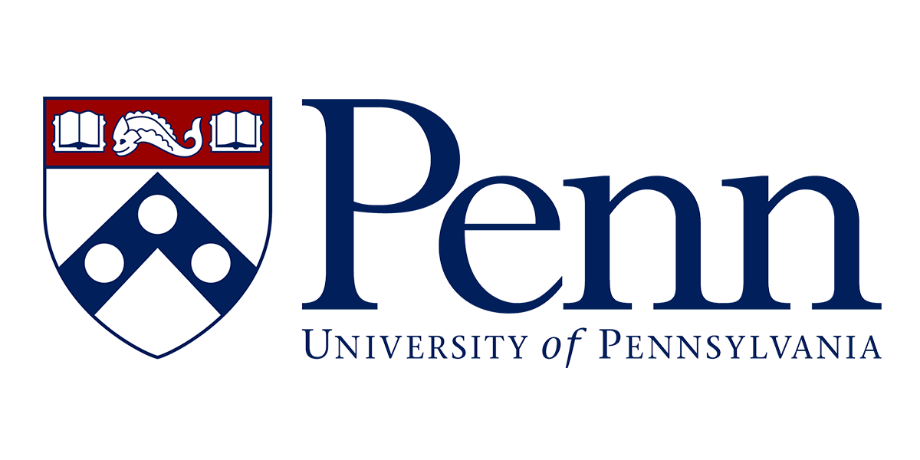 In CY 2020 v. Ave of 5 Previous Years
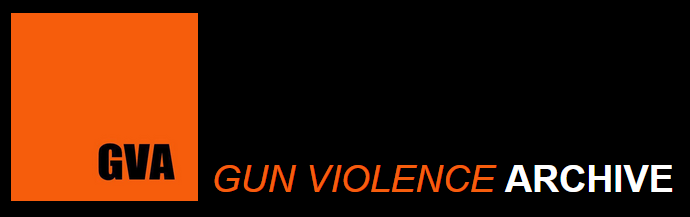 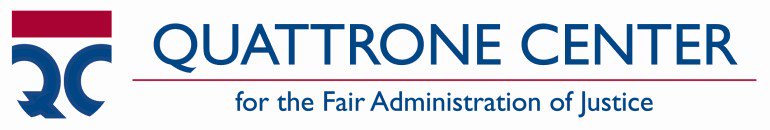 During
  COVID 19
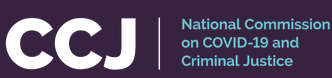 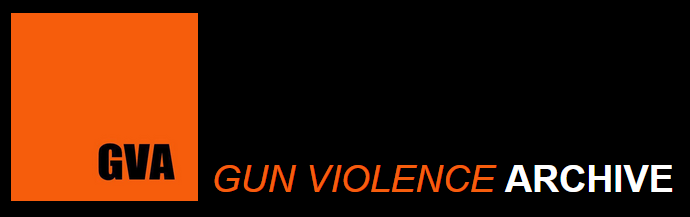 Mass Shootings
(4+ Injured or Killed)
100%
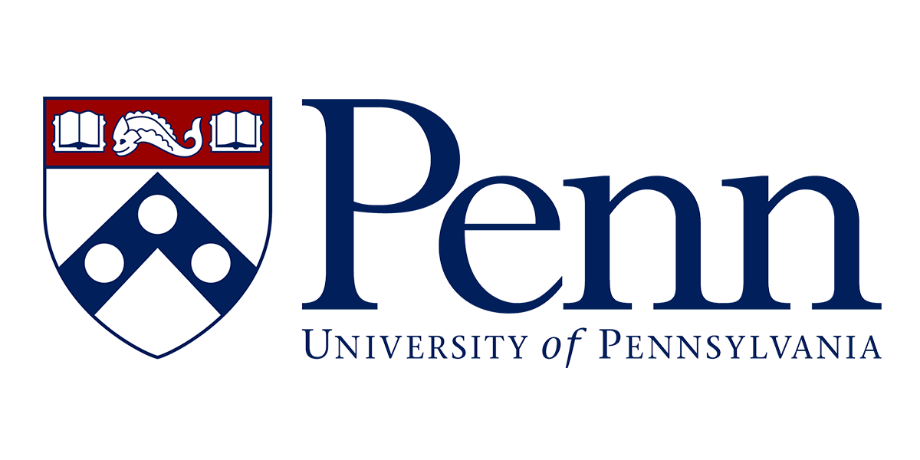 In CY 2020 v. Ave of 5 Previous Years
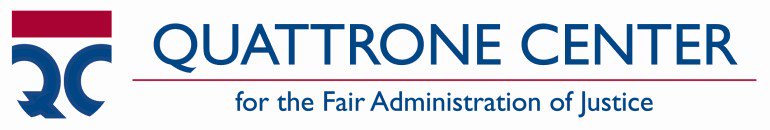 Stress
Work
Family/School
Commuting
2nd Wave
Another Quarantine
Family Income
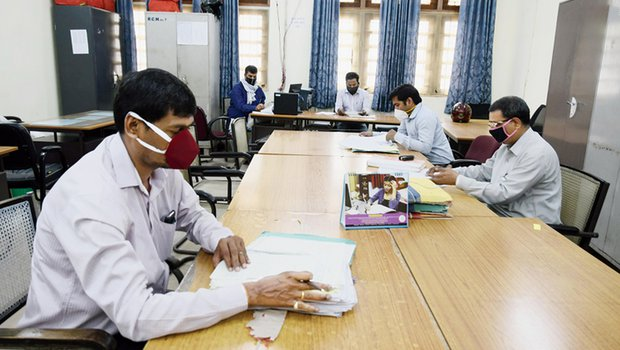 Yellow Flags Employees Who May Become Violent
Fascination w weapons/incidents of violence
General narcissistic attitude
Disruptive outbursts or temper flare-ups disproportional to source of agitation 
Consistent attempts to argue against co-workers
Tendency to interpret daily events in a morbid or pernicious way 
Consistent display of "victim-syndrome"
Controlling or demanding personality
General tendency to make 
co-workers uncomfortable
Proponent of general and "inter-office" conspiracy theories 
 Multiple gun ownership
Consistent complaints, negative comments, or consistently filing grievances 
Persistent, inappropriate anger
Affiliation with fringe, anti-government, or racist organizations 
Indications of drug or alcohol abuse
Train 
   Your
   Employees
Yellow Flags Employees Who May Become Violent
Fascination w weapons/incidents of violence
General narcissistic attitude
Disruptive outbursts or temper flare-ups disproportional to source of agitation 
Consistent attempts to argue against co-workers
Tendency to interpret daily events in a morbid or pernicious way 
Consistent display of "victim-syndrome"
Controlling or demanding personality
General tendency to make 
co-workers uncomfortable
Proponent of general and "inter-office" conspiracy theories 
 Multiple gun ownership
Consistent complaints, negative comments, or consistently filing grievances 
Persistent, inappropriate anger
Affiliation with fringe, anti-government, or racist organizations 
Indications of drug or alcohol abuse
Red Flags Employees Who May Become Violent
Suffers what the individual considers a profound, public humiliation 
Passed over for promotion
Individual makes critical mistake that negatively affects the company
Individual is publicly reprimanded
Individual is teased or otherwise harassed
Individual is fired, 
laid-off, "downsized"
Personal life trauma resulting in a feeling of helplessness 
Divorce, separation
Death of spouse, family member
Dramatic increase in anxiety, anger, depression (swift, observable mood swing)
Train 
  Your
  Employees
Red Flags Employees Who May Become Violent
Suffers what the individual considers a profound, public humiliation 
Passed over for promotion
Individual makes critical mistake that negatively affects the company
Individual is publicly reprimanded
Individual is teased or otherwise harassed
Individual is fired, 
laid-off, "downsized"
Personal life trauma resulting in a feeling of helplessness 
Divorce, separation
Death of spouse, family member
Dramatic increase in anxiety, anger, depression (swift, observable mood swing)
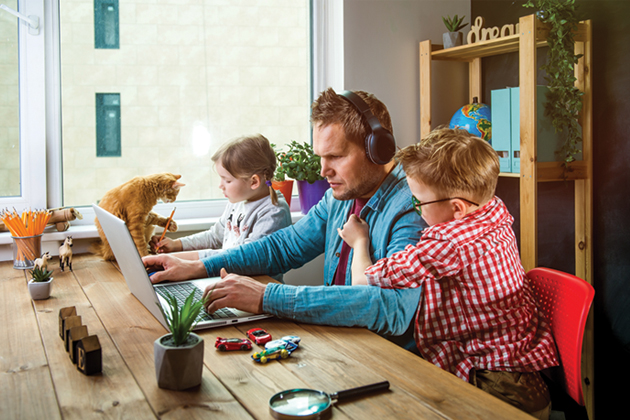 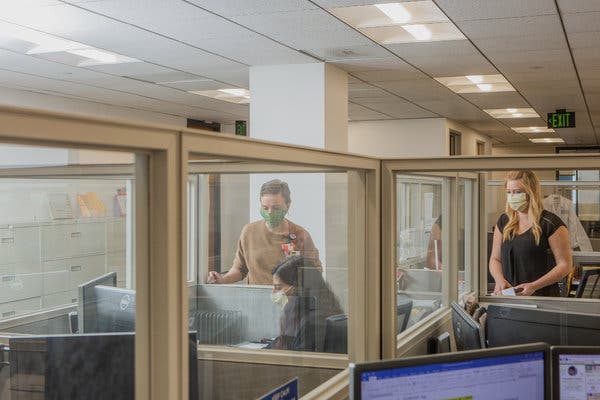 All of 2022?
Trust You???
Commute
Policing Your Procedures
Food Chain
Requiring Masks, Vax, etc.
Workplace Violence
Civil Unrest
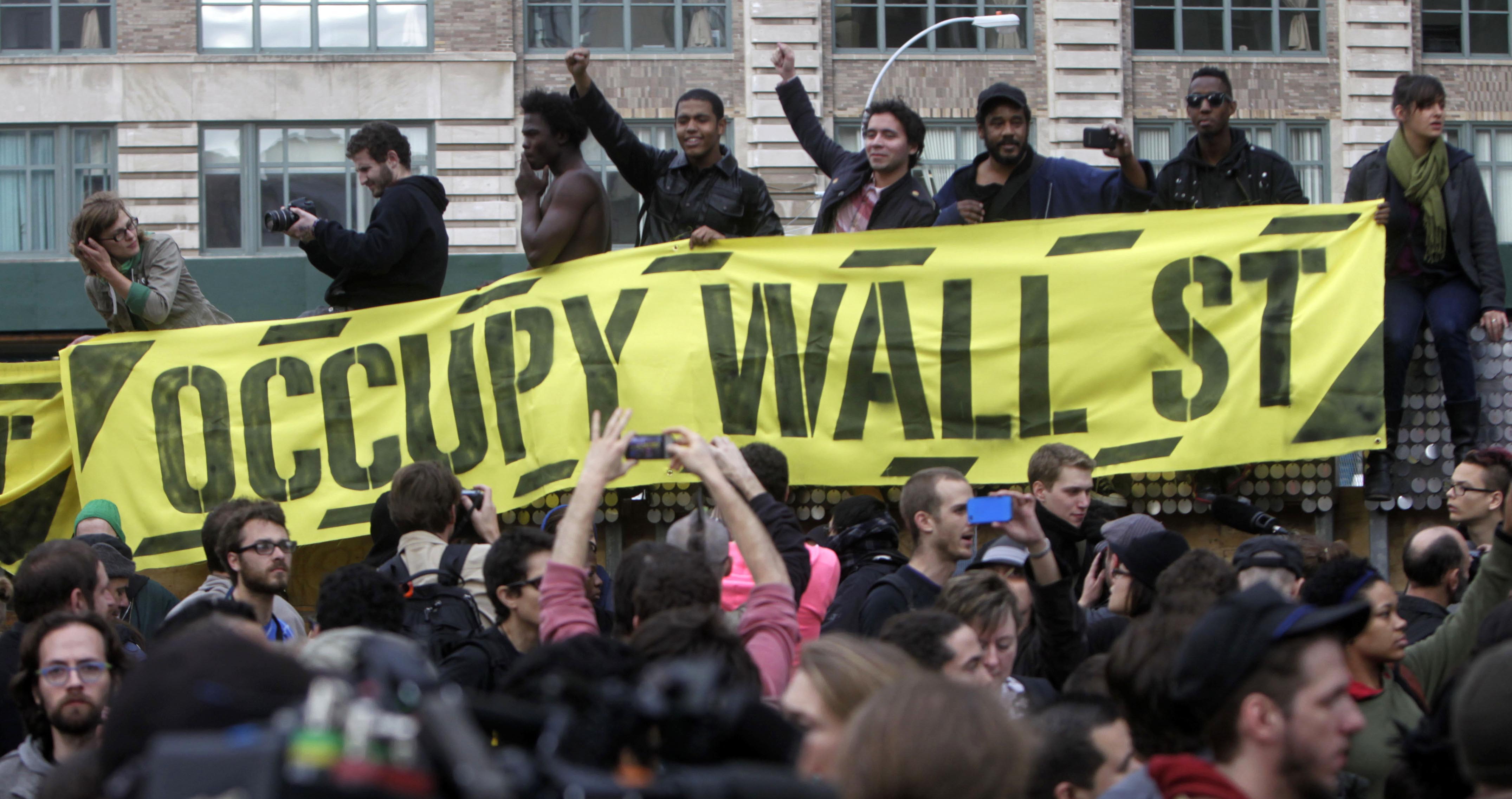 17Sep11-24Mar12
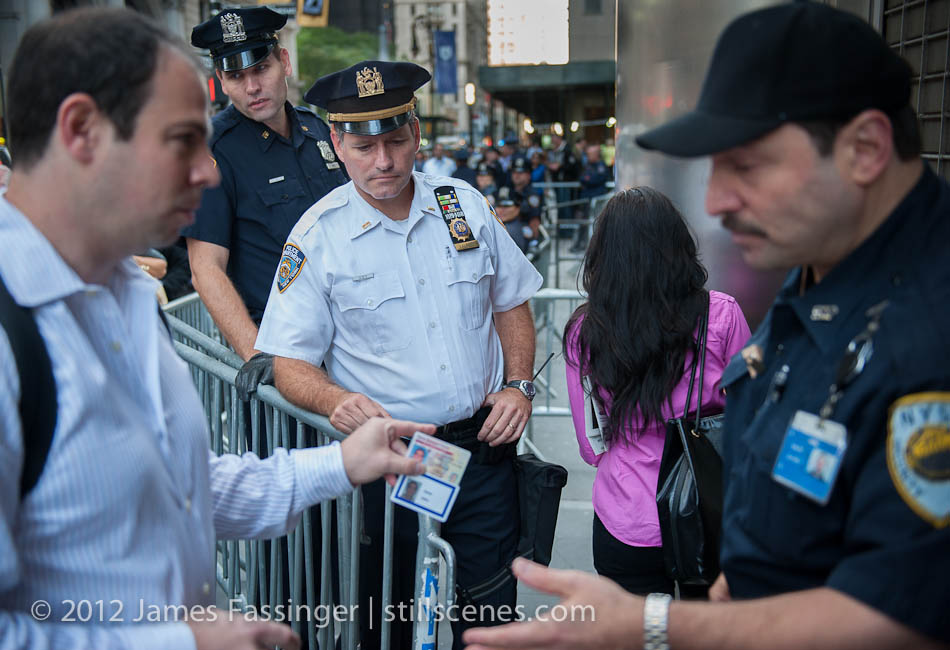 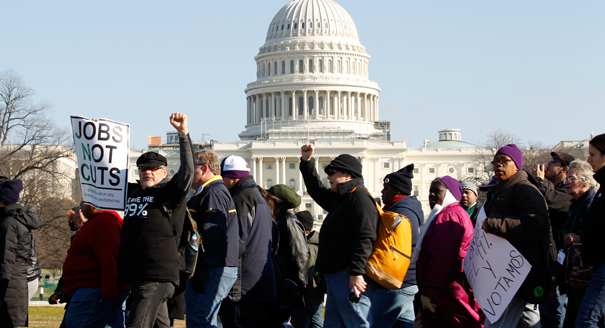 Trust You???
Commute
Policing Your Procedures
Food Chain
Requiring Masks, Vax, etc.
Workplace Violence
Civil Unrest
Weapons at Work
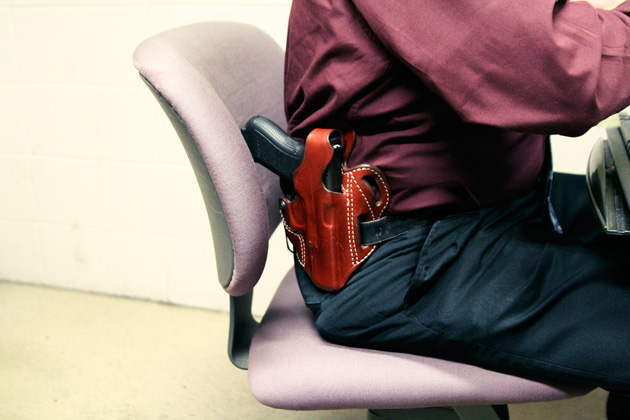 Guns at Work?
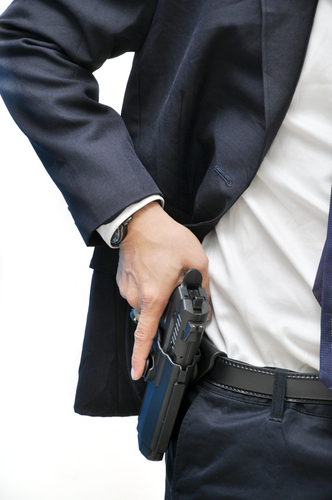 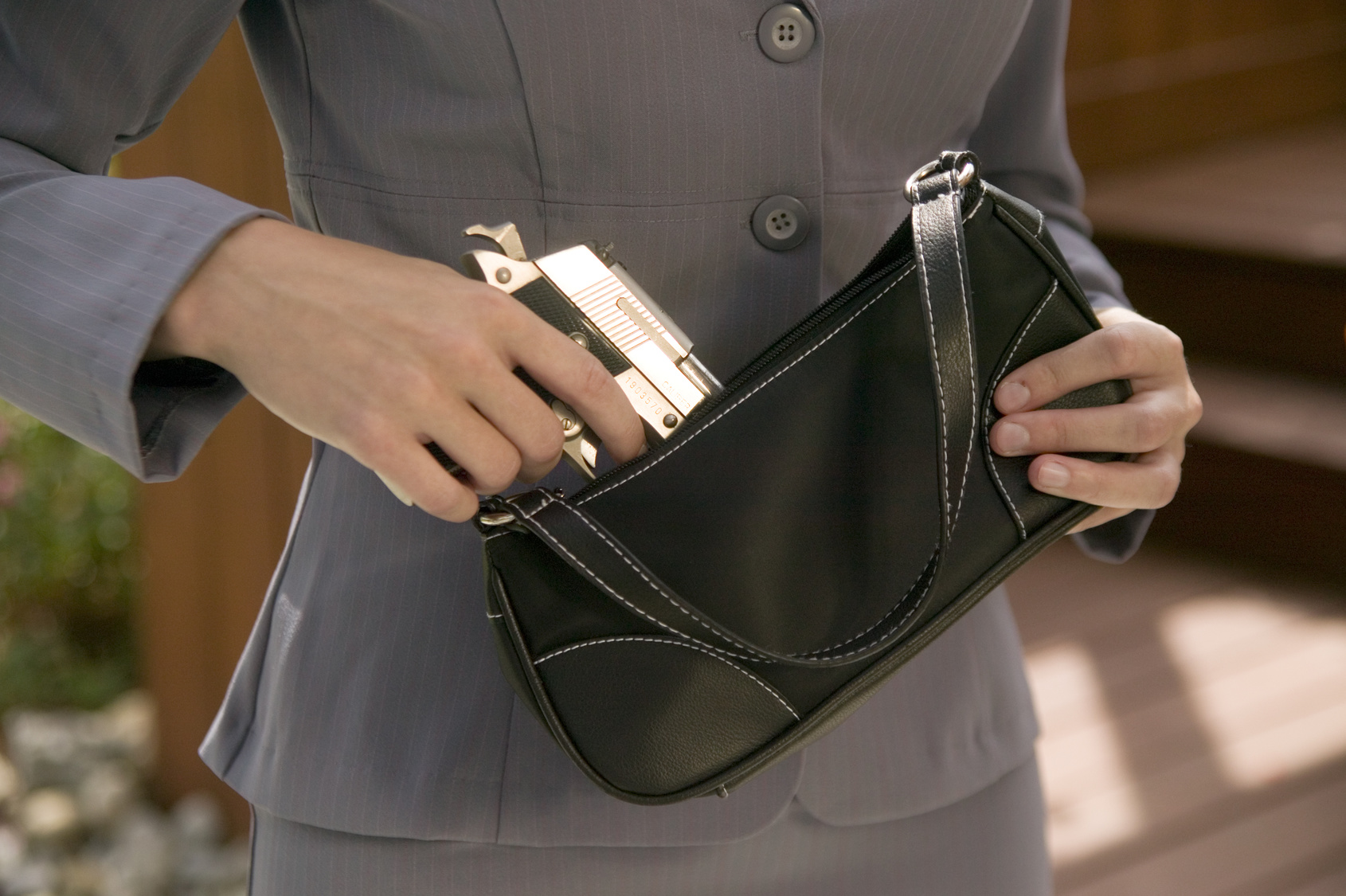 Guns Seized at Airports
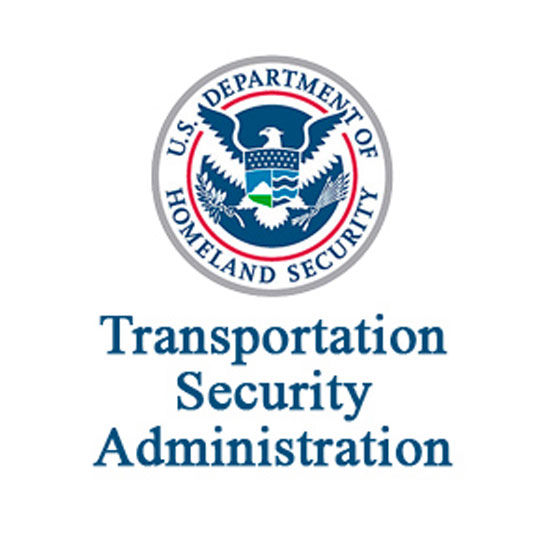 200%
CY 2020 v.
CY 2019
During
  COVID 19
Guns Seized at Airports
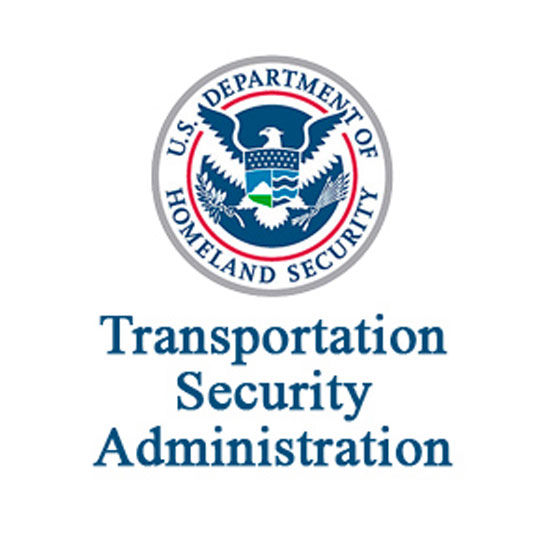 200%
CY 2020 v.
CY 2019
Guns Seized at Airports
83%
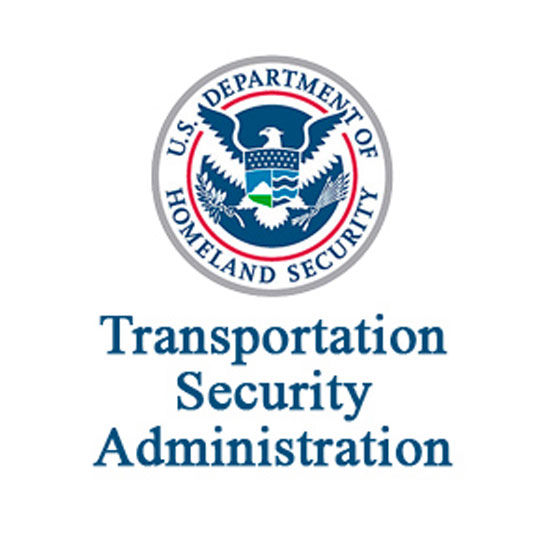 Loaded
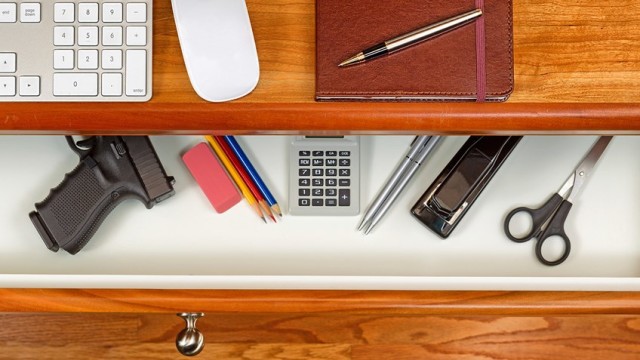 Police 
Probably 
Won’t 
Come
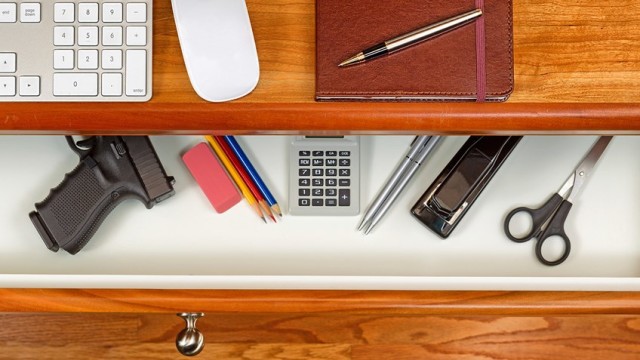 Police 
Probably 
Won’t 
Come
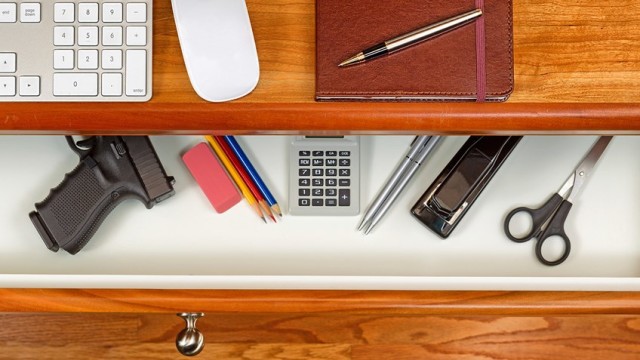 “We’re in the Law Enforcement Biz”
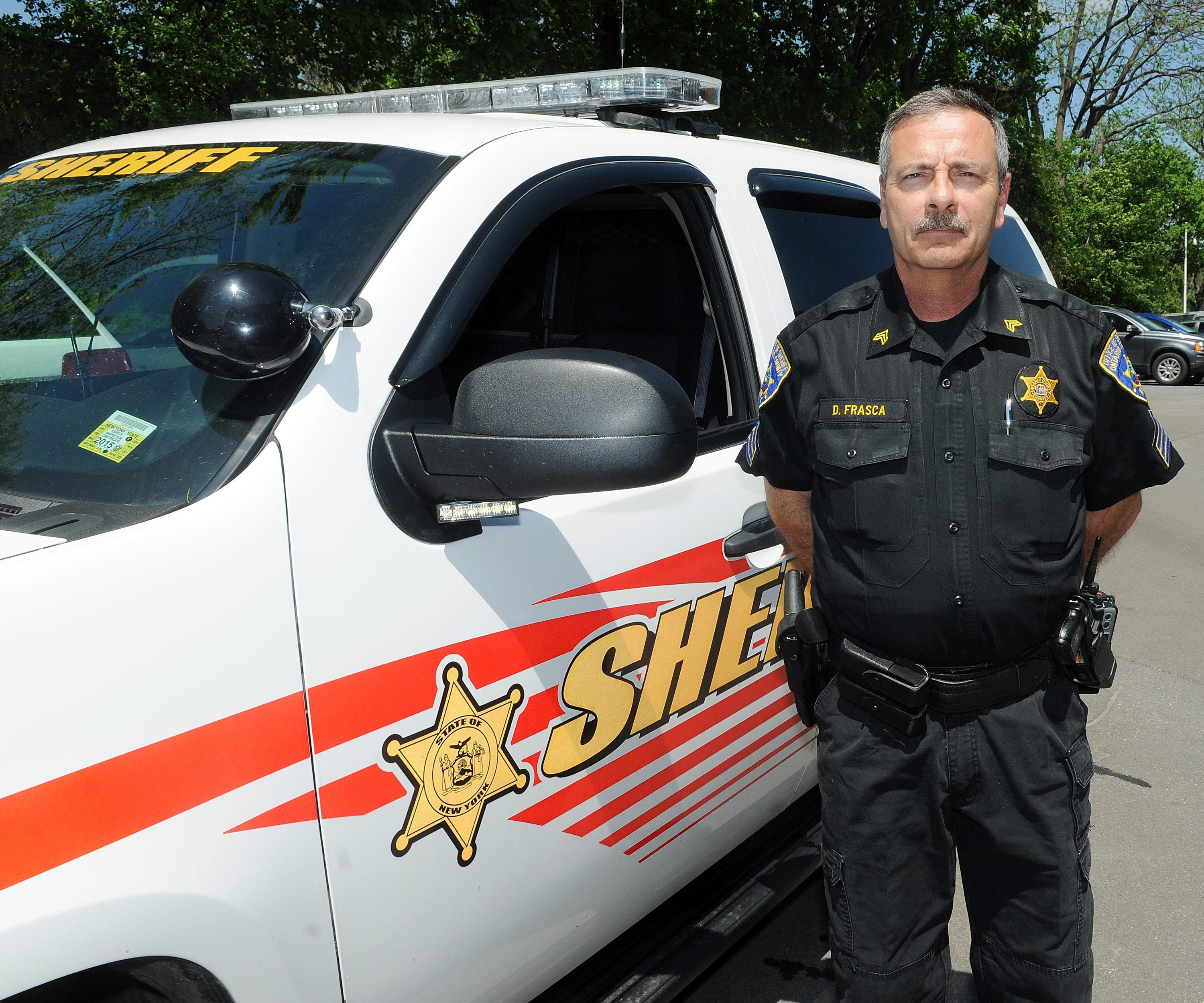 “Not the Co. Policy EnforcementBiz”
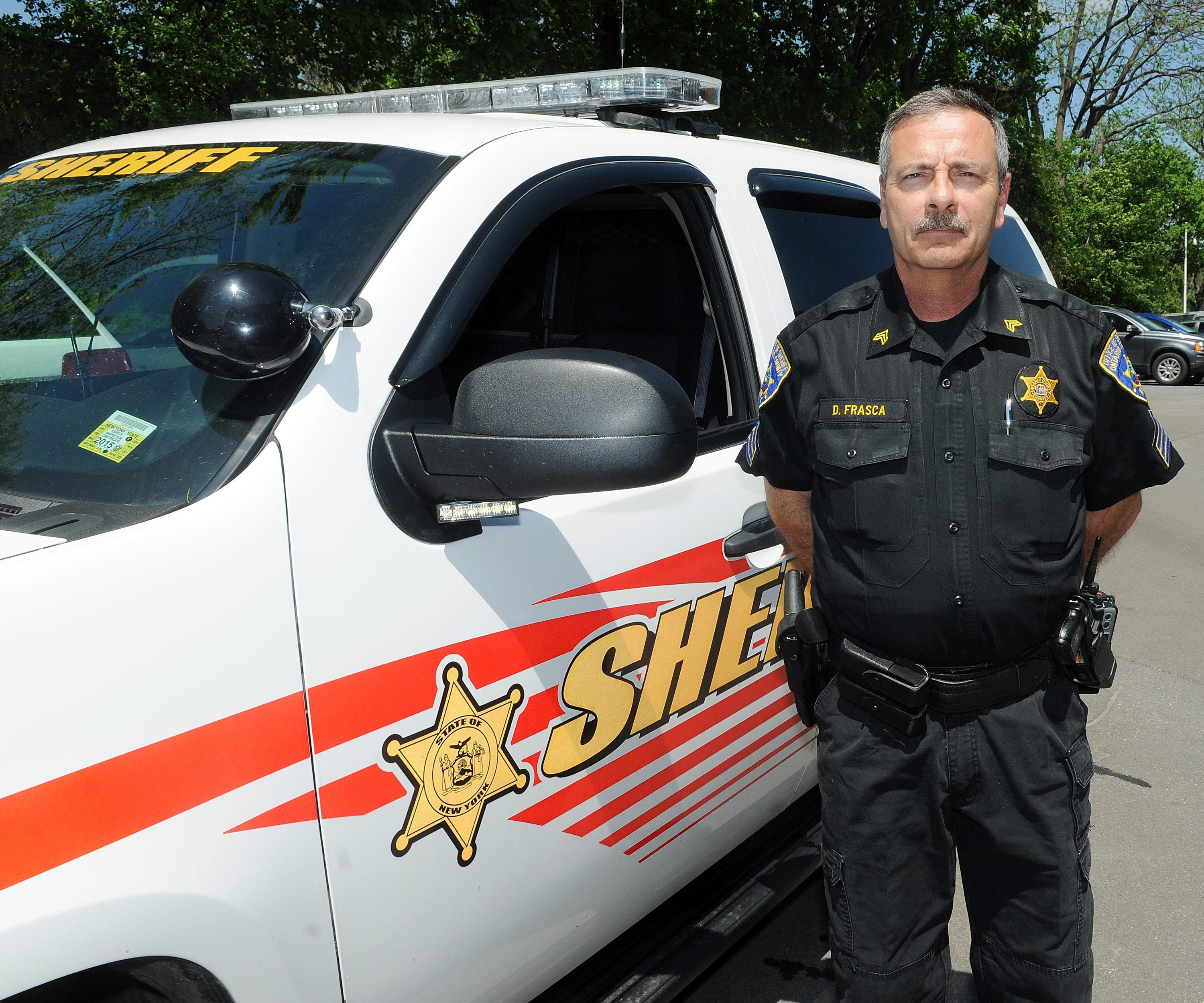 “What’s Your Policy?Procedures?”
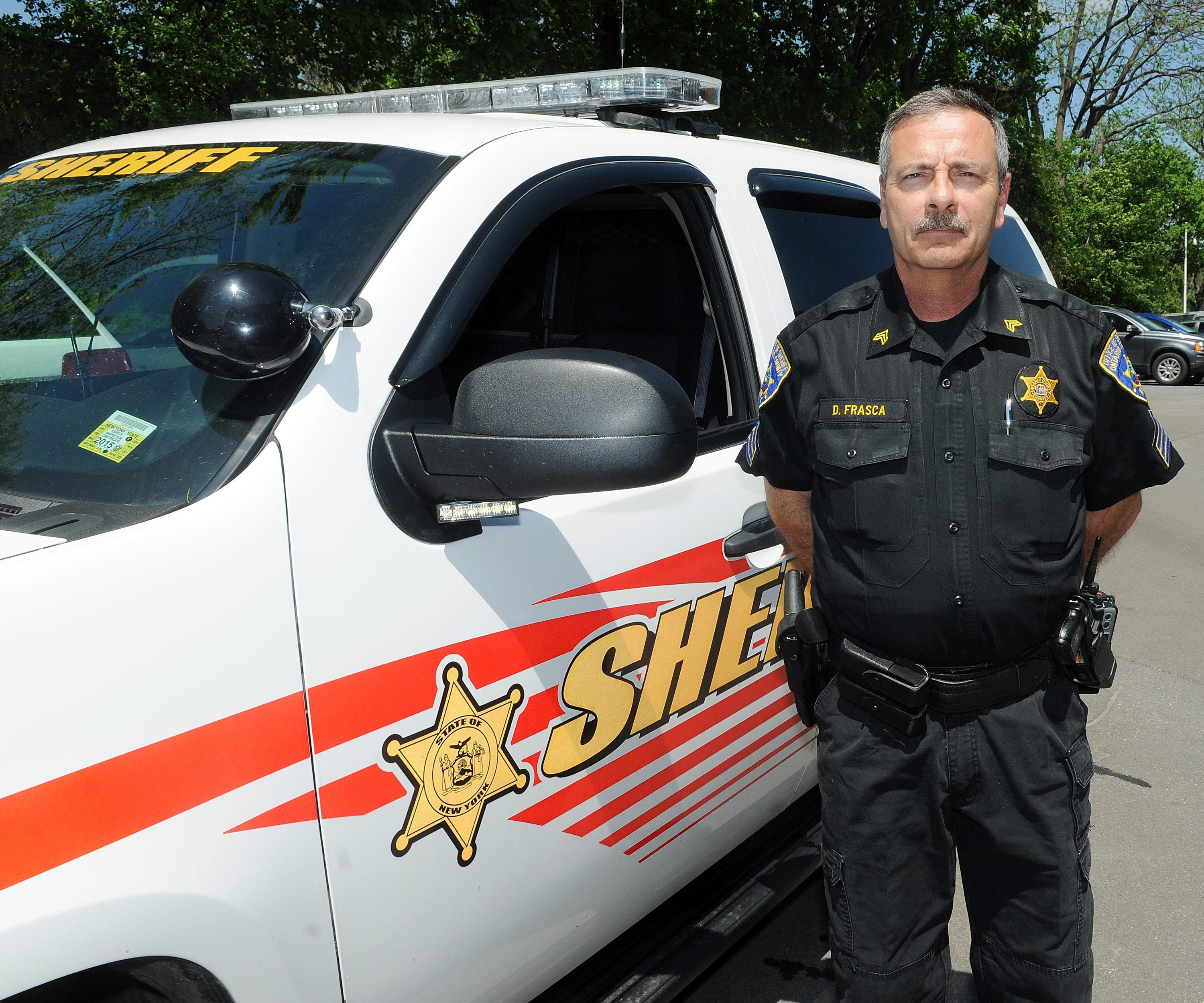 Trust You???
Commute
Policing Your Procedures
Food Chain
Requiring Masks, Vax, etc.
Workplace Violence
Civil Unrest
Weapons at Work
All Hazards
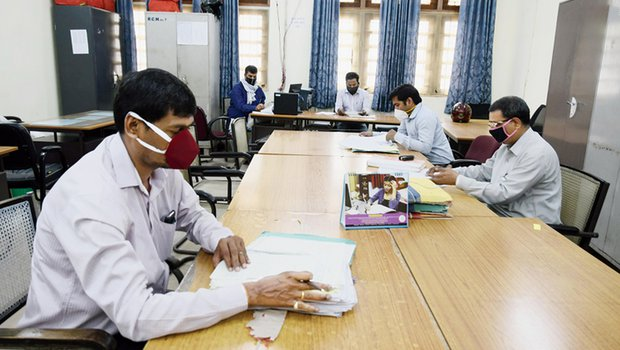 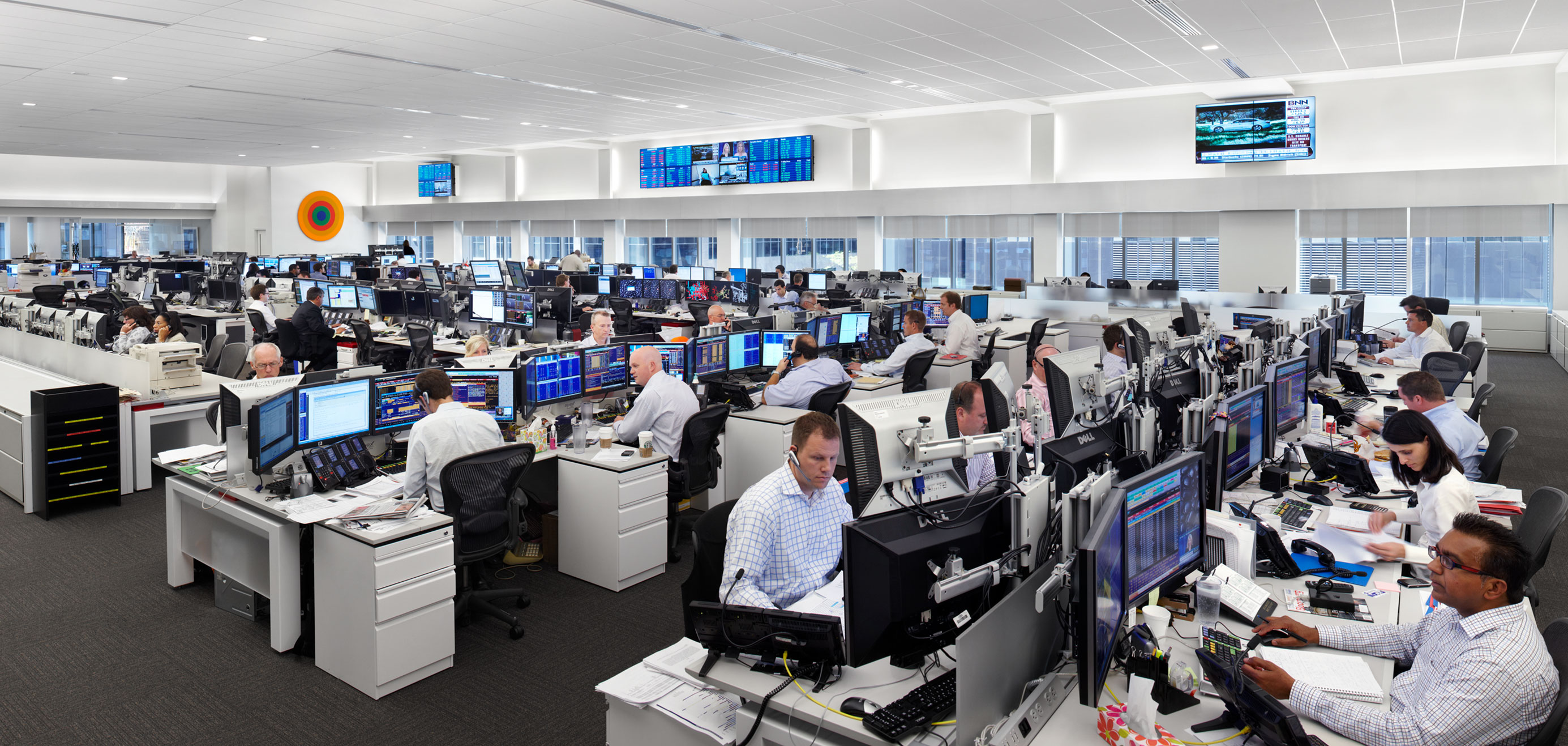 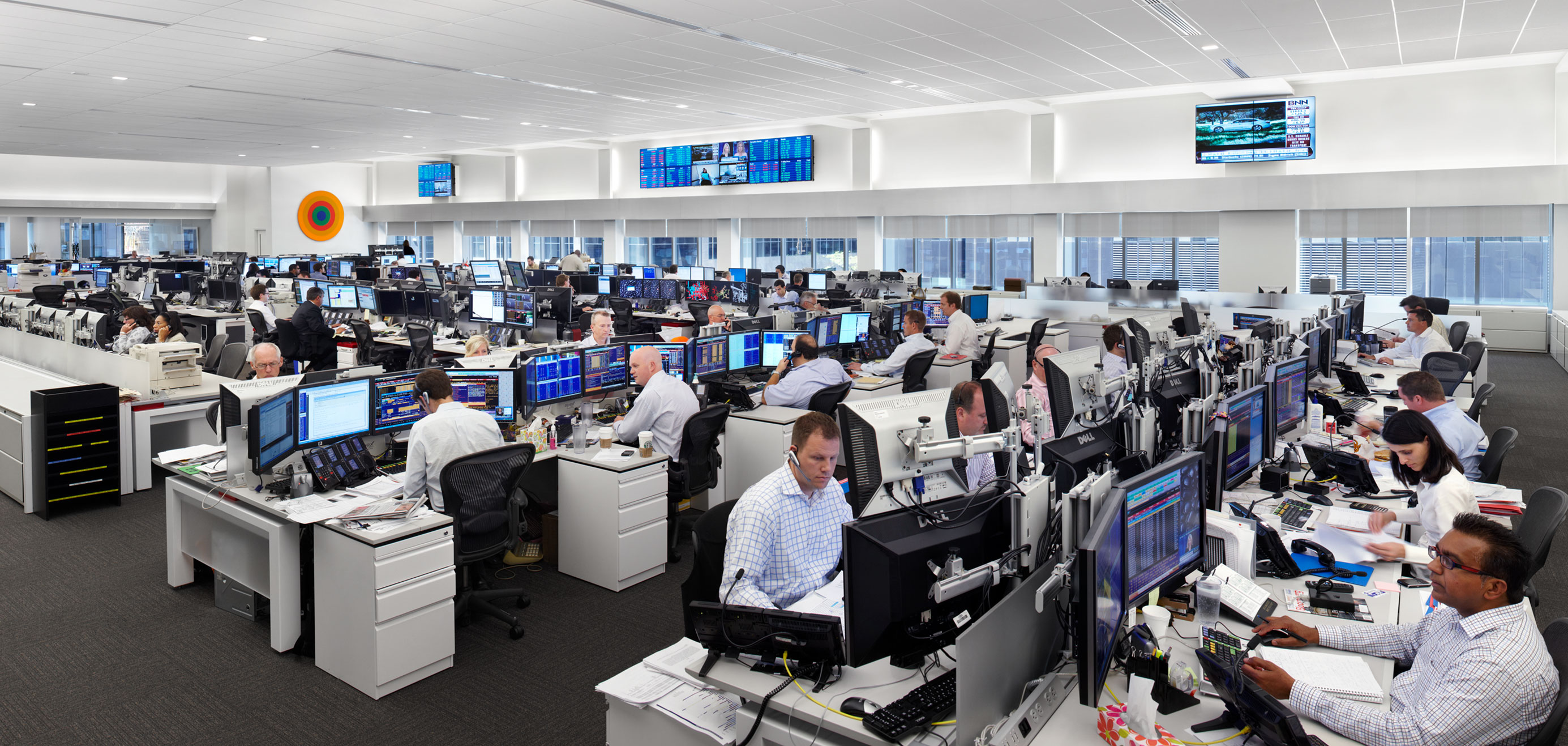 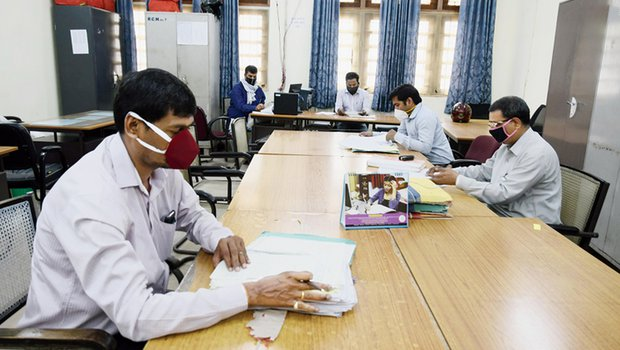 Recon-figure Your Space?
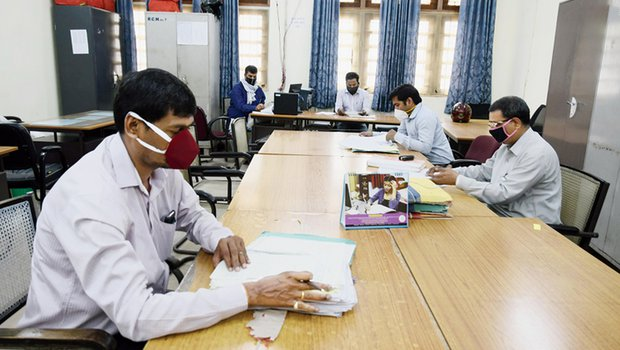 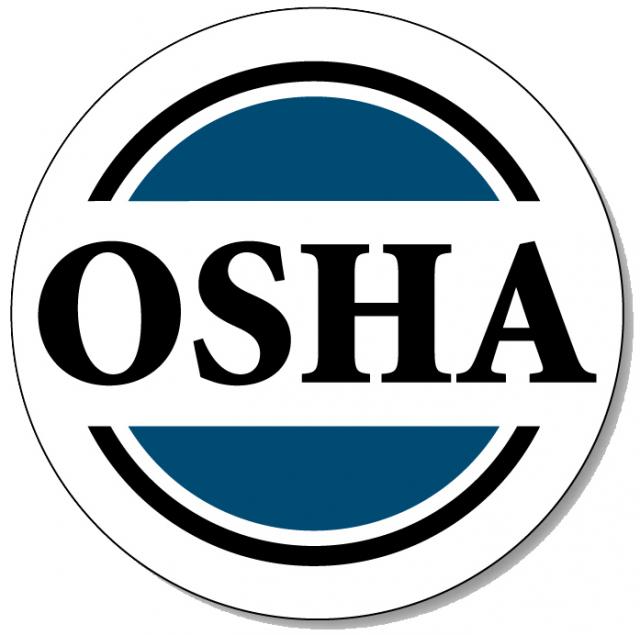 Recon-figure Your Space?
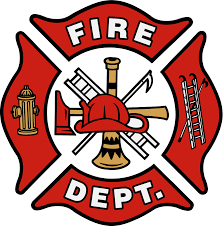 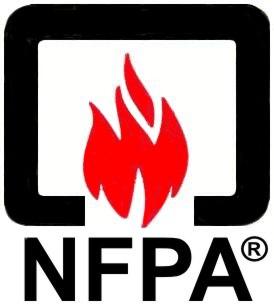 Trigger
                                                 For
  Training
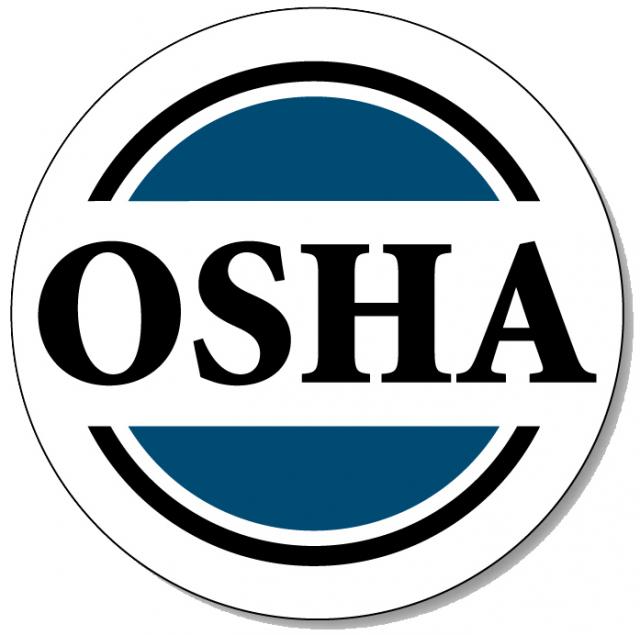 Recon-figure Your Space?
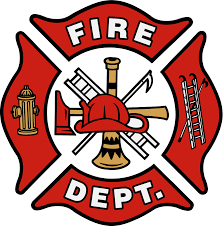 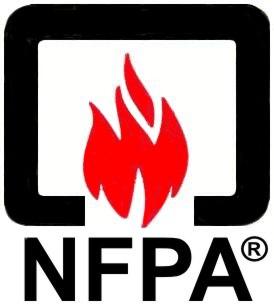 Training
             Required
  By Law
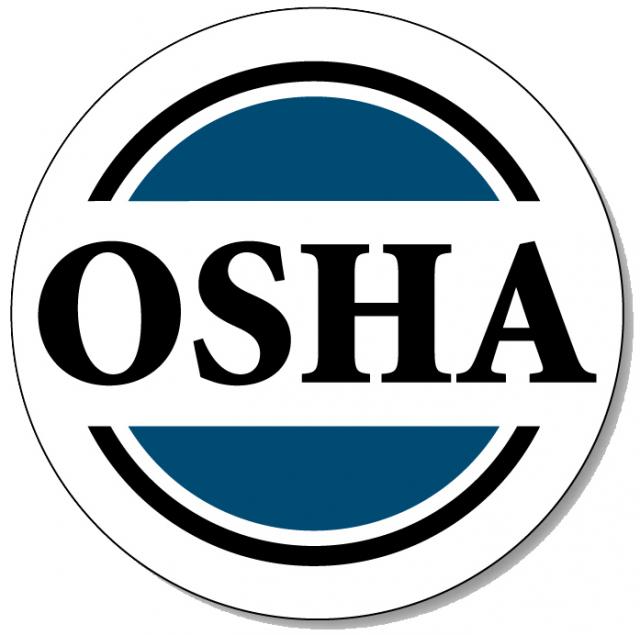 Recon-figure Your Space?
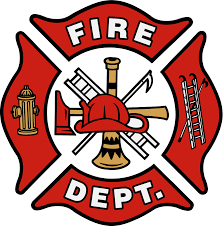 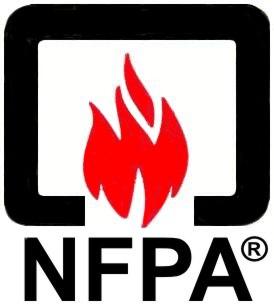 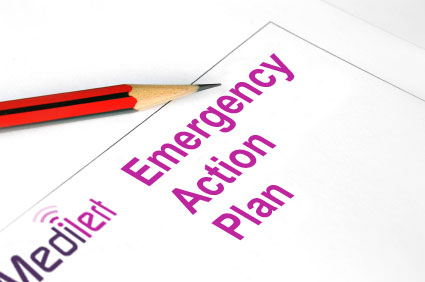 Your
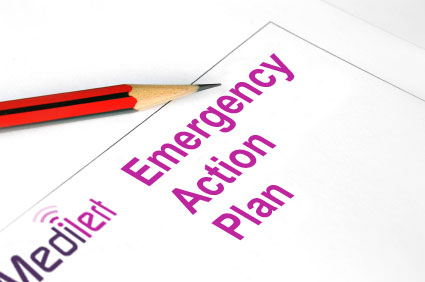 ?
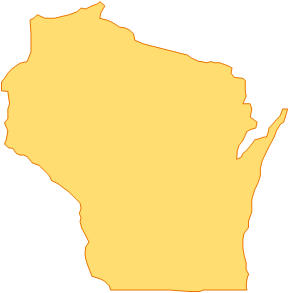 KENOSHA?OSHKOSH?
Wisconsin
Required 
by Federal Law
OSHA
29 CFR 
1910.34
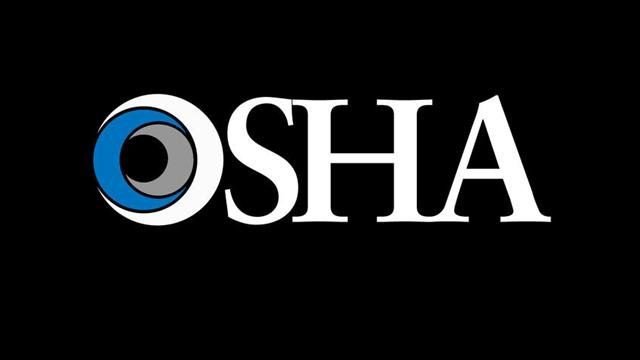 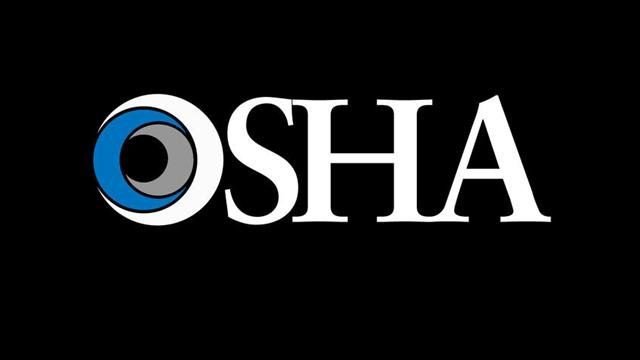 Mandatory
29 CFR 1910.38/.39
Emergency Action Plan
Fire Prevention Plan
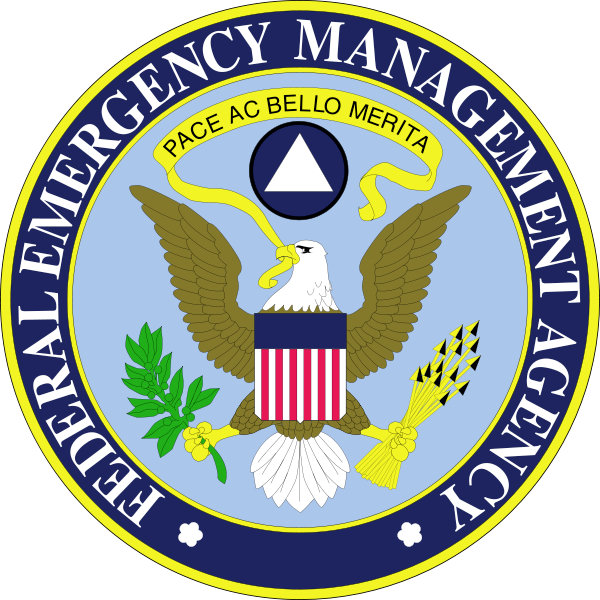 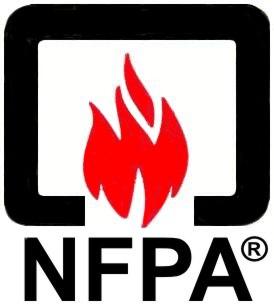 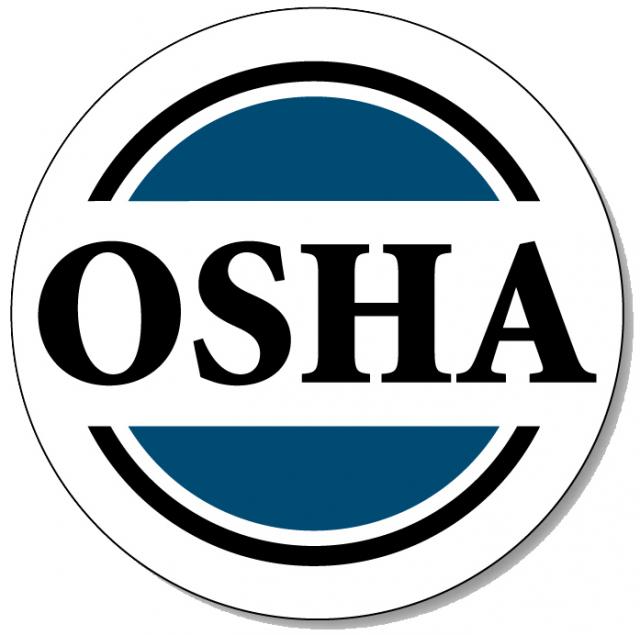 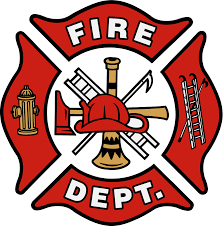 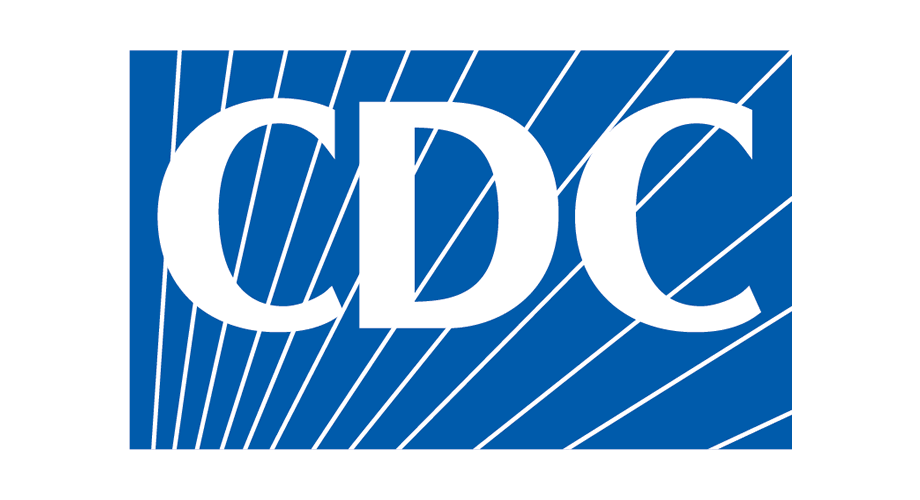 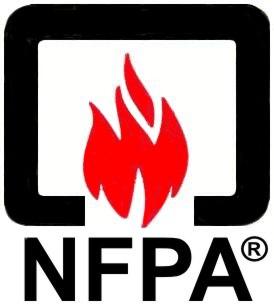 1600
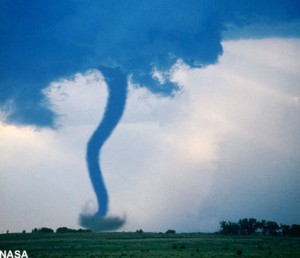 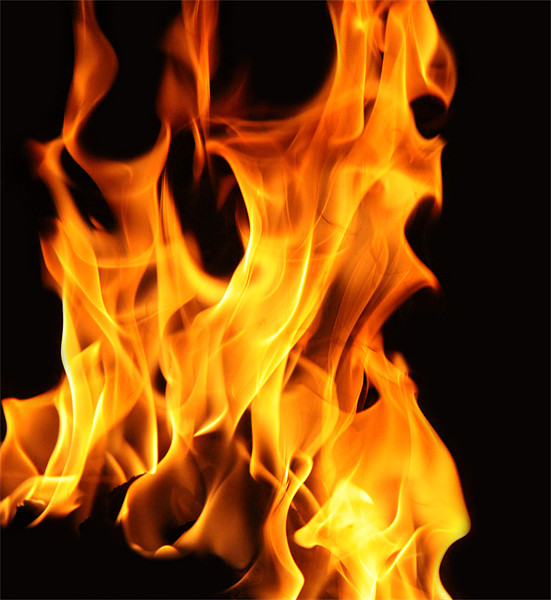 All-Hazards Plan: Shall
Lockdown
Air Quality
Em Shutdown
Earthquake
Flooding
Pipe Burst
CBRNE
Terrorism
Use of FEs
Training
Drills
Exercises
Search-Seizure
Weapons
Evac Maps
Em Contacts
Lockout
Suicide
Bullying
Perimeter Access
Security Aft Hours
Chemical Spill: In
Chemical Spill: Out
Shelter in Place
Suspicious Pkg
Suspicious Person
Explosion
Structural Failure
Severe Weather
Elevator Em
Power Outage
Water/Phone Out
Emergency Team
Chain of Command
Visitors
Contractors
Civil Disturbance
Special Needs
Headcounts
Evacuation
In-Building Relo
AAs 
Fire
Bomb Threat
Medical Em
Security
Active Shooter
Hostage
Pandemic: COVID 19
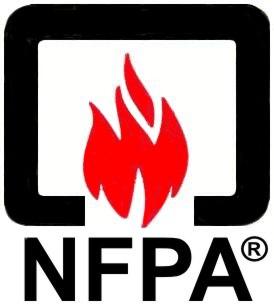 1600
Duty of Care
Affirmative Dutyof Care
“Everything Is Always My Fault”
Employee
No Duty
Dutyof Care
Duty of Care
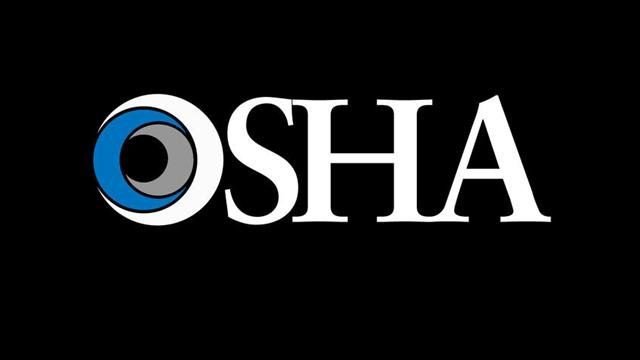 General Duty Clause
“each employer shall 
furnish …a place of employment …free from recognized hazards that are causing or are likely to cause death or serious physical harm to employees.”
Threats
4.1 MM
Workplace Injuries
Annually

DOJ
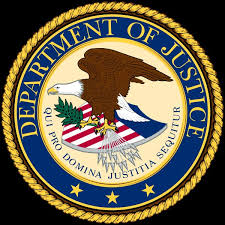 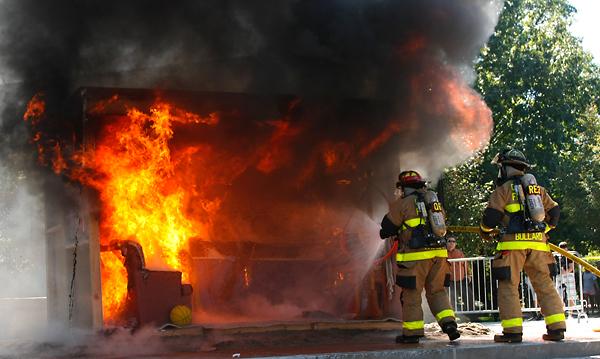 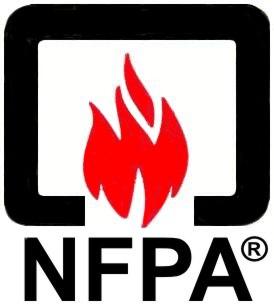 111,500 Structural Fires at Work:
Threats
349,500 
HazMat 
Spills

NFPA
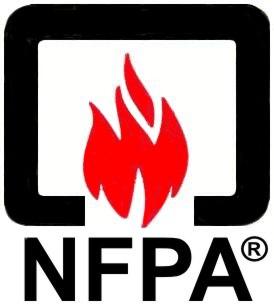 Threats
HazMat Spills
800,000 Shpmnts Daily
60,000 Spills Yearly
Train-on-Vehicle Collision: 
Every 90 minutes


DOT & EPA
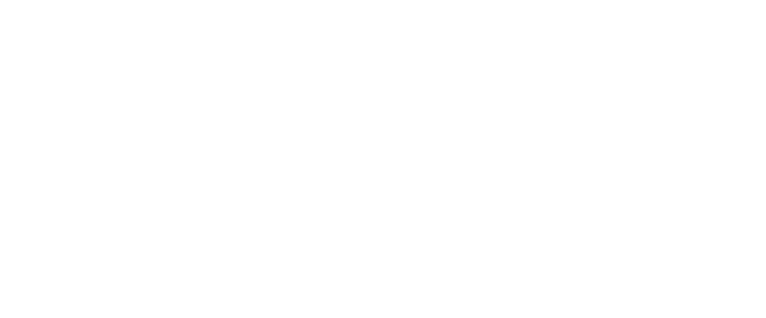 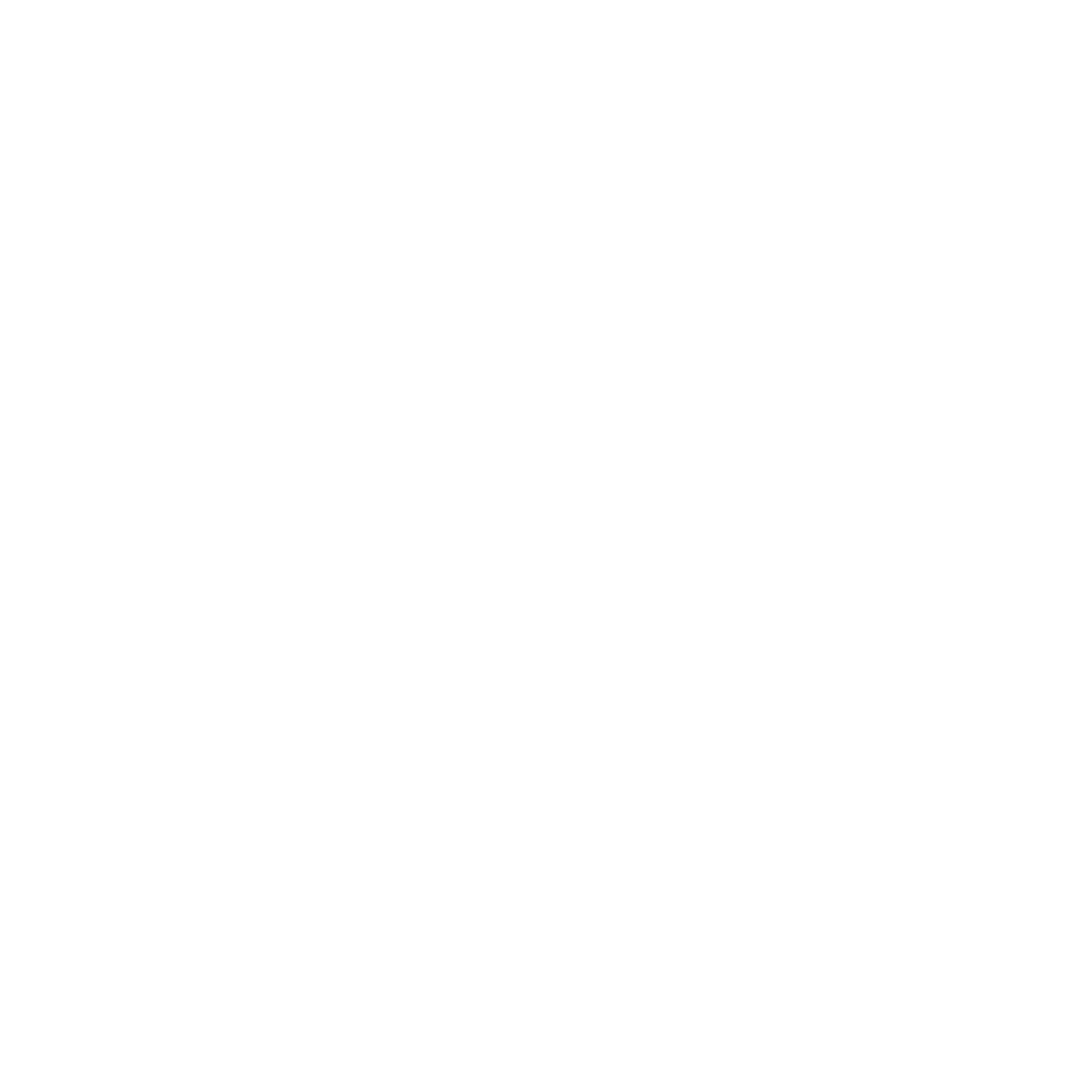 U.S. DOT
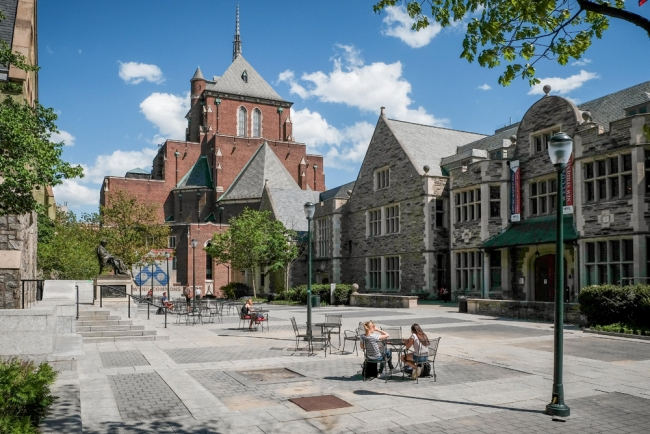 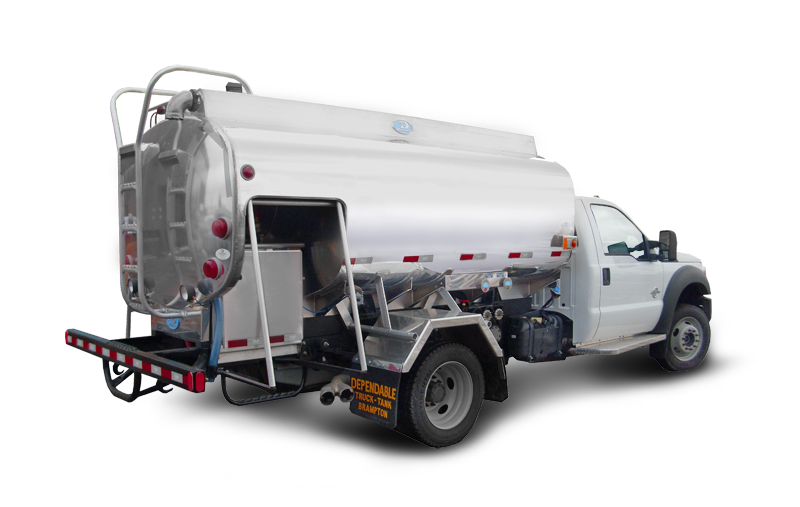 Chlorine
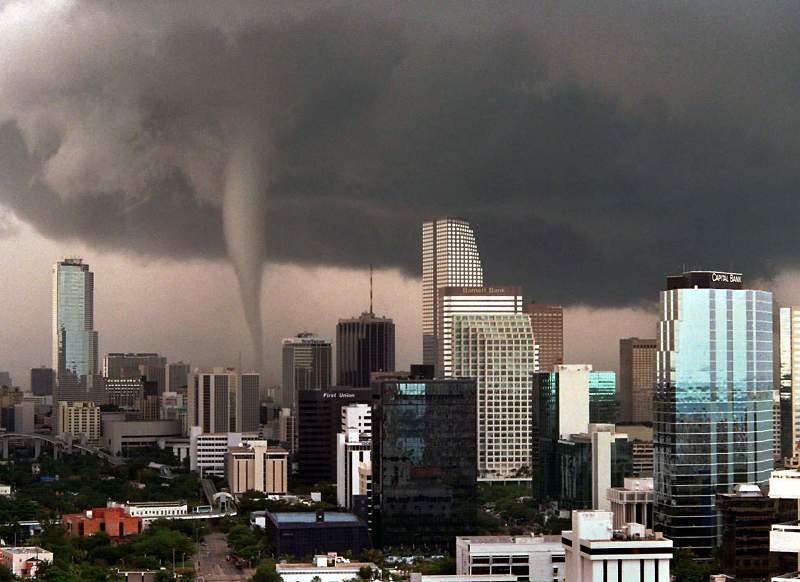 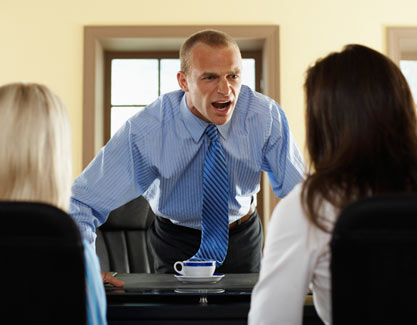 Workplace Bullying
Stalking @ Workplace
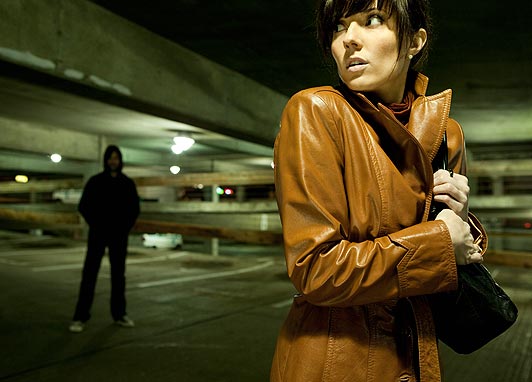 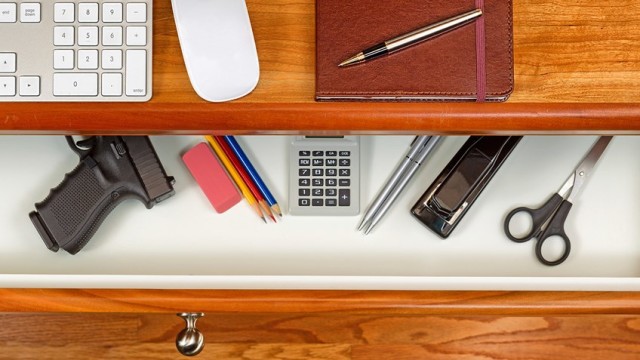 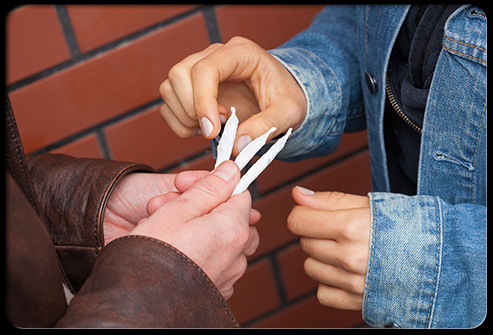 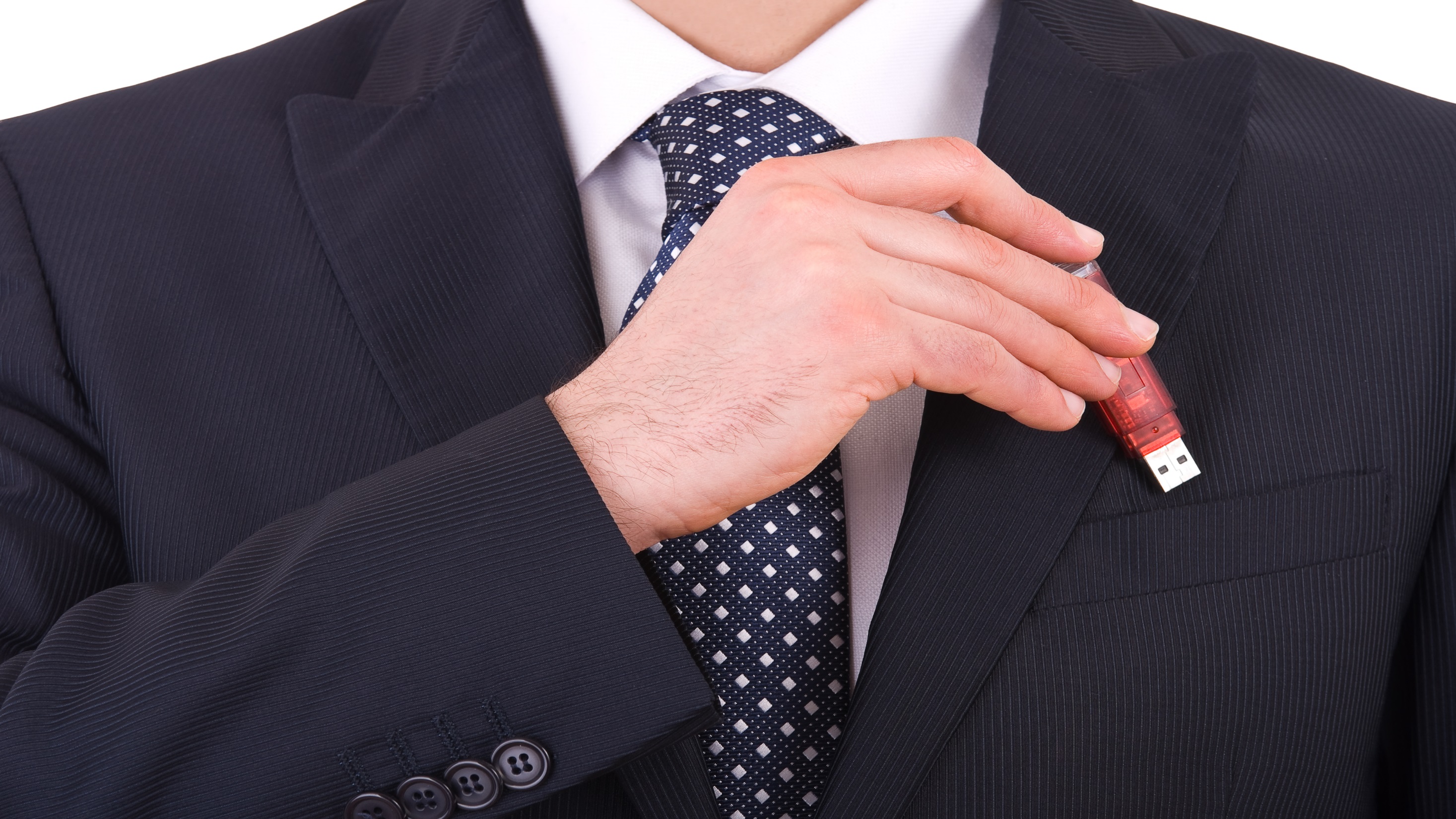 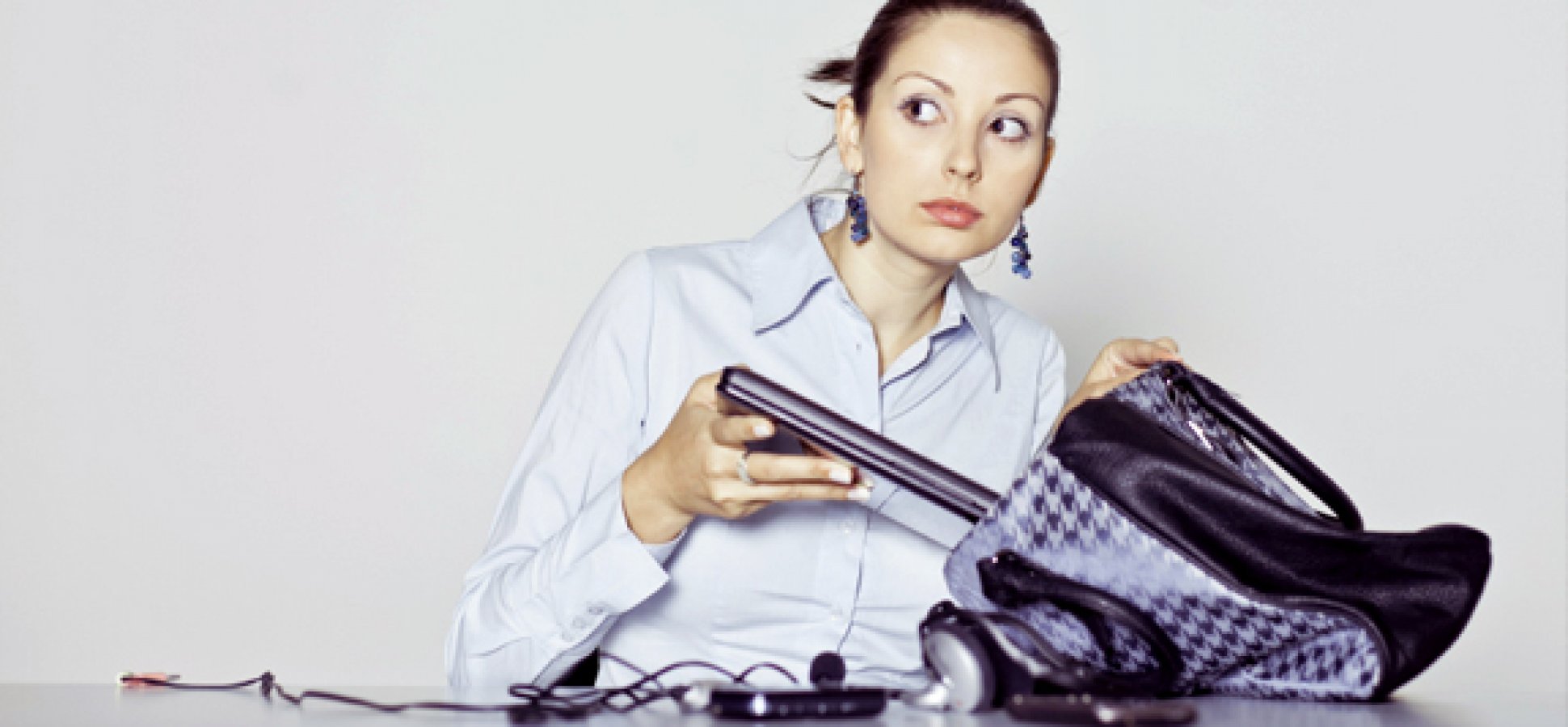 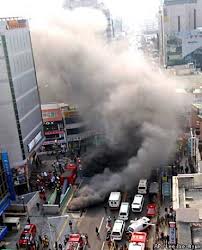 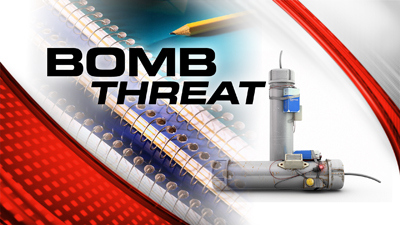 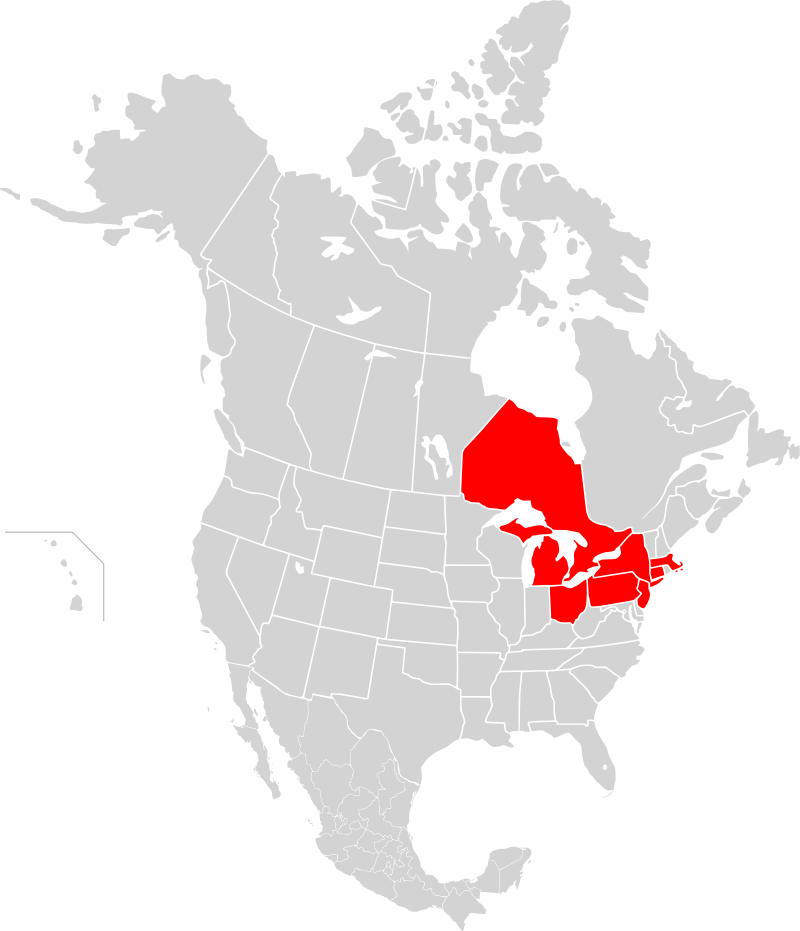 14 Aug 2003
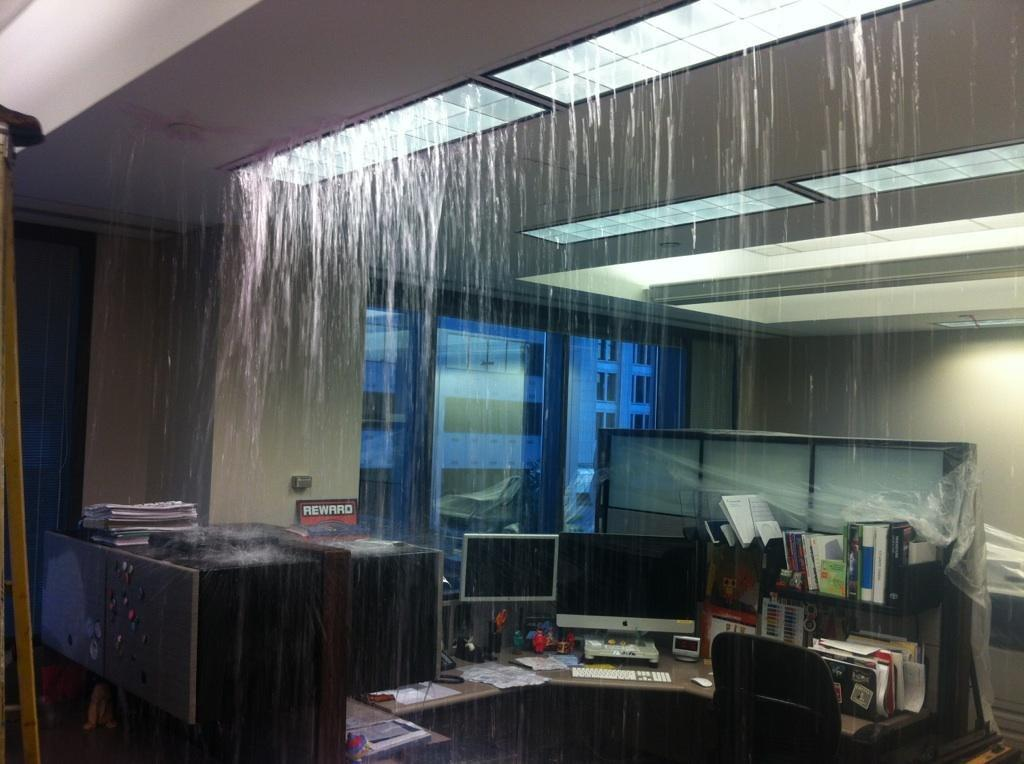 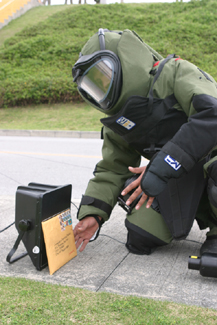 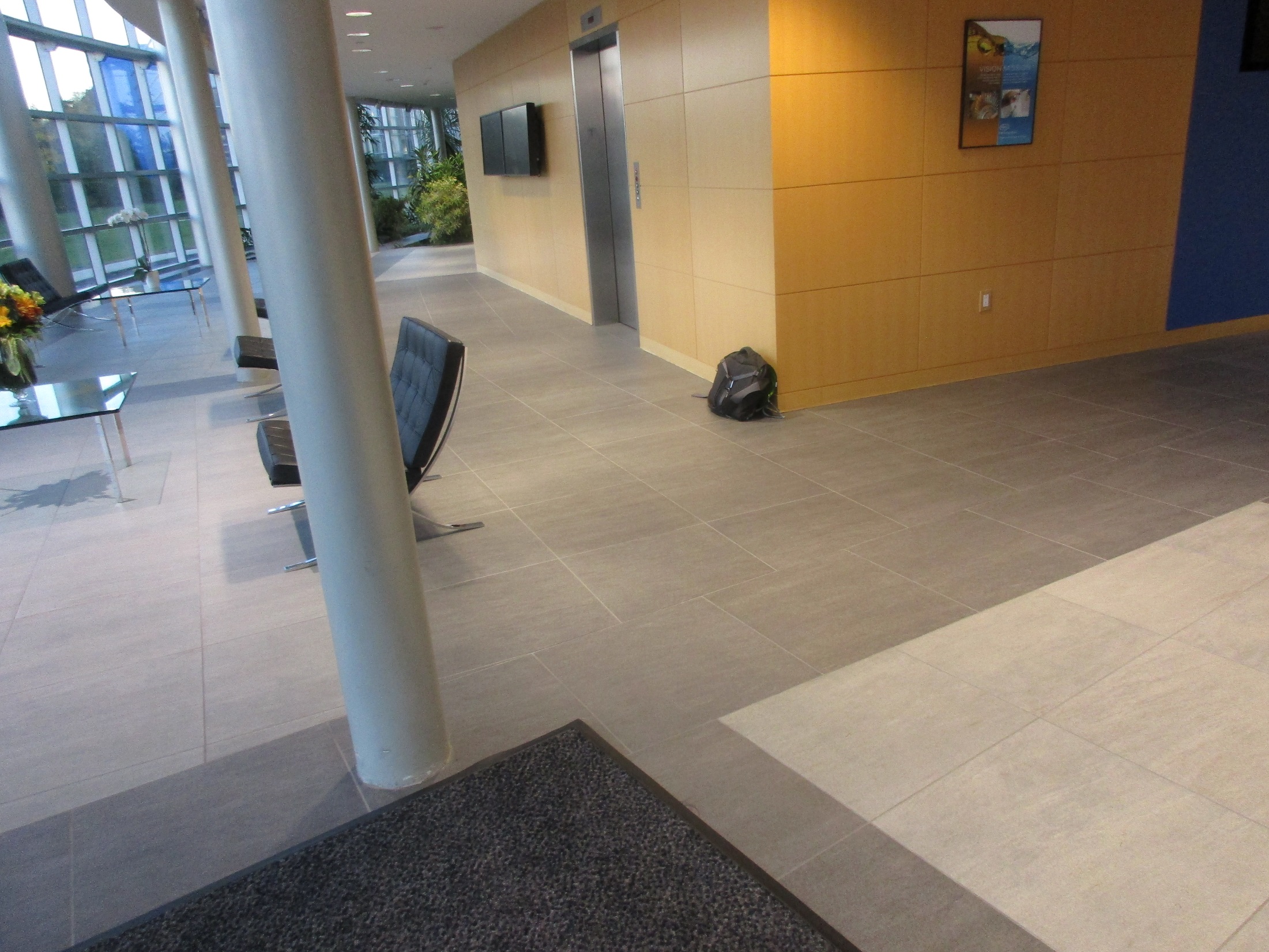 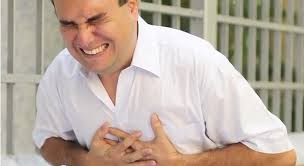 10,000: Work
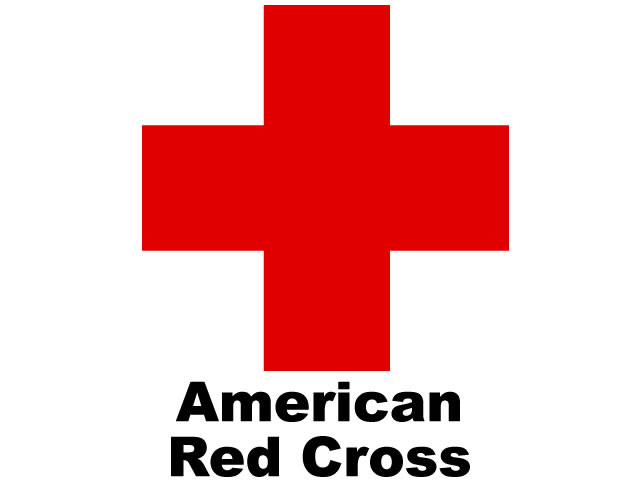 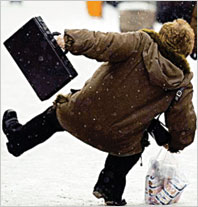 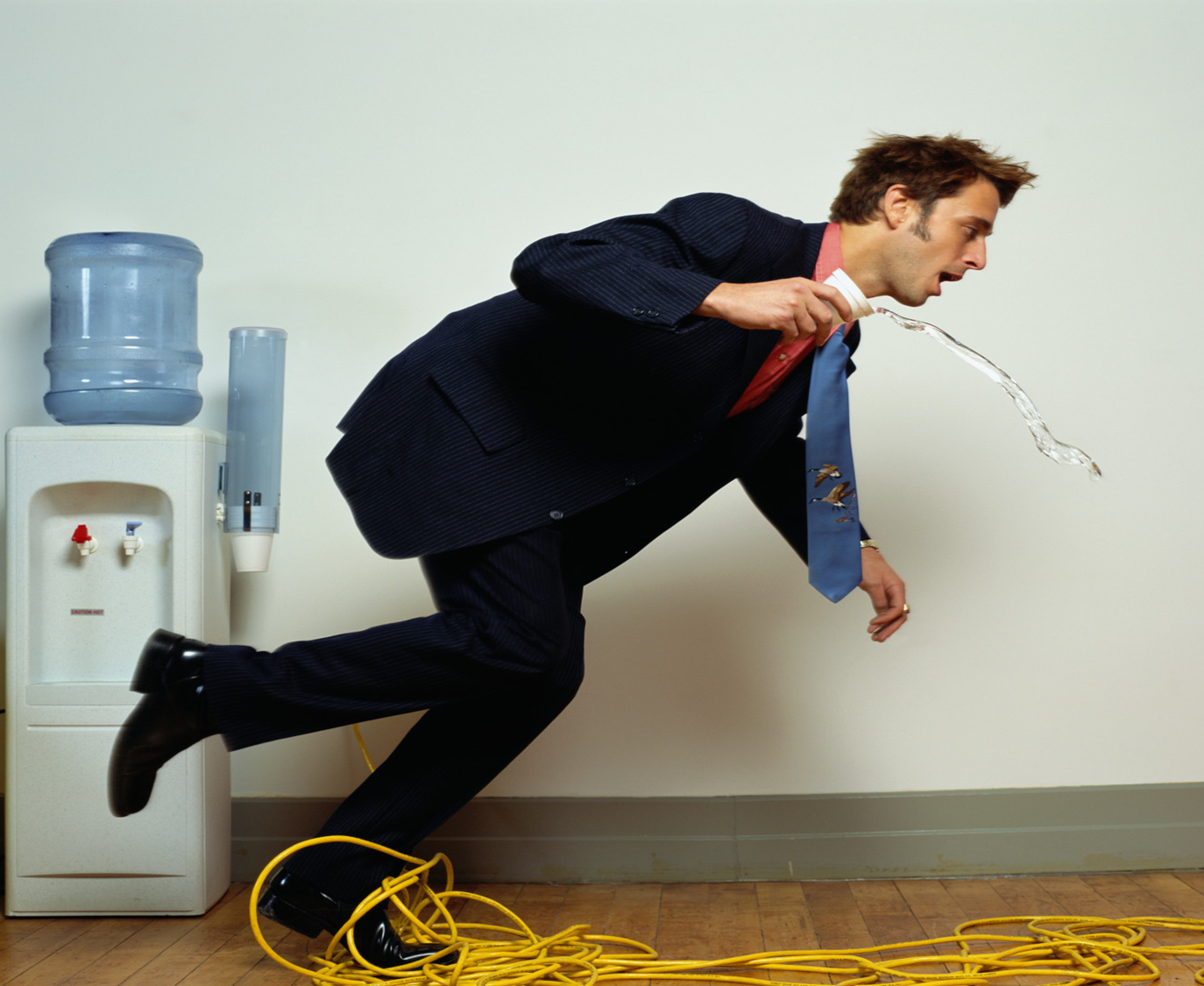 Threats
5,100
Workplace 
Deaths

OSHA
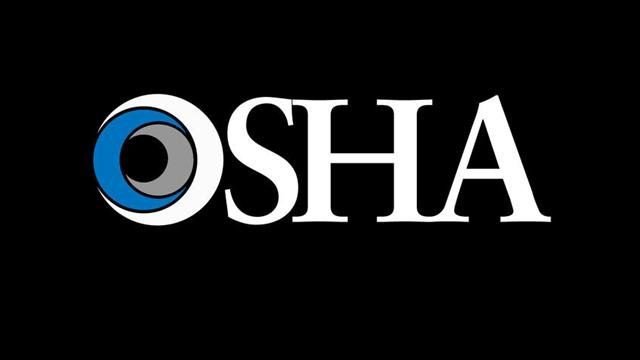 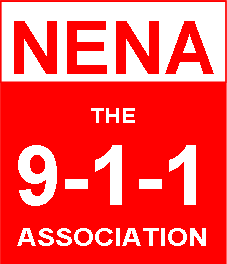 Threats
1 Million 
Calls to 
911 Every Day
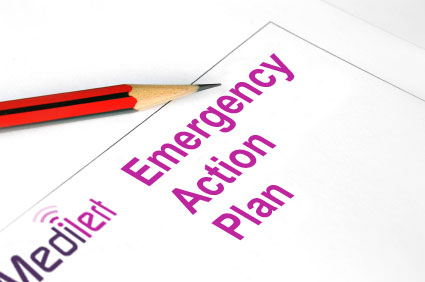 ?
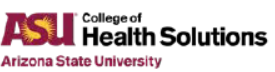 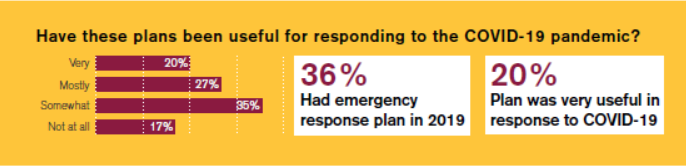 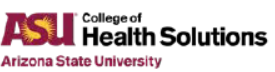 Nov ‘20
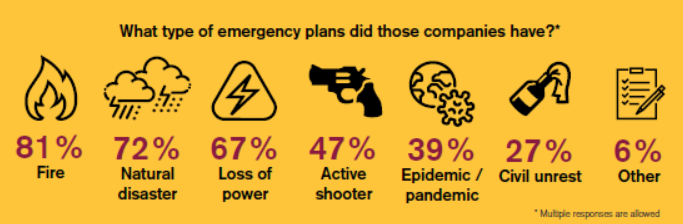 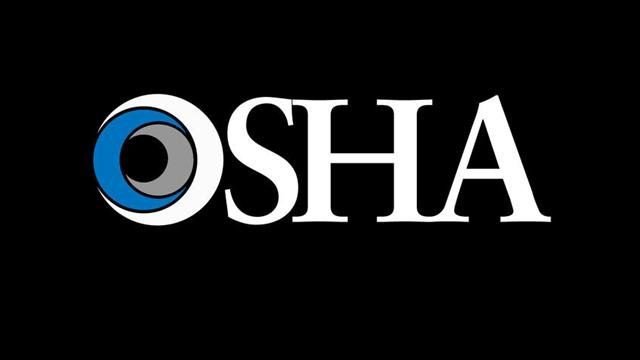 Mandatory
29 CFR 1910.38/.39
Emergency Action Plan
Fire Prevention Plan
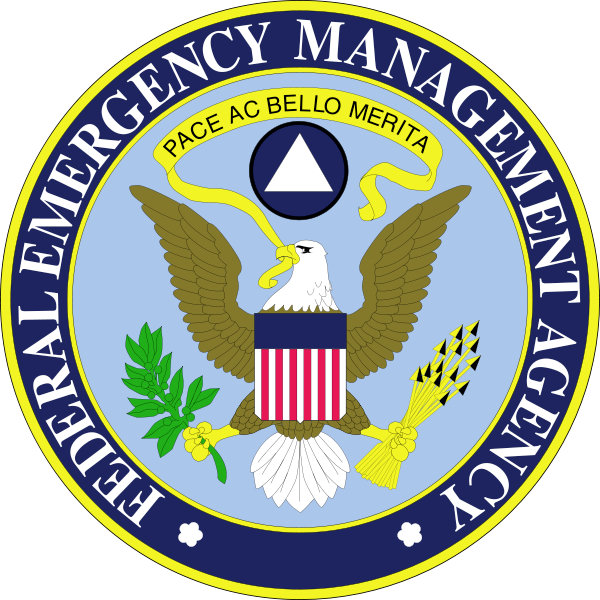 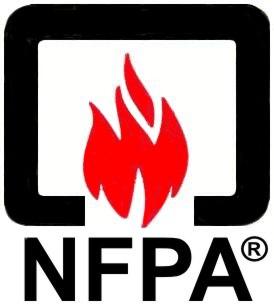 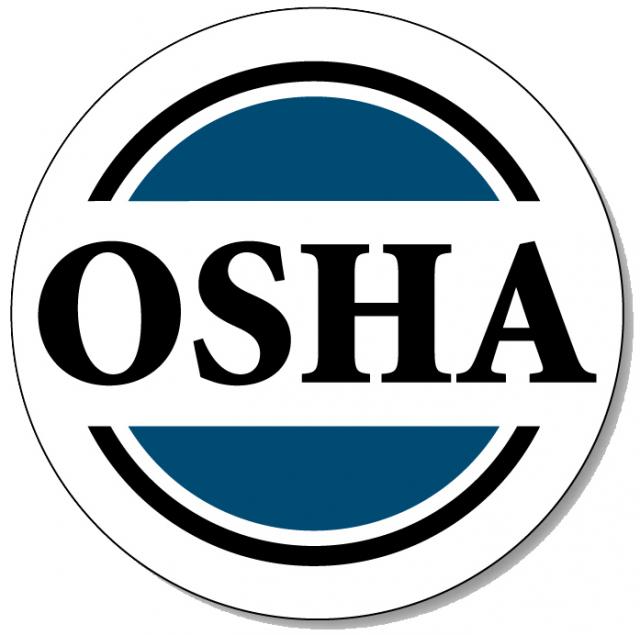 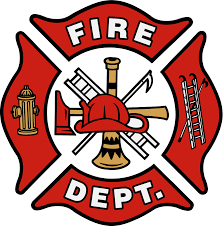 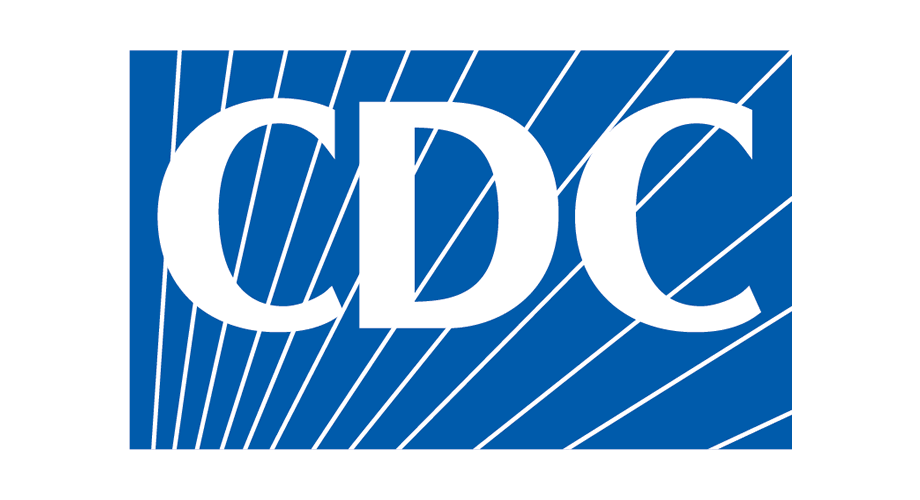 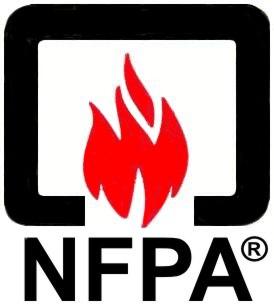 1600
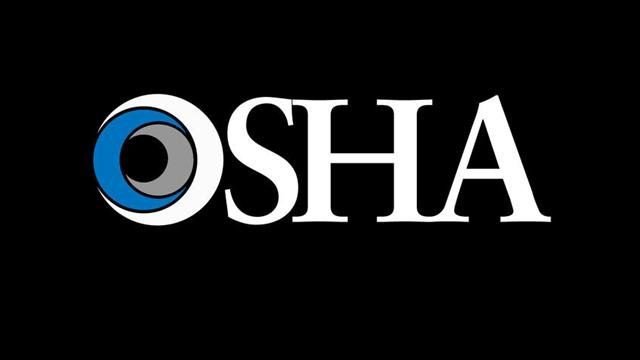 General Duty Clause
“each employer shall 
furnish …a place of employment …free from recognized hazards that are causing or are likely to cause death or serious physical harm to employees.”
Your Plan???
Fire
Evacuation
Headcounts
Bomb 
Chem Spill
Drills
Weather
Sus Pkg
Sus Pers
Pwr Out
All-Hazards Plan: Shall
Lockout
Suicide
Bullying
Perimeter Access
Security Aft Hours
Chemical Spill: In
Chemical Spill: Out
Shelter in Place
Suspicious Pkg
Suspicious Person
Explosion
Structural Failure
Severe Weather
Elevator Em
Power Outage
Water/Phone Out
Emergency Team
Chain of Command
Visitors
Contractors
Civil Disturbance
Special Needs
Headcounts
Evacuation
In-Building Relo
AAs 
Fire
Bomb Threat
Medical Em
Security
Active Shooter
Hostage
Lockdown
Air Quality
Em Shutdown
Earthquake
Flooding
Pipe Burst
CBRNE
Terrorism
Use of FEs
Training
Drills
Exercises
Search-Seizure
Weapons
Evac Maps
Em Contacts
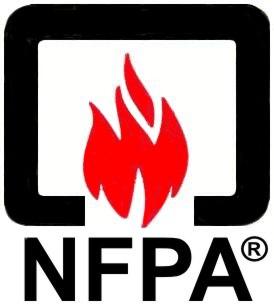 1600
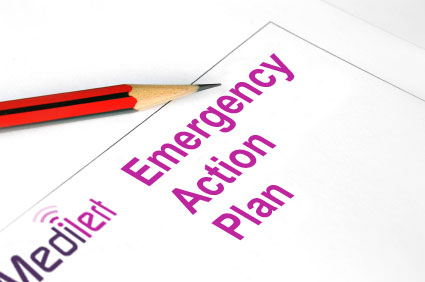 ?
1,000+
Emergency Plans Reviewed
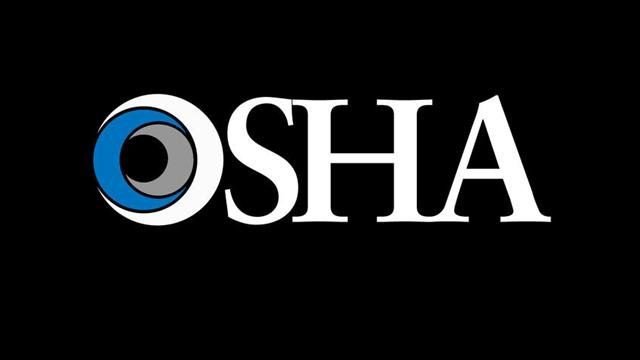 Compliant?
1
Compliant?
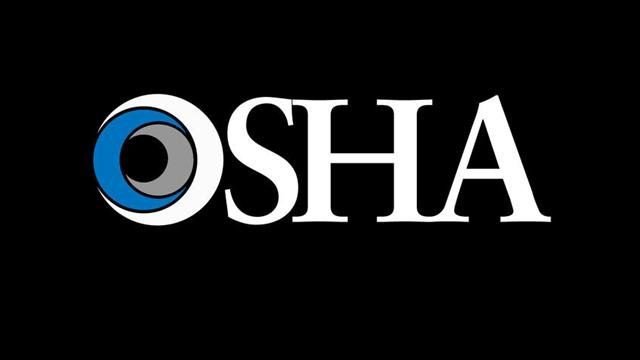 3 Things Guaranteed in Life
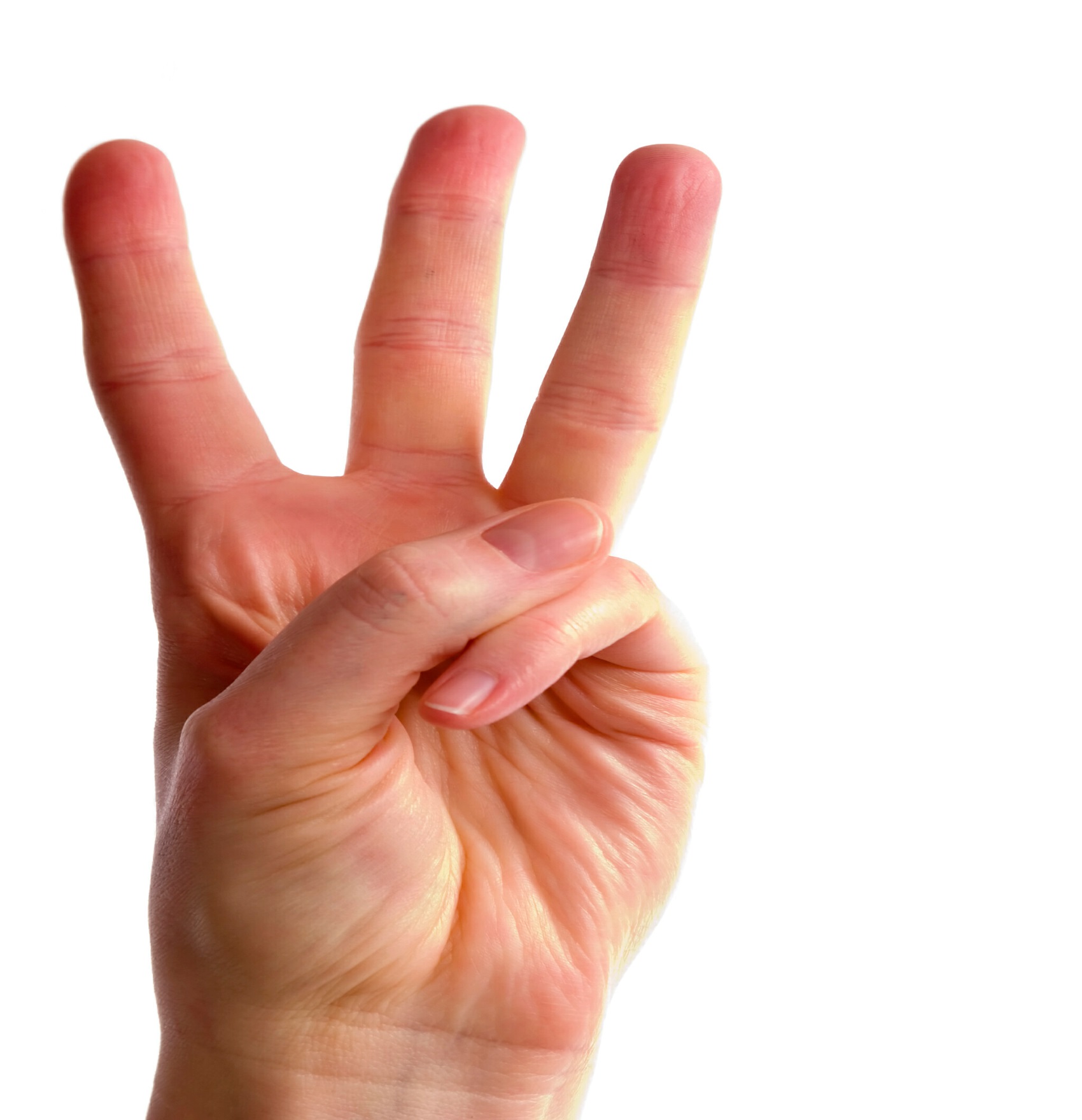 3 Things in Life Guaranteed
Death
3 Things in Life Guaranteed
Death
Taxes
3 Things in Life Guaranteed
Death
Taxes
You Do Not 
Have: EAP Complies with
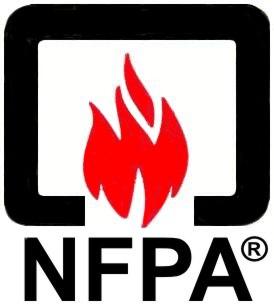 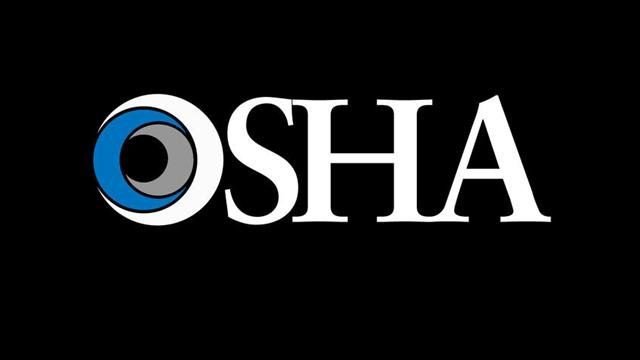 1600
Landlord?
4 Things Guaranteed in Life
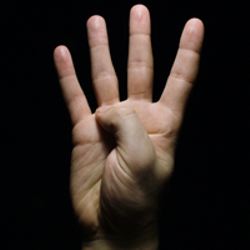 4 Things in Life Guaranteed
Death
4 Things in Life Guaranteed
Death
Taxes
4 Things in Life Guaranteed
Death
Taxes
You Do Not 
  Have: EAP Complies   with
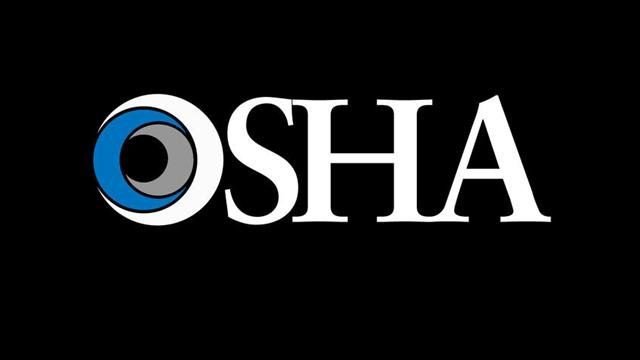 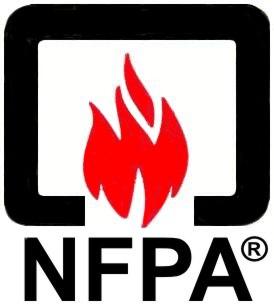 1600
4 Things in Life Guaranteed
Death
Taxes
You Don’t Have: EAP
Your Landlord Does 
NOT Have: EAP Complies with
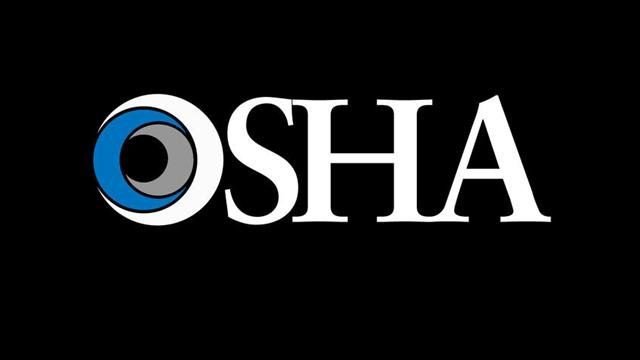 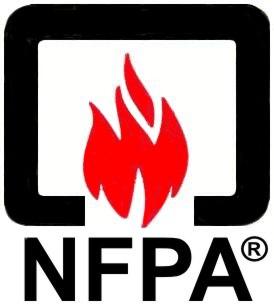 1600
4 Things in Life Guaranteed
Death
Taxes
You Don’t Have: EAP
Your Landlord Does 
   NOT Have 
for Himself…
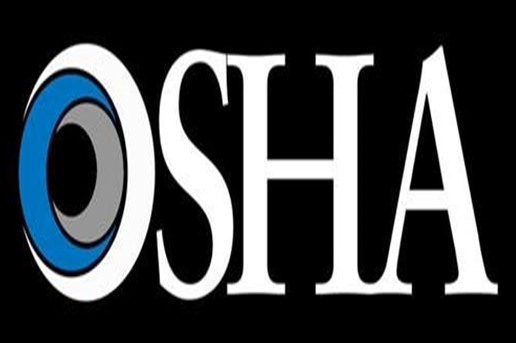 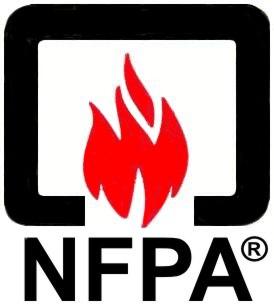 1600
4 Things in Life Guaranteed
Death
Taxes
You Don’t Have: EAP
Your Landlord Does NOT 
   Have an
Himself…or for You.
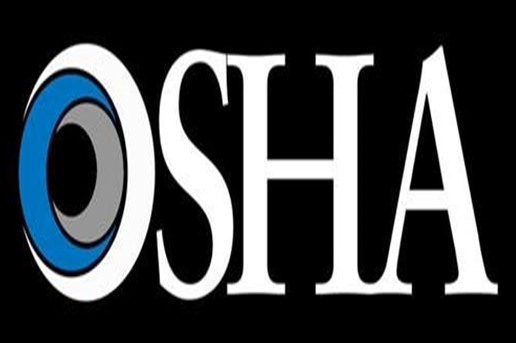 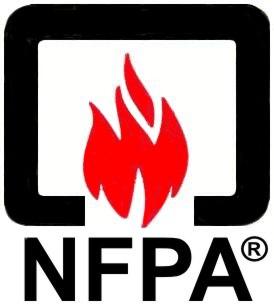 1600
Parent Company:They Must Have This, Right?
5 Things Guaranteed in Life
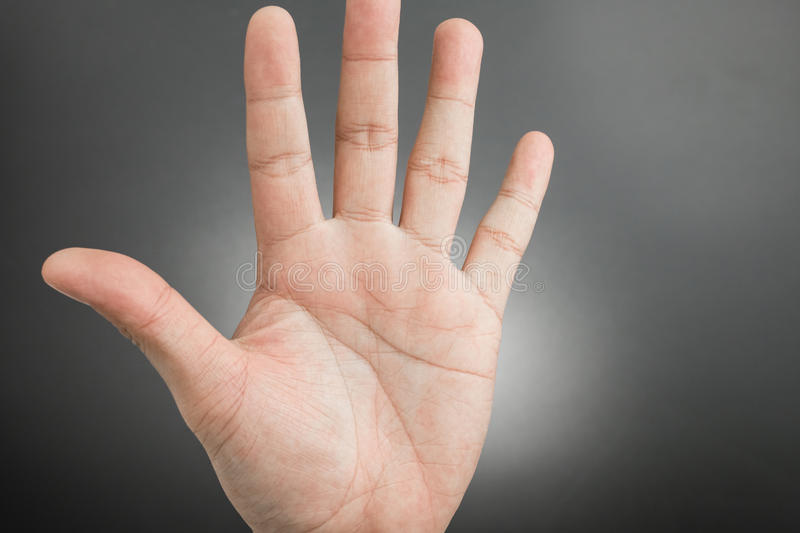 5 Things in Life Guaranteed
Death
Taxes
You Don’t Have: EAP
Your Landlord Does NOT Have an
        Himself or for You.
5. Your Parent Does 
NOT Have: EAP Complies with
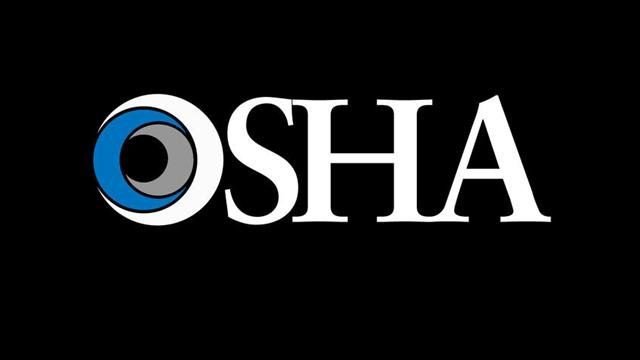 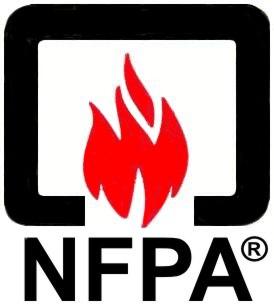 1600
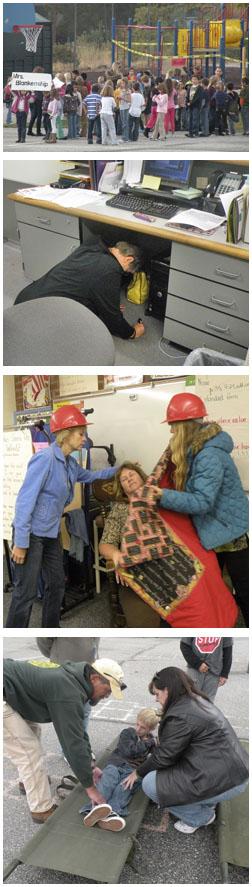 ?
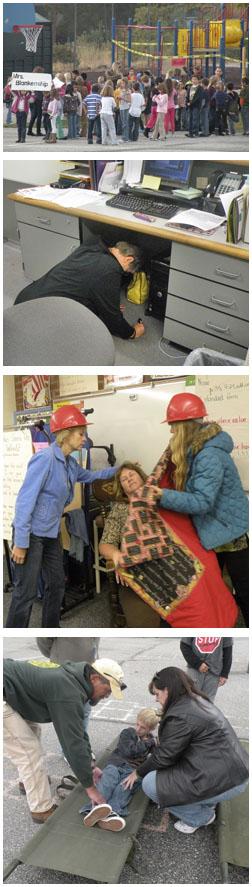 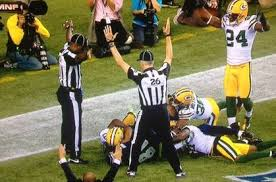 ?
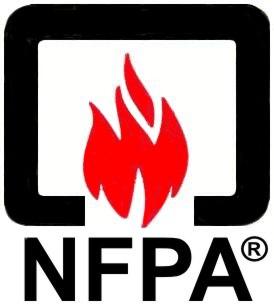 ?
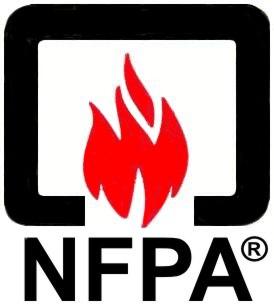 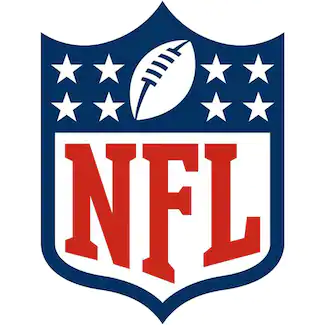 ?
All-Hazards Plan: Shall
Emergency Team
Chain of Command
Visitors
Contractors
Civil Disturbance
Special Needs
Headcounts
Evacuation
In-Building Relo
AAs 
Fire
Bomb Threat
Medical Em
Security
Active Shooter
Hostage
Lockout
Suicide
Bullying
Perimeter Access
Security Aft Hours
Chemical Spill: In
Chemical Spill: Out
Shelter in Place
Suspicious Pkg
Suspicious Person
Explosion
Structural Failure
Severe Weather
Elevator Em
Power Outage
Water/Phone Out
Lockdown
Air Quality
Em Shutdown
Earthquake
Flooding
Pipe Burst
CBRNE
Terrorism
Use of FEs
Training
Drills
Exercises
Search-Seizure
Weapons
Evac Maps
Em Contacts
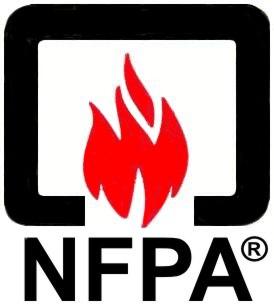 1600
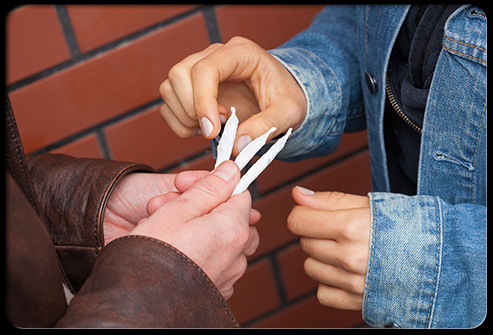 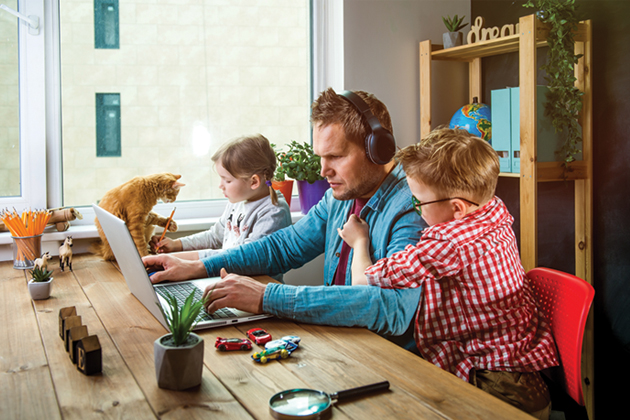 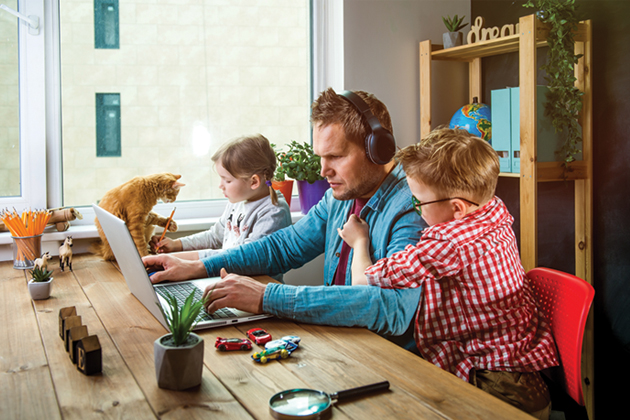 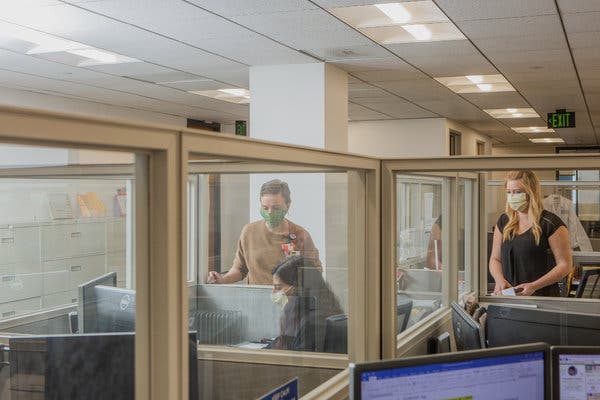 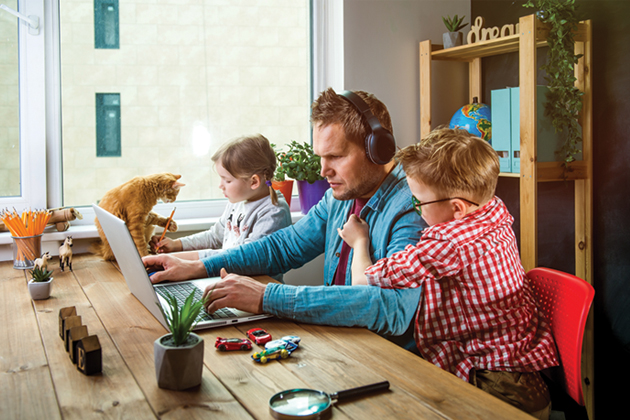 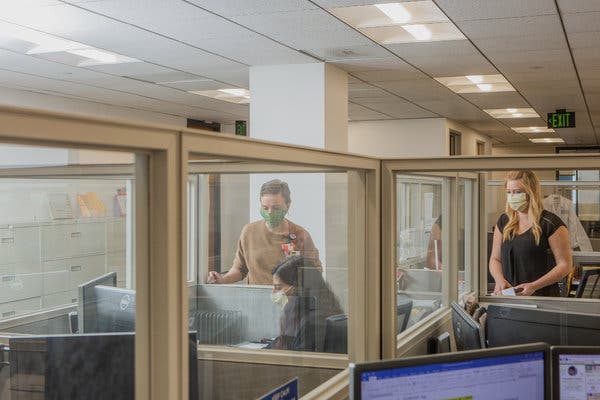 All of 2022?
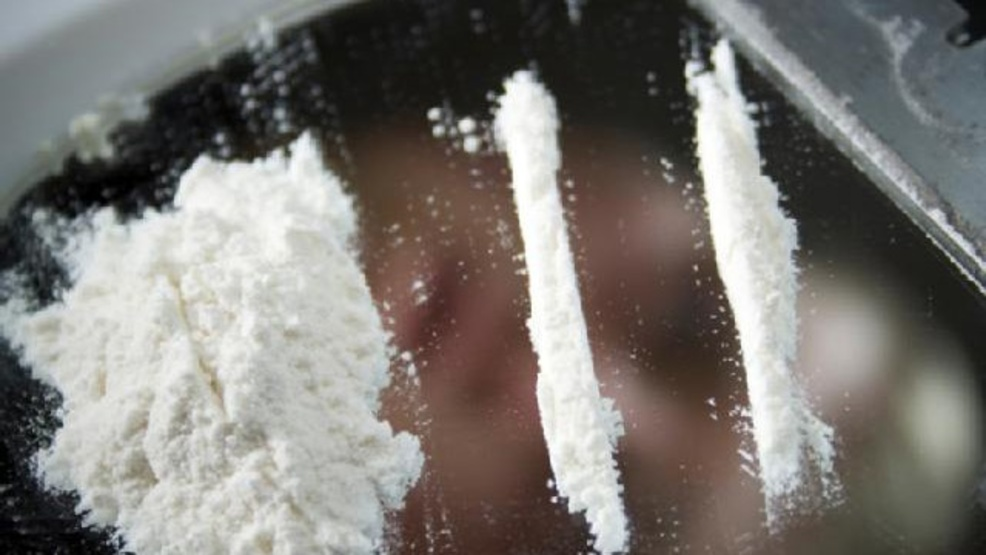 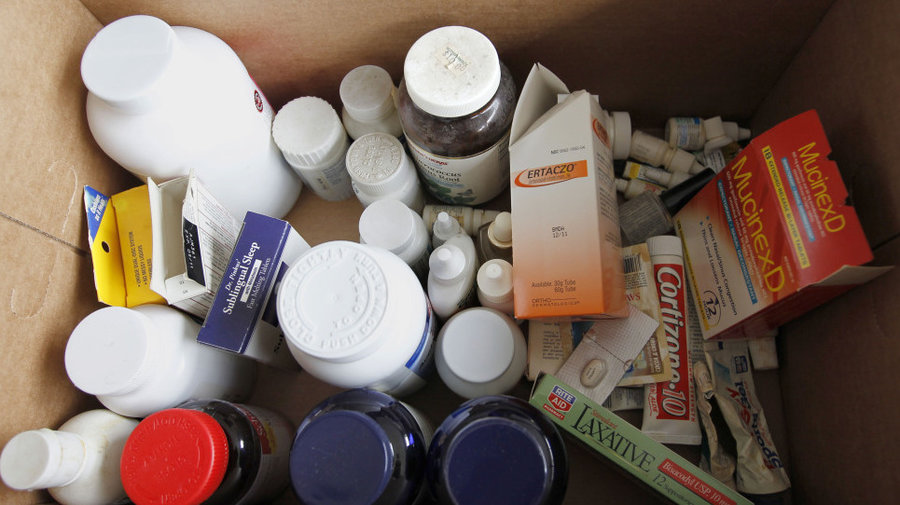 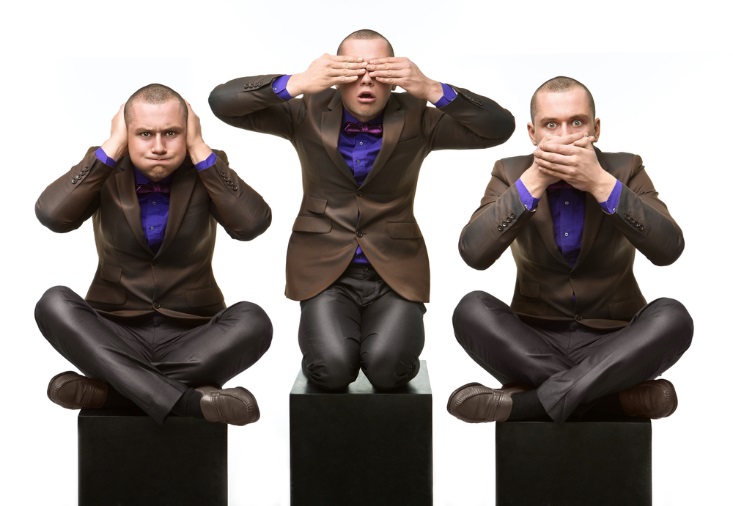 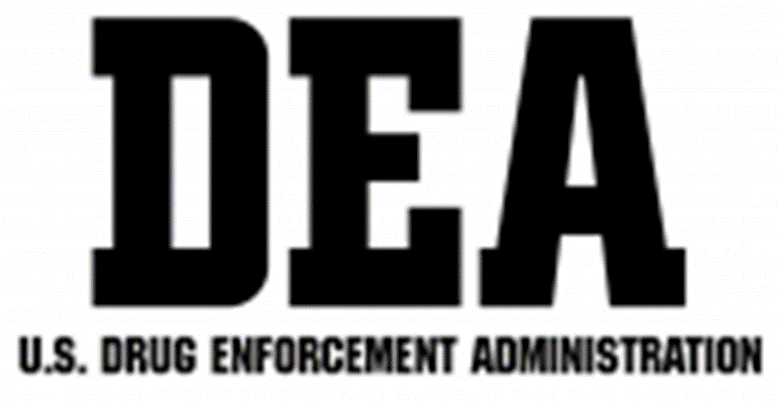 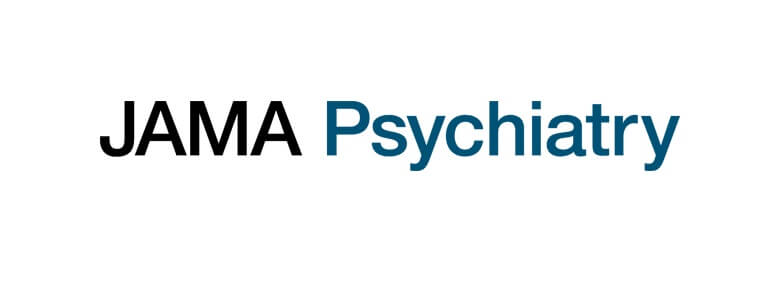 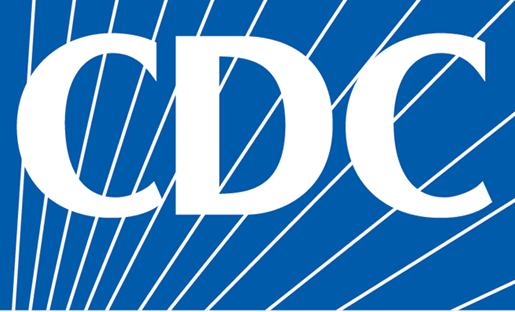 Drug Overdoses
45%
3/14/20-10/12/20 v. Yr. Ago
During
  COVID 19
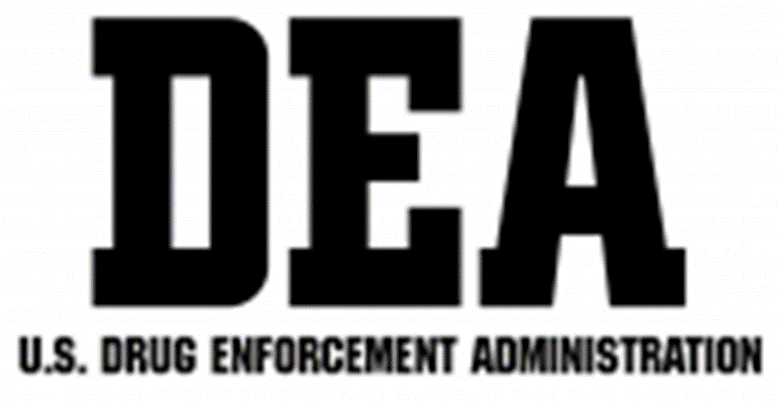 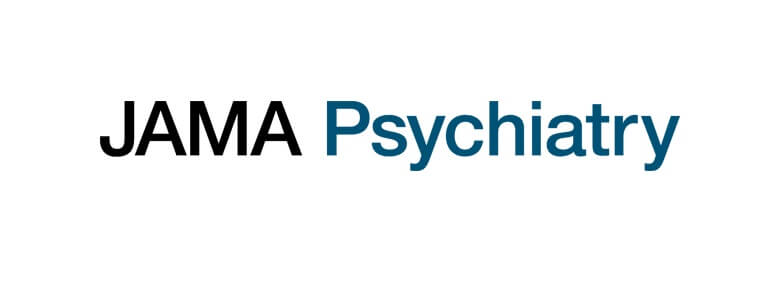 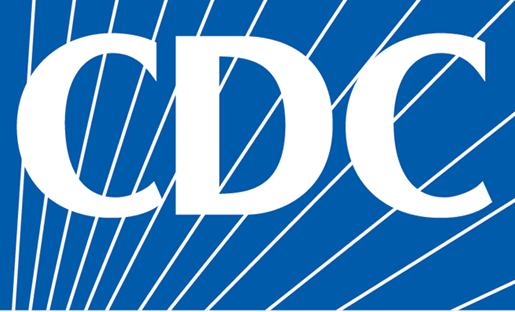 Drug Overdoses
45%
3/14/20-10/12/20 v. Yr. Ago
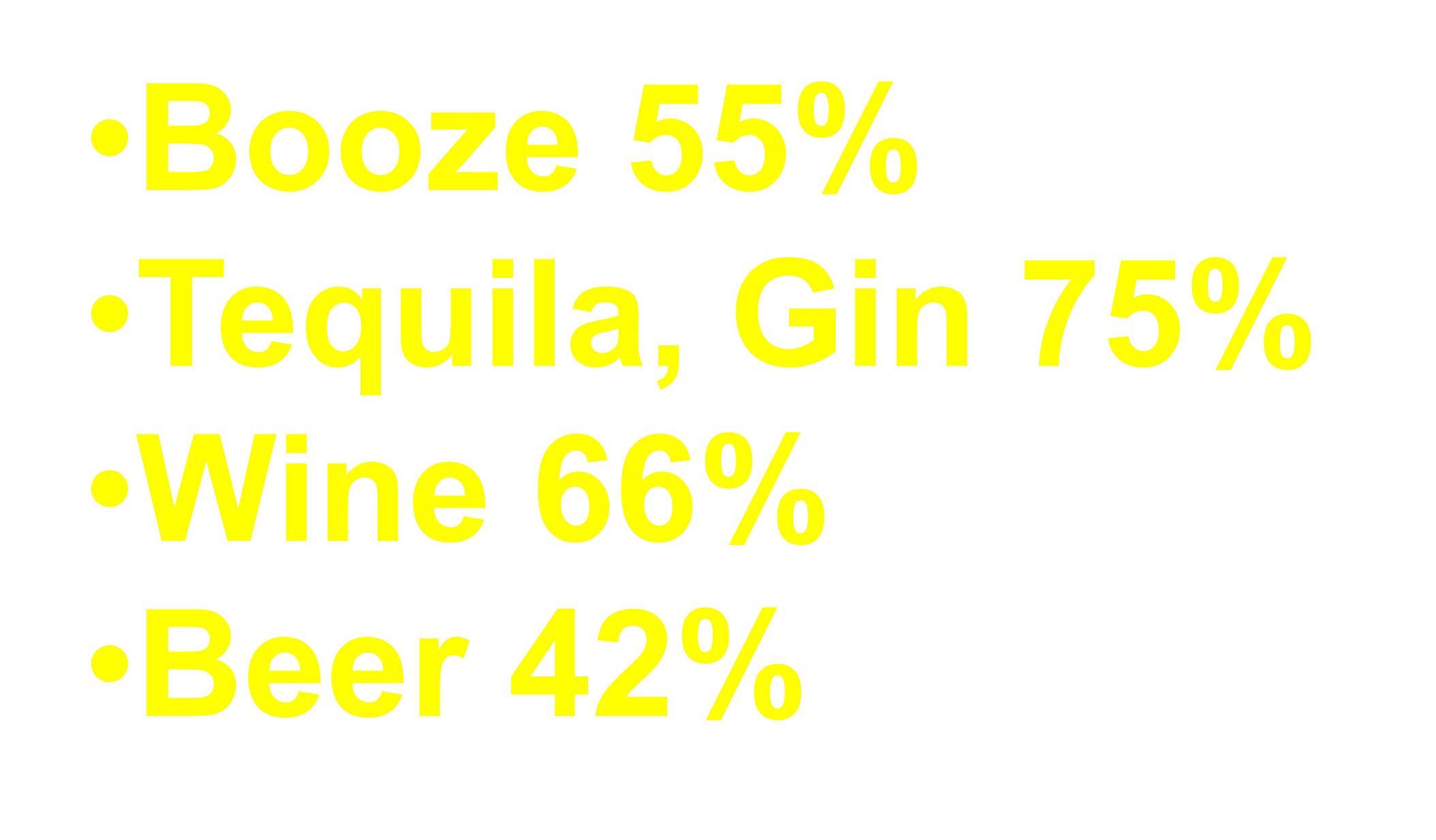 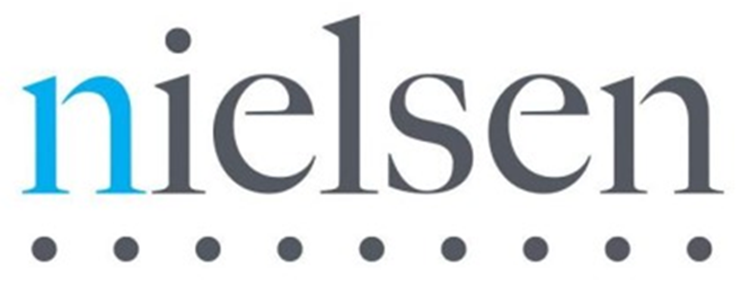 During
  COVID 19
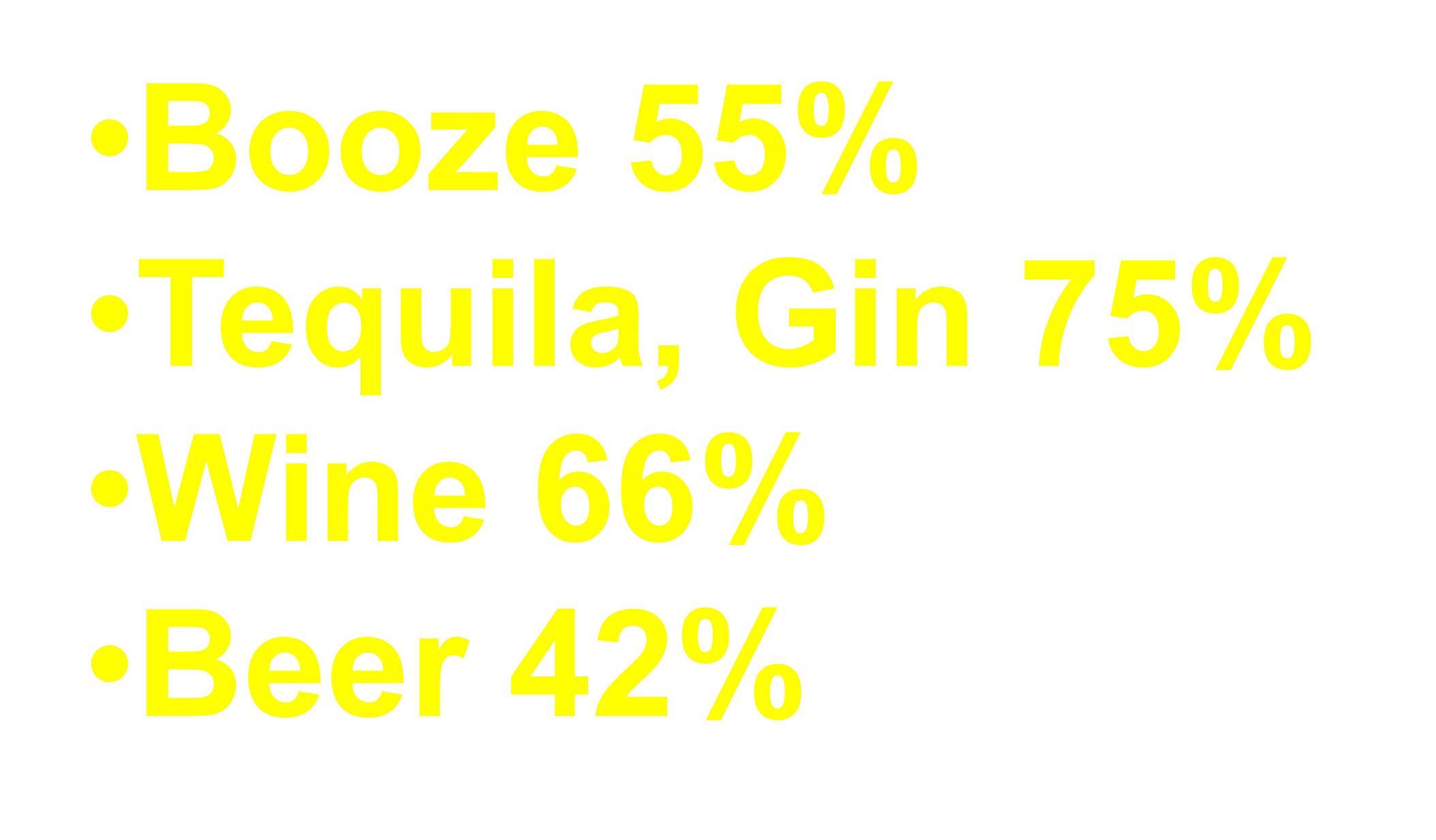 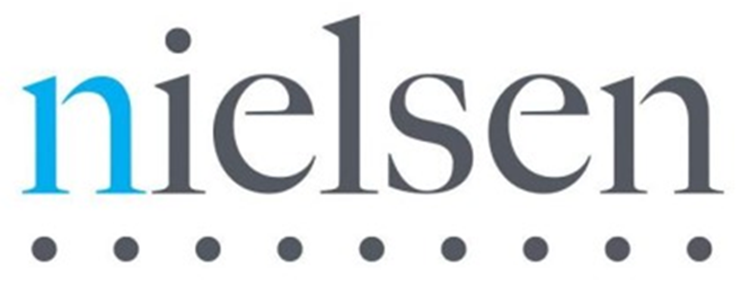 34% 
.
U.S.DivorceFilings
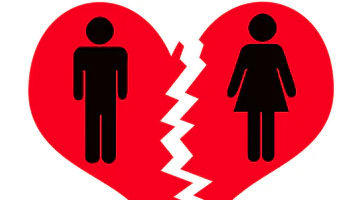 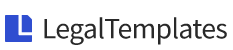 During
  COVID 19
U.S. 
+30% 
.
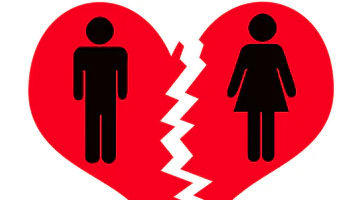 Divorce
Filings
DivorceFilings
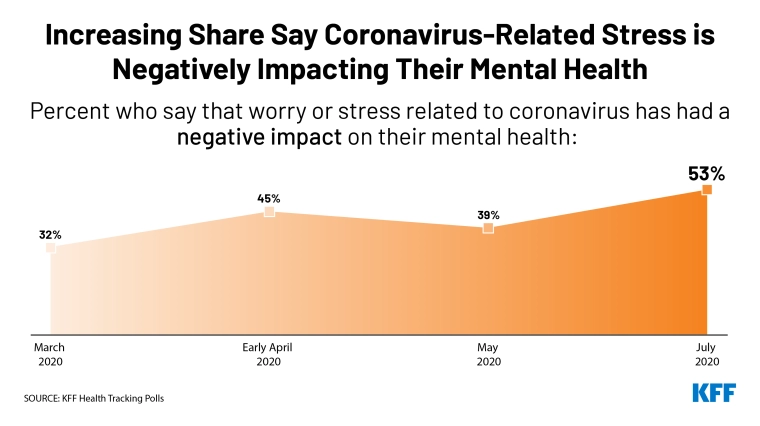 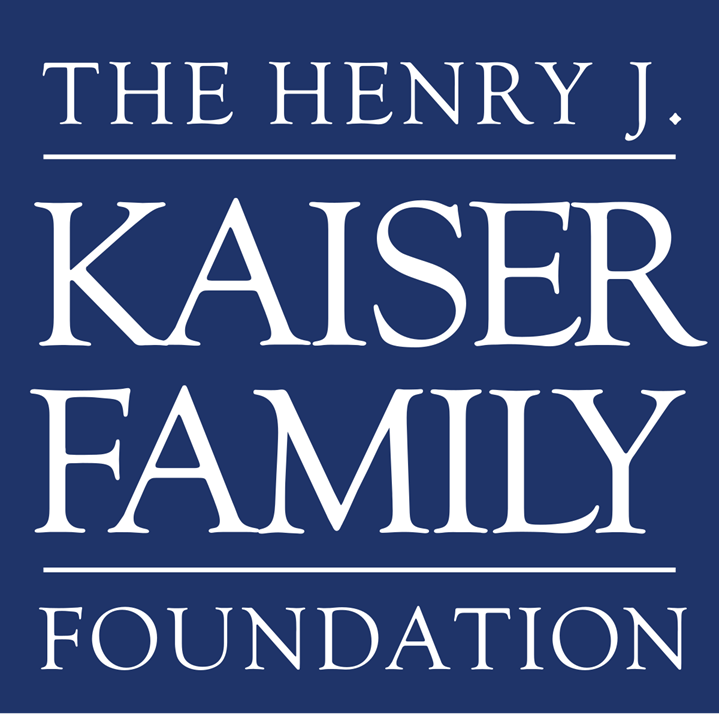 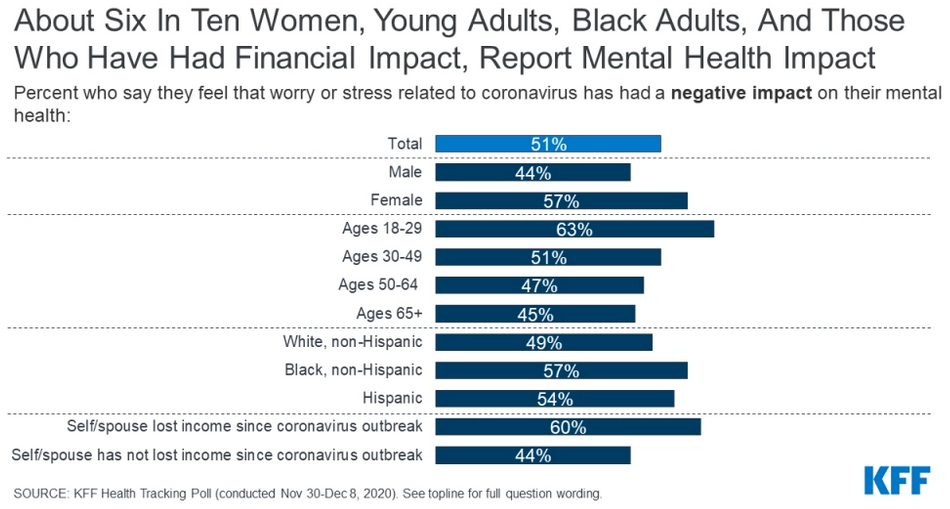 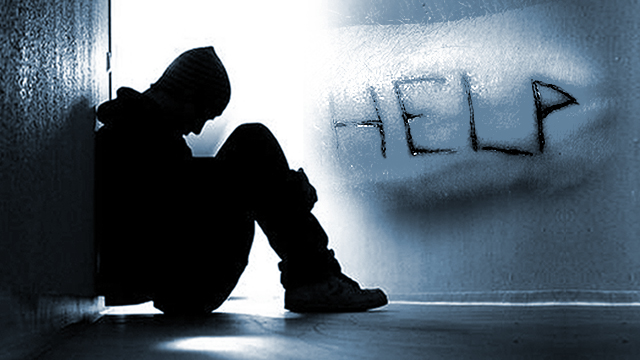 COD: U.S. 2020
Auto Deaths: 38,680
Gun Deaths: 19,411
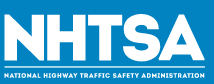 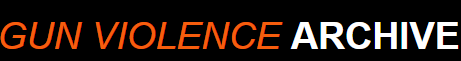 COD: U.S. 2020
Auto Deaths: 38,680
Gun Deaths: 19,411
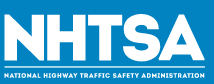 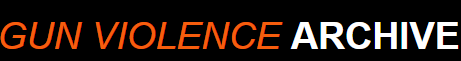 Suicides: 
47,511
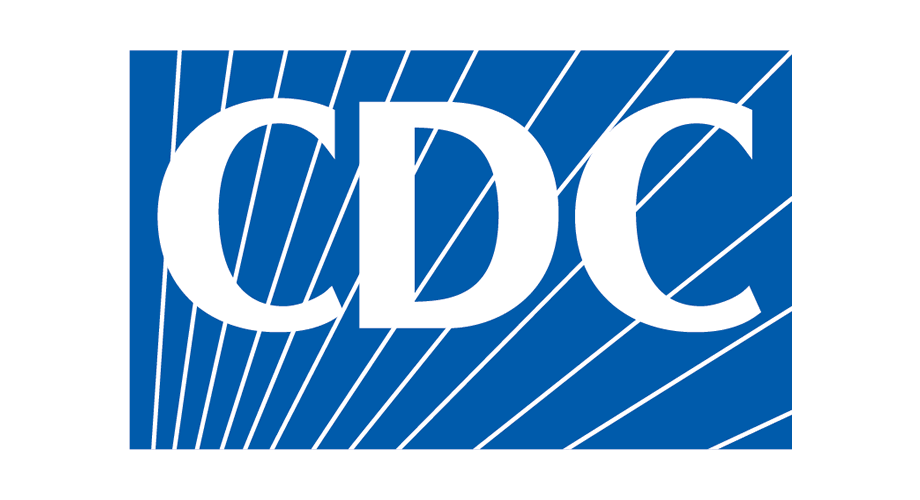 Calls: Suicide Lifeline
Apr ‘19: 1,790
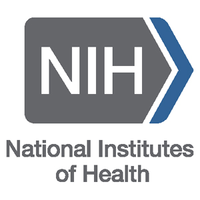 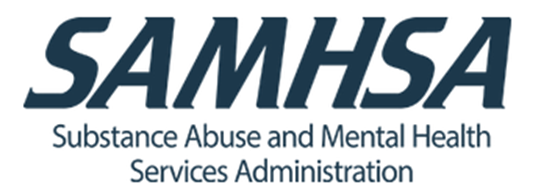 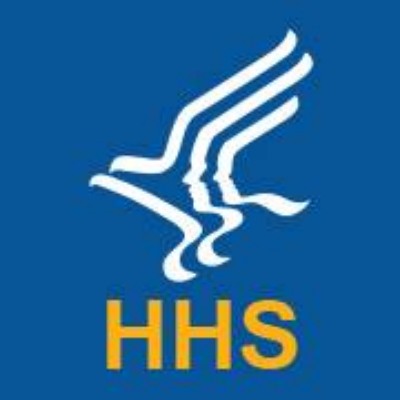 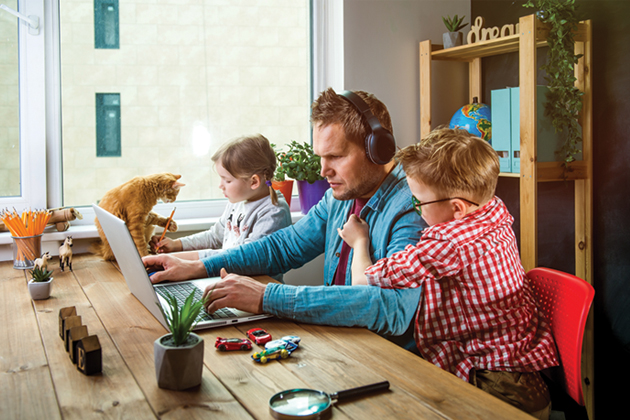 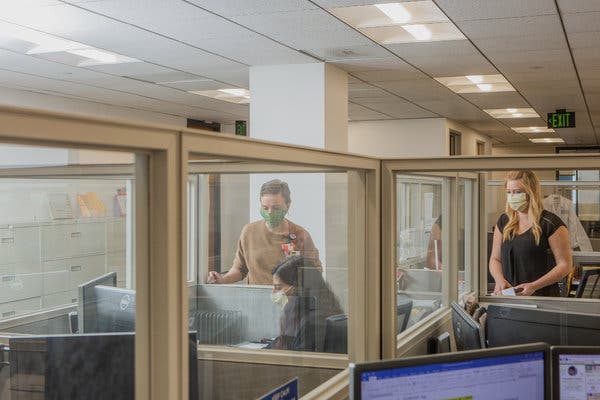 All of 2022?
Calls: Suicide Lifeline
Apr ‘19: 1,790Apr ‘20: 20,000
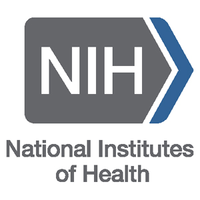 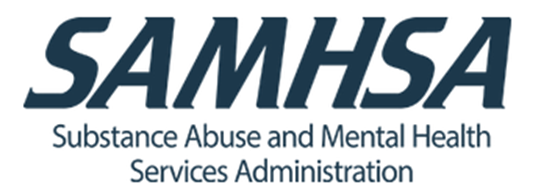 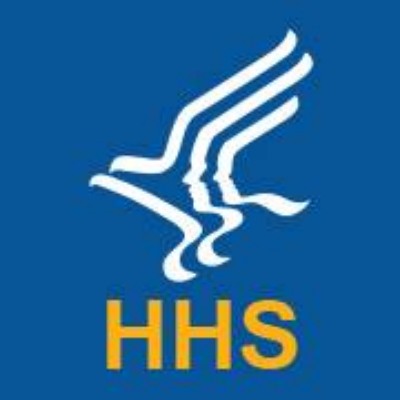 Reports Suicides
Calls: Suicide Lifeline
27%
CY 2020 v.
CY 2019
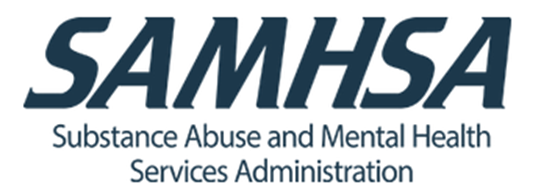 During
  COVID 19
Reports Suicides
Calls: Suicide Lifeline
27%
CY 2020 v.
CY 2019
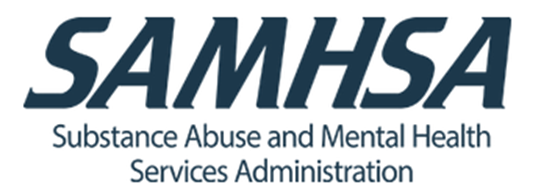 Reports Suicides
Reported Feeling Anxious or Depressed
3X
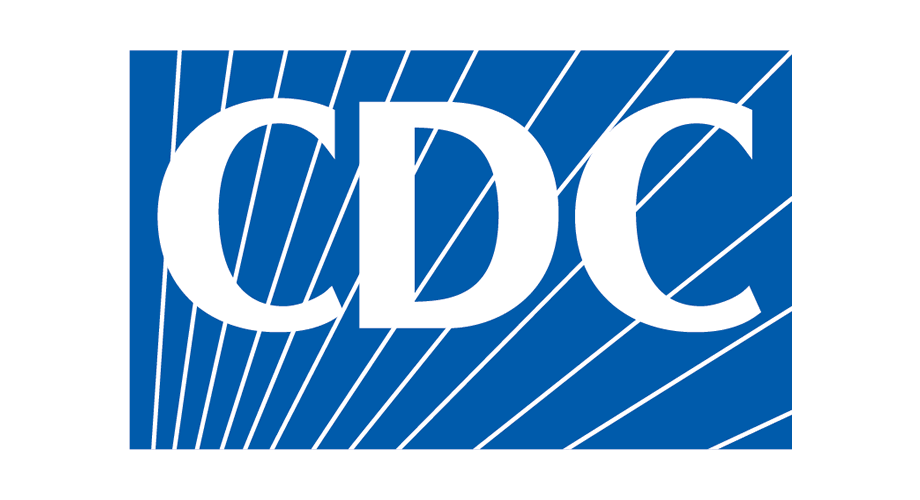 CY 2020 v.
CY 2019
During
  COVID 19
Reports Suicides
Reported Feeling Anxious or Depressed
3X
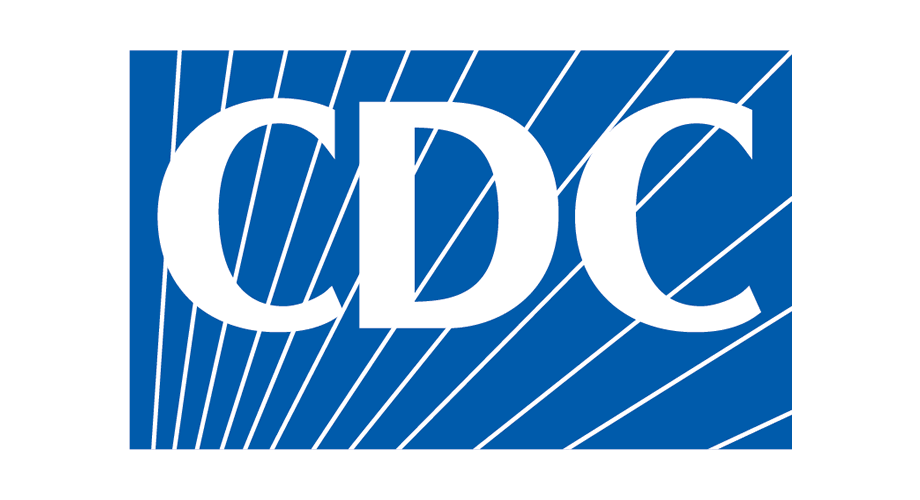 CY 2020 v.
CY 2019
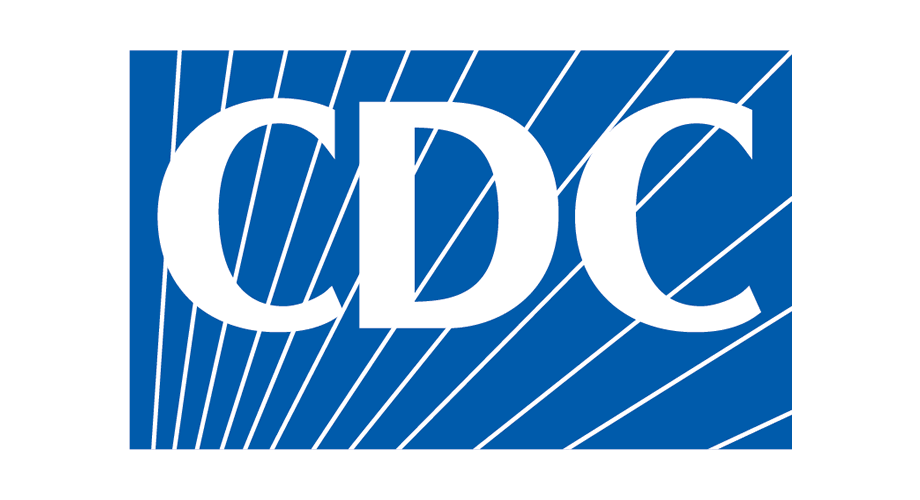 Suicides: U.S. 2018
Highest in middle-aged white men.
Average: 132 suicides per day.
White males = 69.67% of suicides
Firearms = 50.57% of all suicide deaths.
8 of 10 Corp Executives
have experienced poor mental health during the coronavirus crisis, prompting a number of them to re-evaluate and improve 
work-life balance.
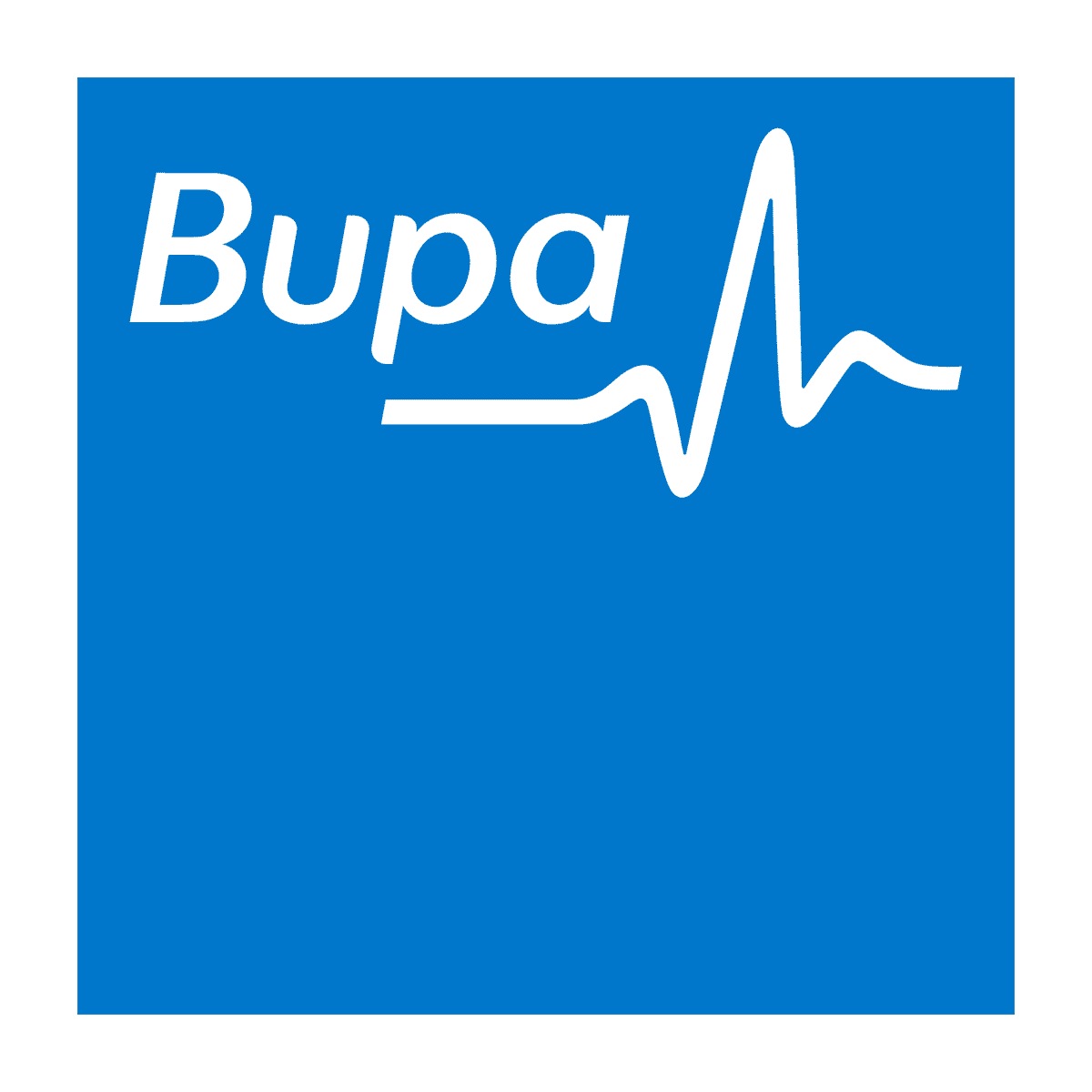 Reports Suicides
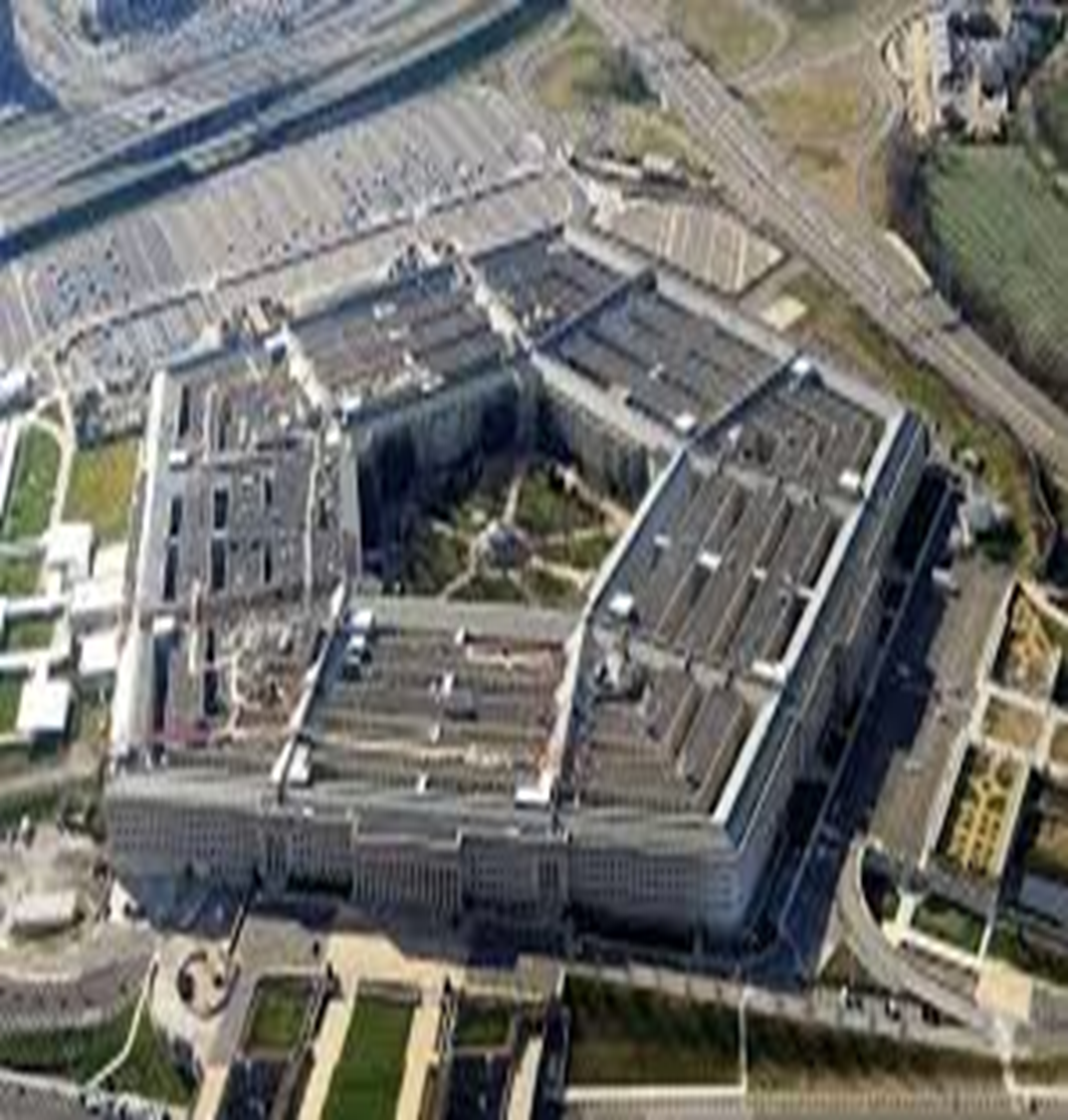 30%
U.S. Military Reports Suicides
During
  COVID 19
Reports Suicides
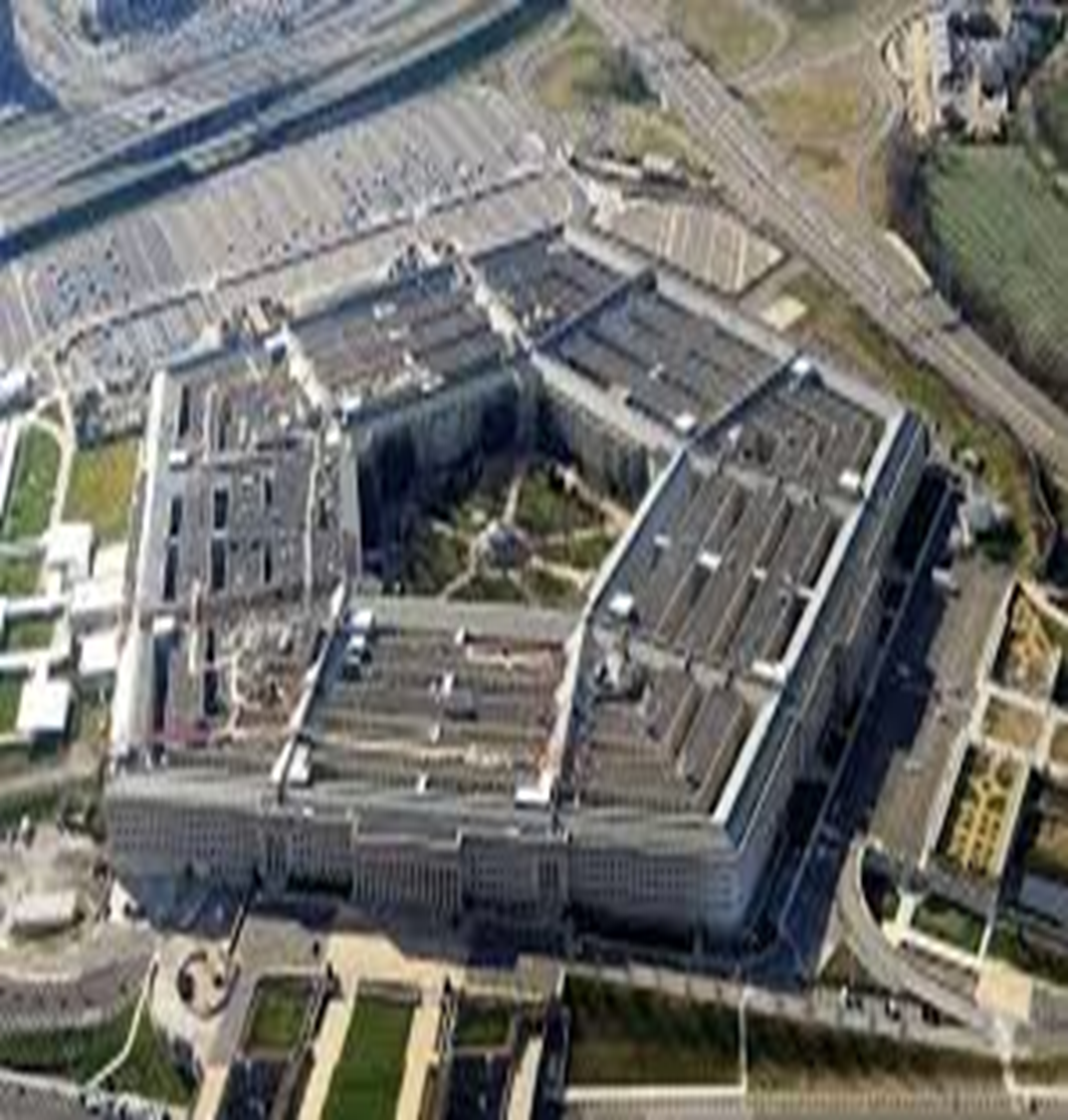 30%
U.S. Military Reports Suicides
Considered Suicide During COVID19
10% All US Adults
30% w/o HS Diploma
13% w HS Diploma
44% of PTSD
30% Unpaid Caregivers
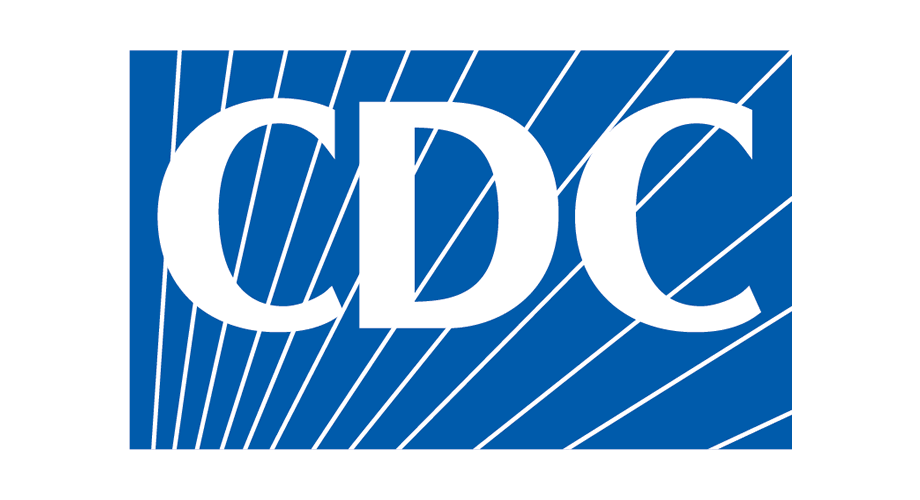 Overall Stress + Depression
53% + emotionally exhausted
53% + feeling of sadness in day-to-day life
50% + irritable
42% + confused
38% + insomnia
32% + anger
24% + feelings of guilt
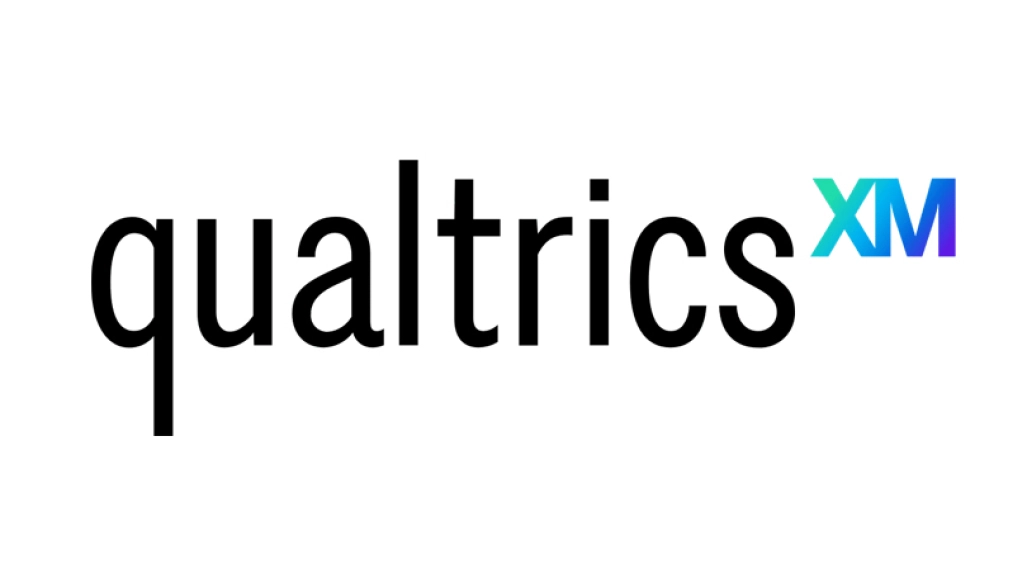 Overall Stress + Depression
Per-day # of anxiety screens +535% Aug v. Jan
Per-day # of depression screens +709% 
 Aug v. Jan
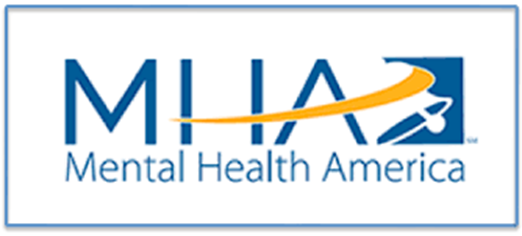 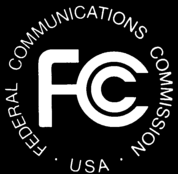 988
National Suicide Prevention LifelineAuthorized 16 July 2020
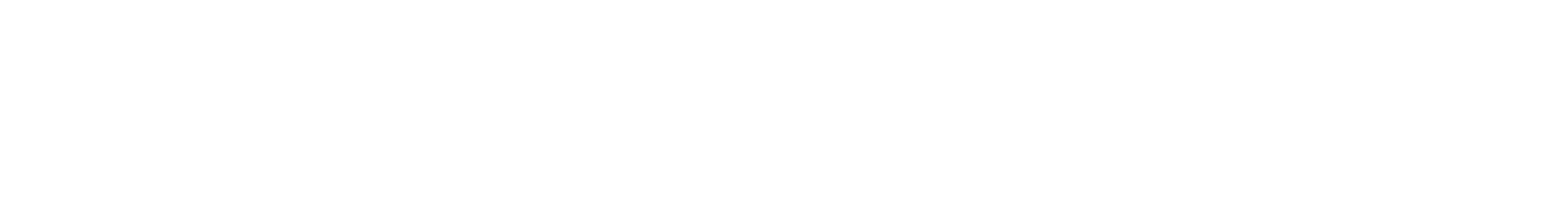 Warning SignsEmployees Who May Become Suicidal
Excessive sadness or moodiness
Sudden calmness 
Withdrawal 
Changes in personality and/or appearance
Dangerous or self-harmful behavior 
Recent trauma or life crisis 
Making preparations
Threatening suicide
COD: U.S. 2020-2021
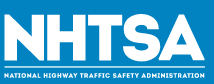 Auto Deaths: 38,680
Gun Deaths: 19,411
Suicides 47,511
Overdoses: 
100,000+
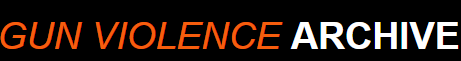 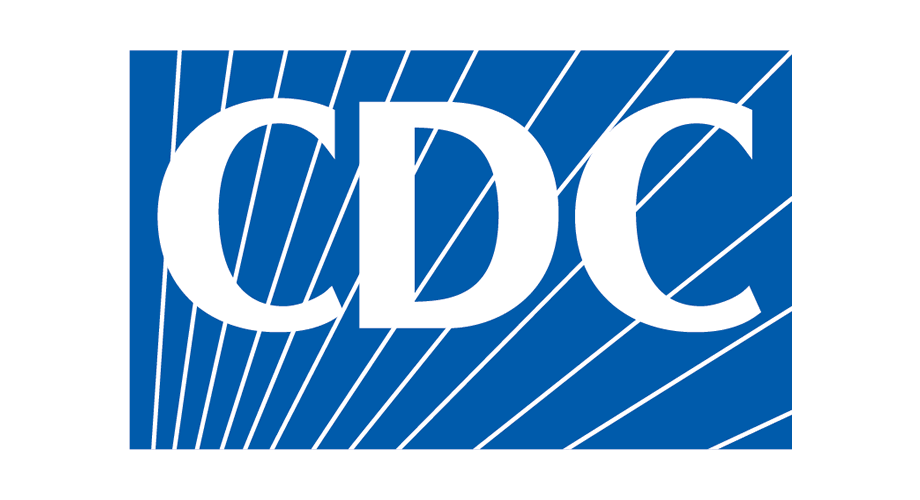 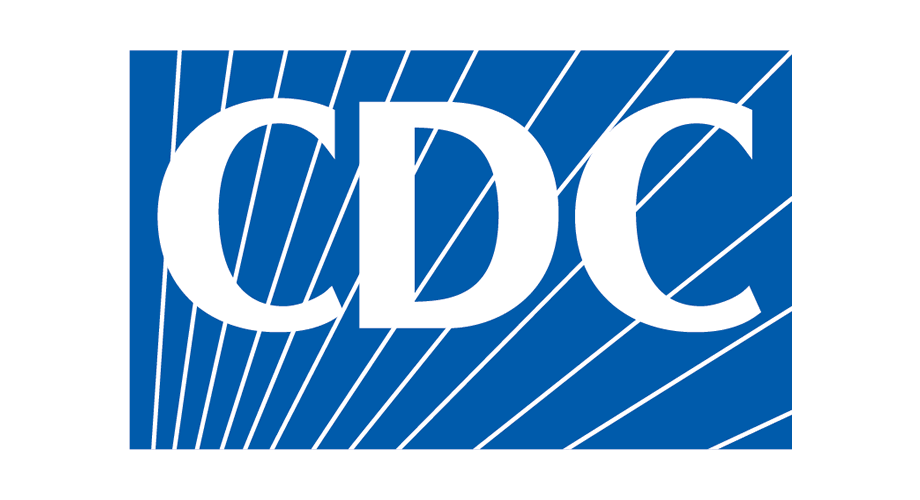 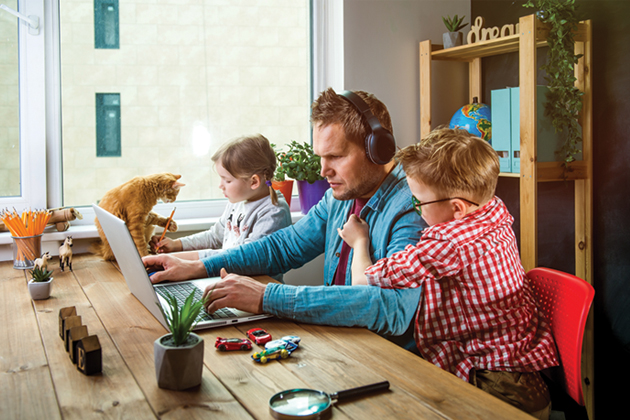 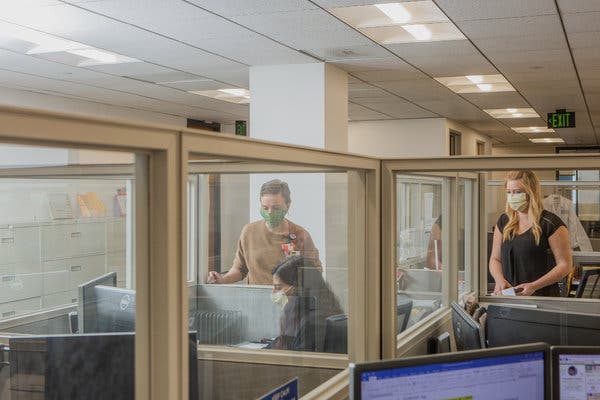 All of 2022?
Stress
Work
Family/School
Commuting
4th Wave
Another Quarantine
Family Income
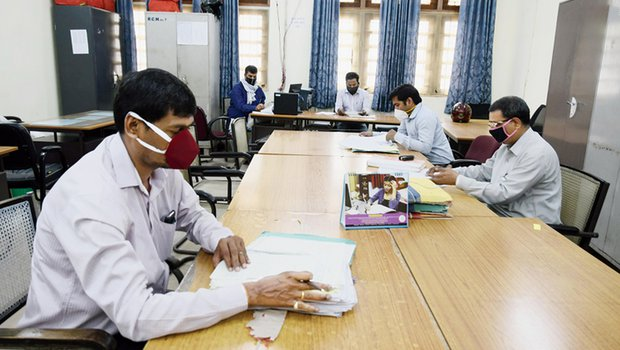 Yellow Flags Employees Who May Become Violent
Fascination w weapons/incidents of violence
General narcissistic attitude
Disruptive outbursts or temper flare-ups disproportional to source of agitation 
Consistent attempts to argue against co-workers
Tendency to interpret daily events in a morbid or pernicious way 
Consistent display of "victim-syndrome"
Controlling or demanding personality
General tendency to make 
co-workers uncomfortable
Proponent of general and "inter-office" conspiracy theories 
 Multiple gun ownership
Consistent complaints, negative comments, or consistently filing grievances 
Persistent, inappropriate anger
Affiliation with fringe, anti-government, or racist organizations 
Indications of drug or alcohol abuse
Train 
   Your
   Employees
Yellow Flags Employees Who May Become Violent
Fascination w weapons/incidents of violence
General narcissistic attitude
Disruptive outbursts or temper flare-ups disproportional to source of agitation 
Consistent attempts to argue against co-workers
Tendency to interpret daily events in a morbid or pernicious way 
Consistent display of "victim-syndrome"
Controlling or demanding personality
General tendency to make 
co-workers uncomfortable
Proponent of general and "inter-office" conspiracy theories 
 Multiple gun ownership
Consistent complaints, negative comments, or consistently filing grievances 
Persistent, inappropriate anger
Affiliation with fringe, anti-government, or racist organizations 
Indications of drug or alcohol abuse
Red Flags Employees Who May Become Violent
Suffers what the individual considers a profound, public humiliation 
Passed over for promotion
Individual makes critical mistake that negatively affects the company
Individual is publicly reprimanded
Individual is teased or otherwise harassed
Individual is fired, 
laid-off, "downsized"
Personal life trauma resulting in a feeling of helplessness 
Divorce, separation
Death of spouse, family member
Dramatic increase in anxiety, anger, depression (swift, observable mood swing)
Train 
  Your
  Employees
Red Flags Employees Who May Become Violent
Suffers what the individual considers a profound, public humiliation 
Passed over for promotion
Individual makes critical mistake that negatively affects the company
Individual is publicly reprimanded
Individual is teased or otherwise harassed
Individual is fired, 
laid-off, "downsized"
Personal life trauma resulting in a feeling of helplessness 
Divorce, separation
Death of spouse, family member
Dramatic increase in anxiety, anger, depression (swift, observable mood swing)
Warning SignsEmployees Who May Become Suicidal
Excessive sadness or moodiness
Sudden calmness 
Withdrawal 
Changes in personality and/or appearance
Dangerous or self-harmful behavior 
Recent trauma or life crisis 
Making preparations
Threatening suicide
Train 
   Your
   Employees
Warning SignsEmployees Who May Become Suicidal
Excessive sadness or moodiness
Sudden calmness 
Withdrawal 
Changes in personality and/or appearance
Dangerous or self-harmful behavior 
Recent trauma or life crisis 
Making preparations
Threatening suicide
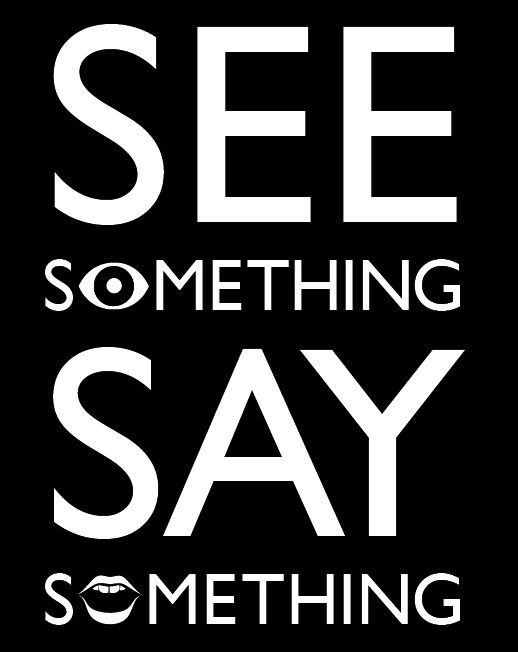 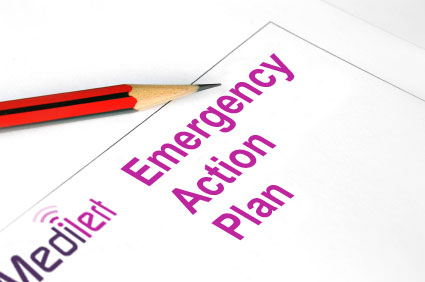 ?
4
Minute Rule
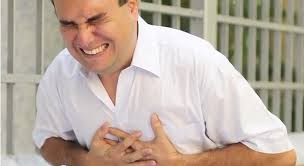 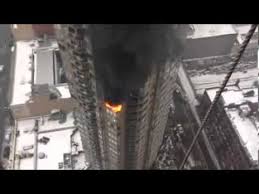 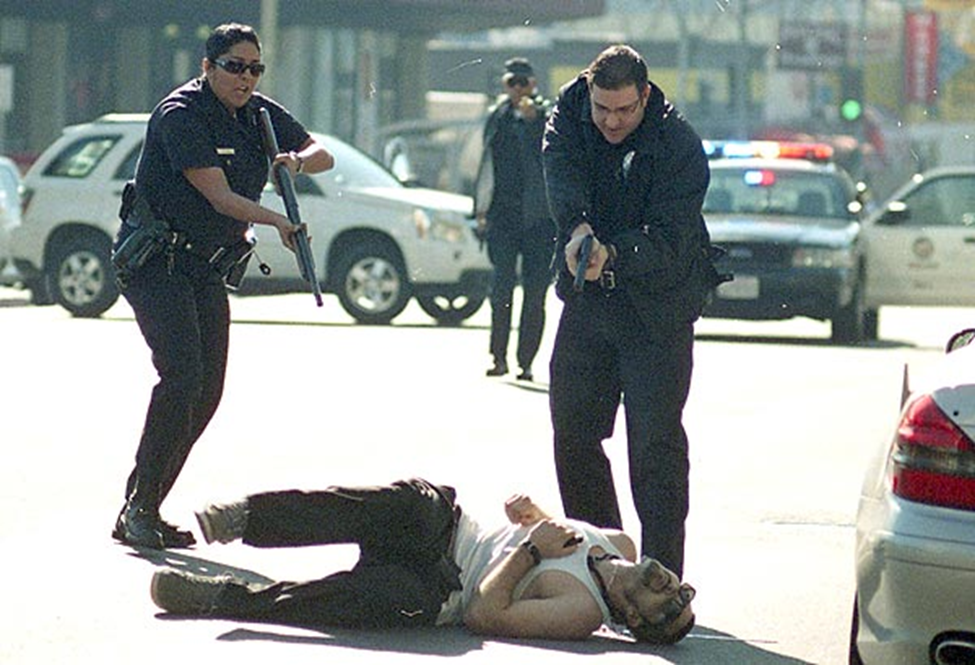 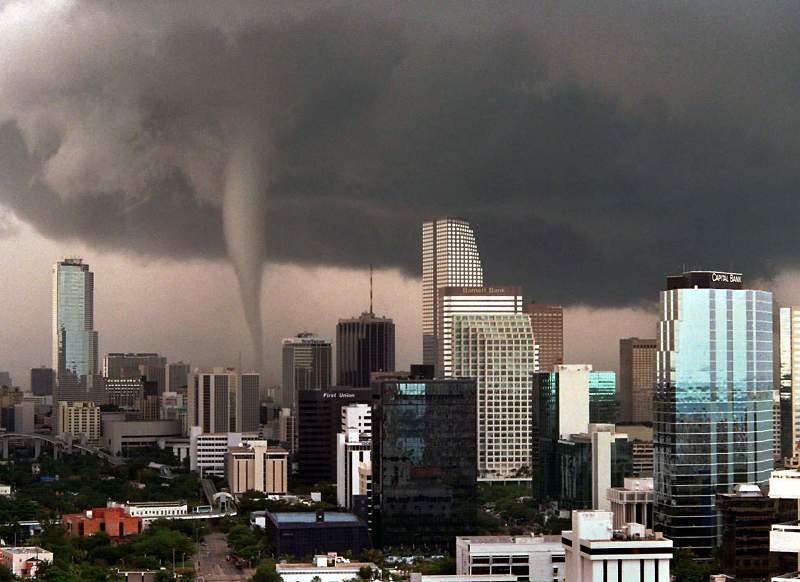 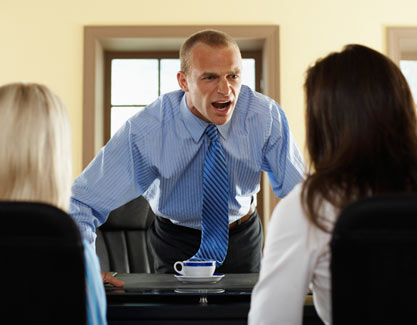 Workplace Bullying
Stalking @ Workplace
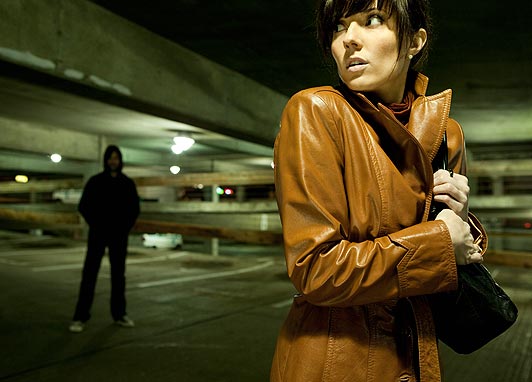 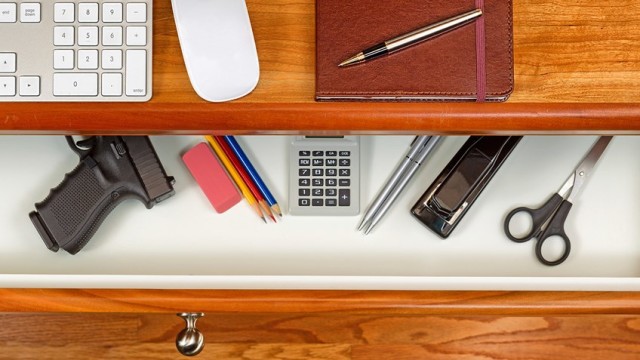 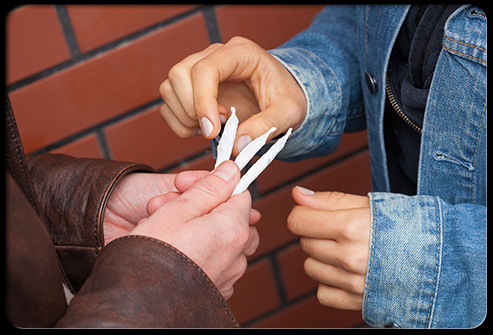 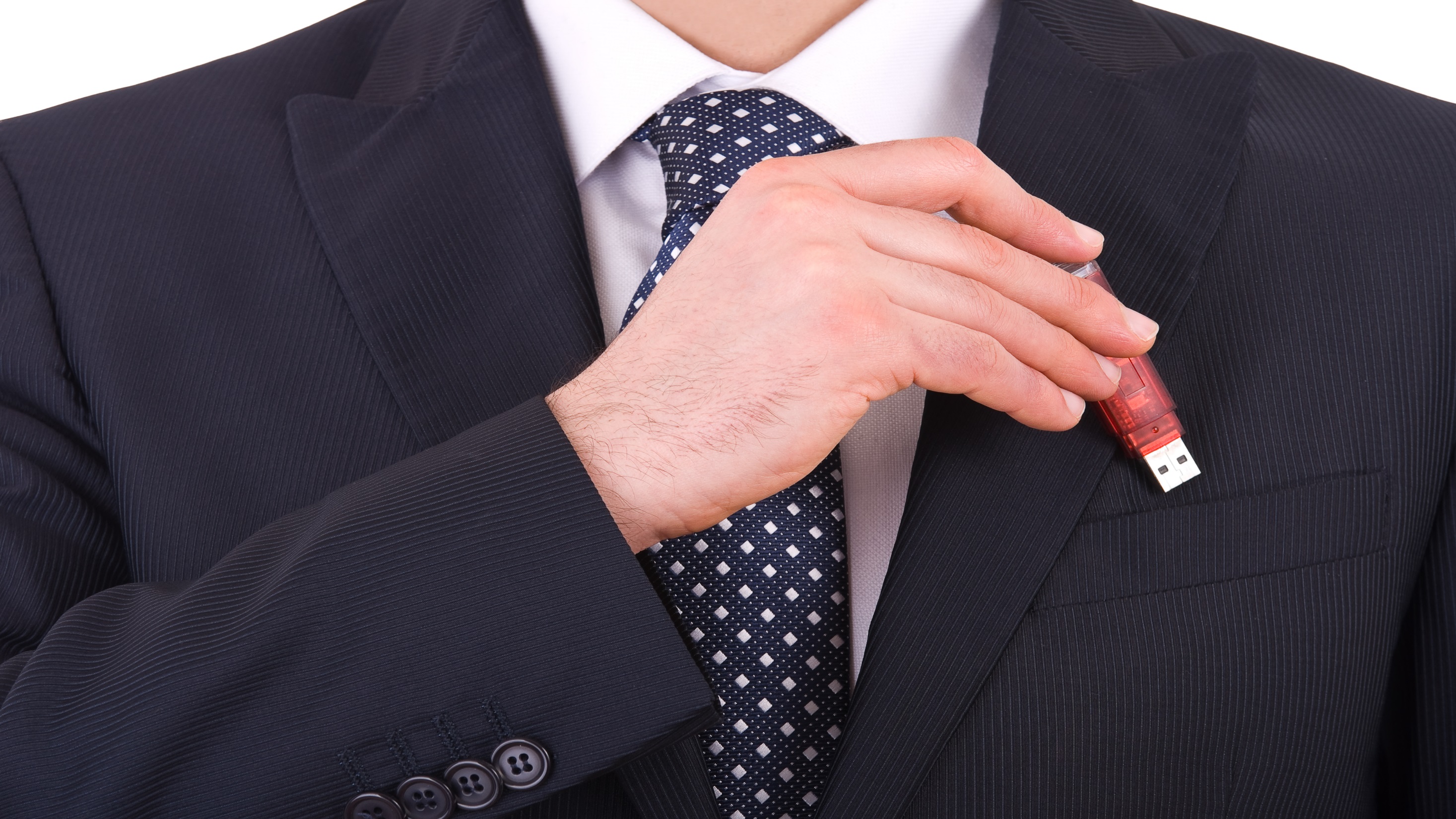 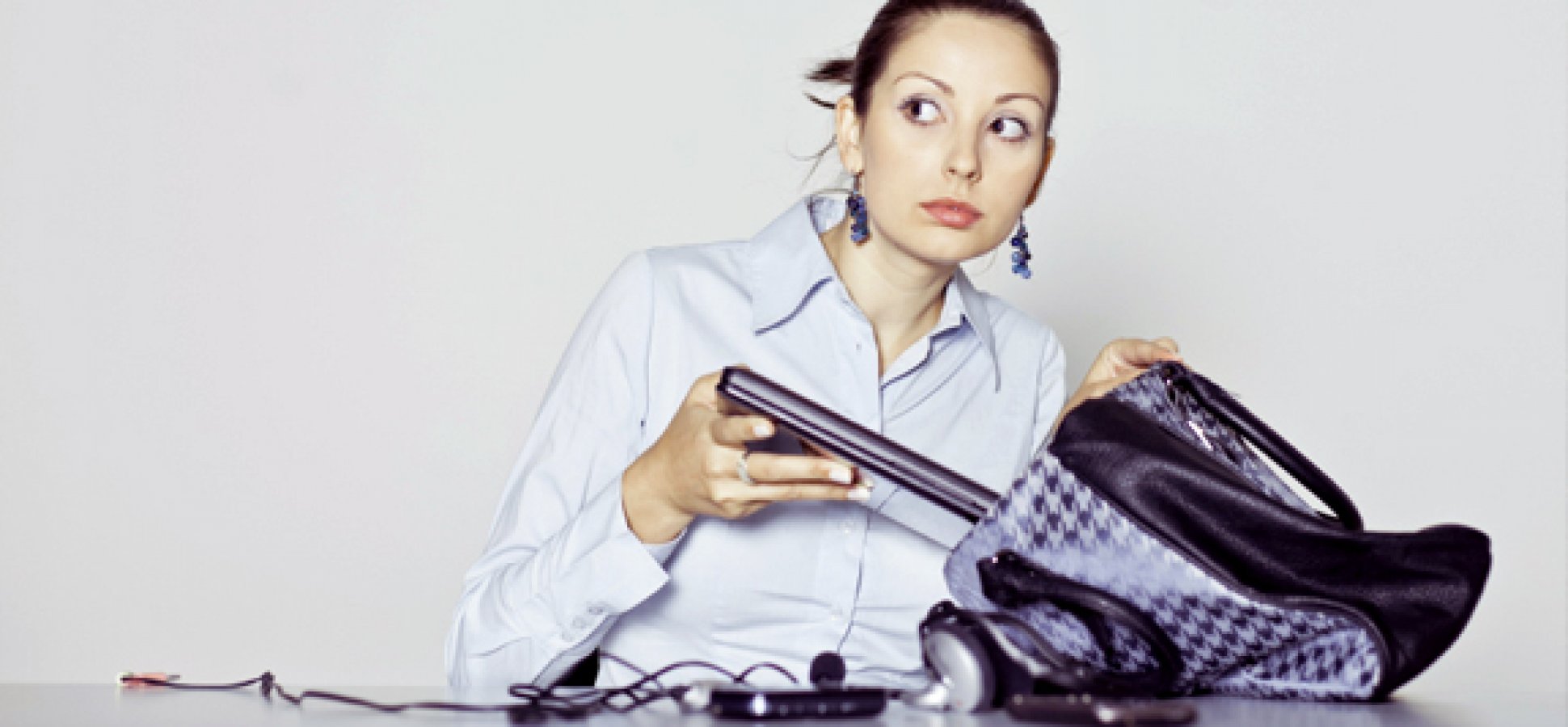 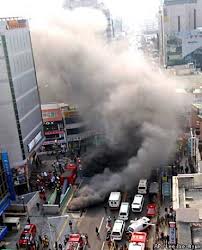 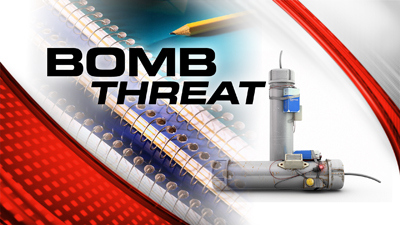 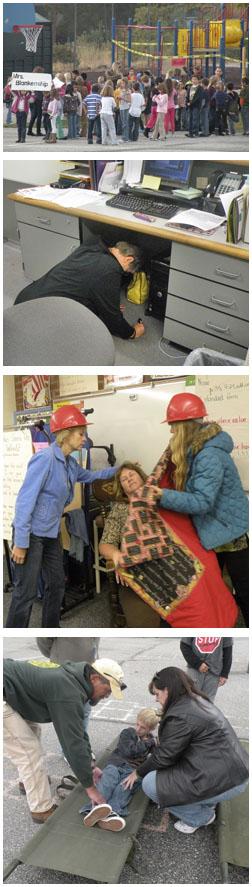 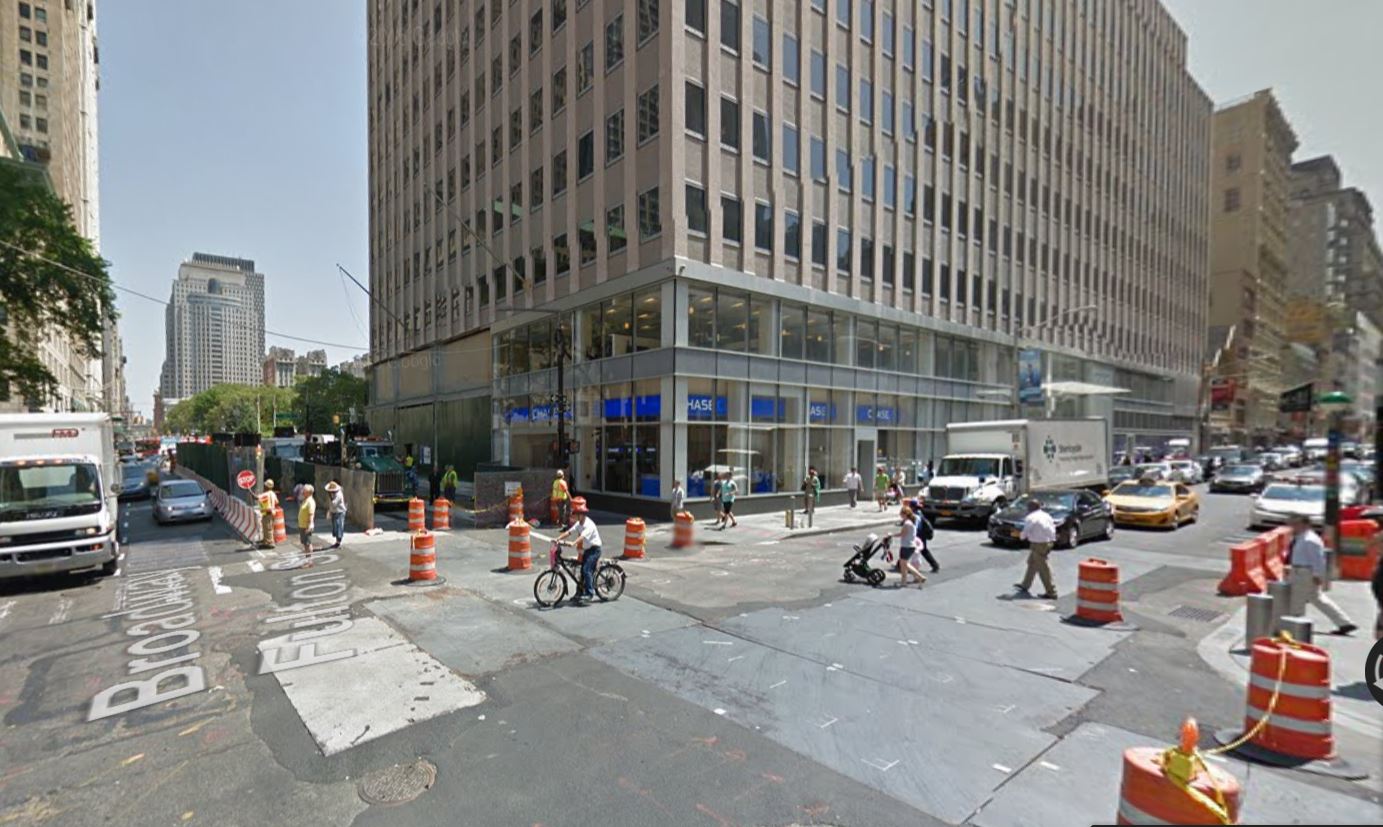 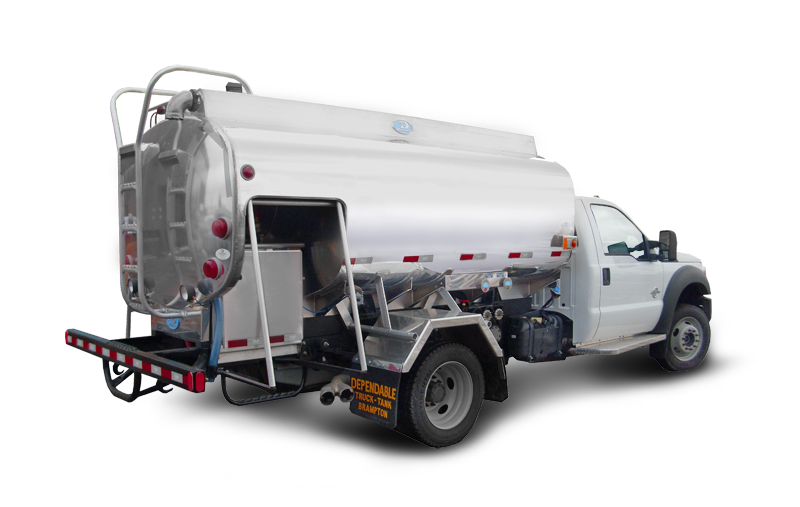 Chlorine
4
Minute Rule
Response Times
4-21 
Minutes
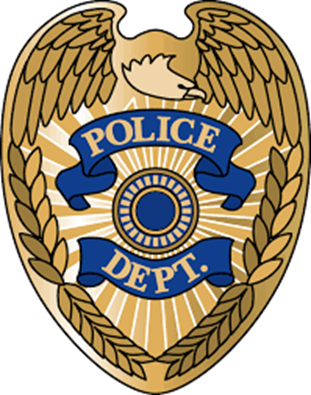 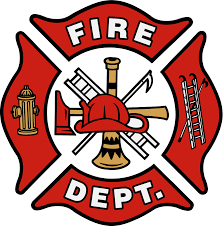 Police 
+ Fire 
Can’t 
deploy 
in time
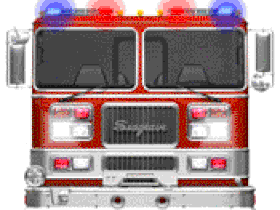 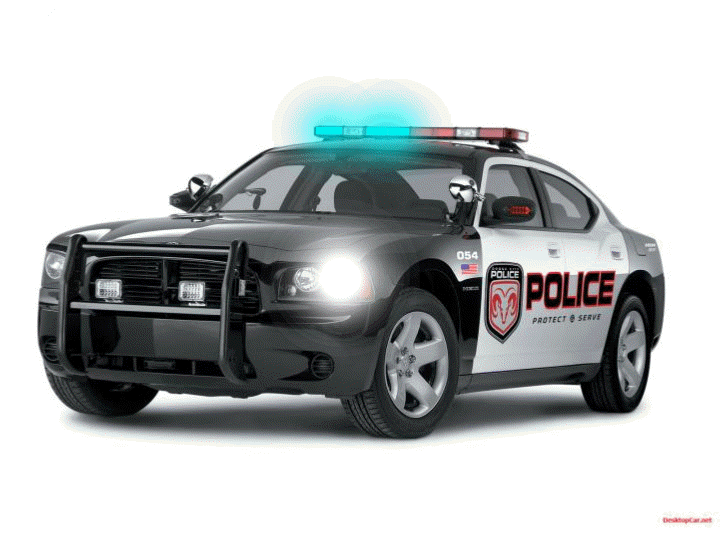 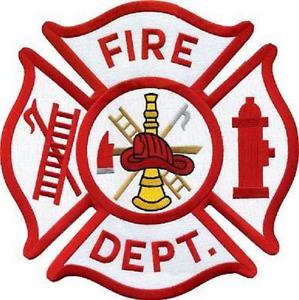 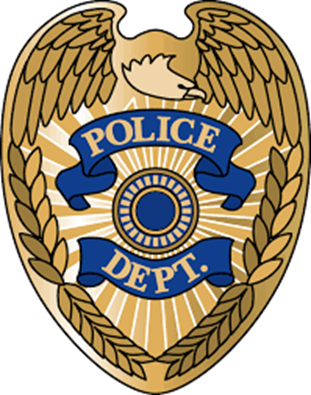 PD + FD Not 1st Responders
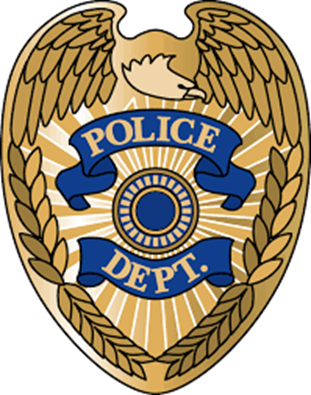 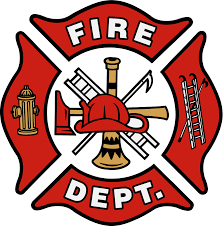 Official Responders
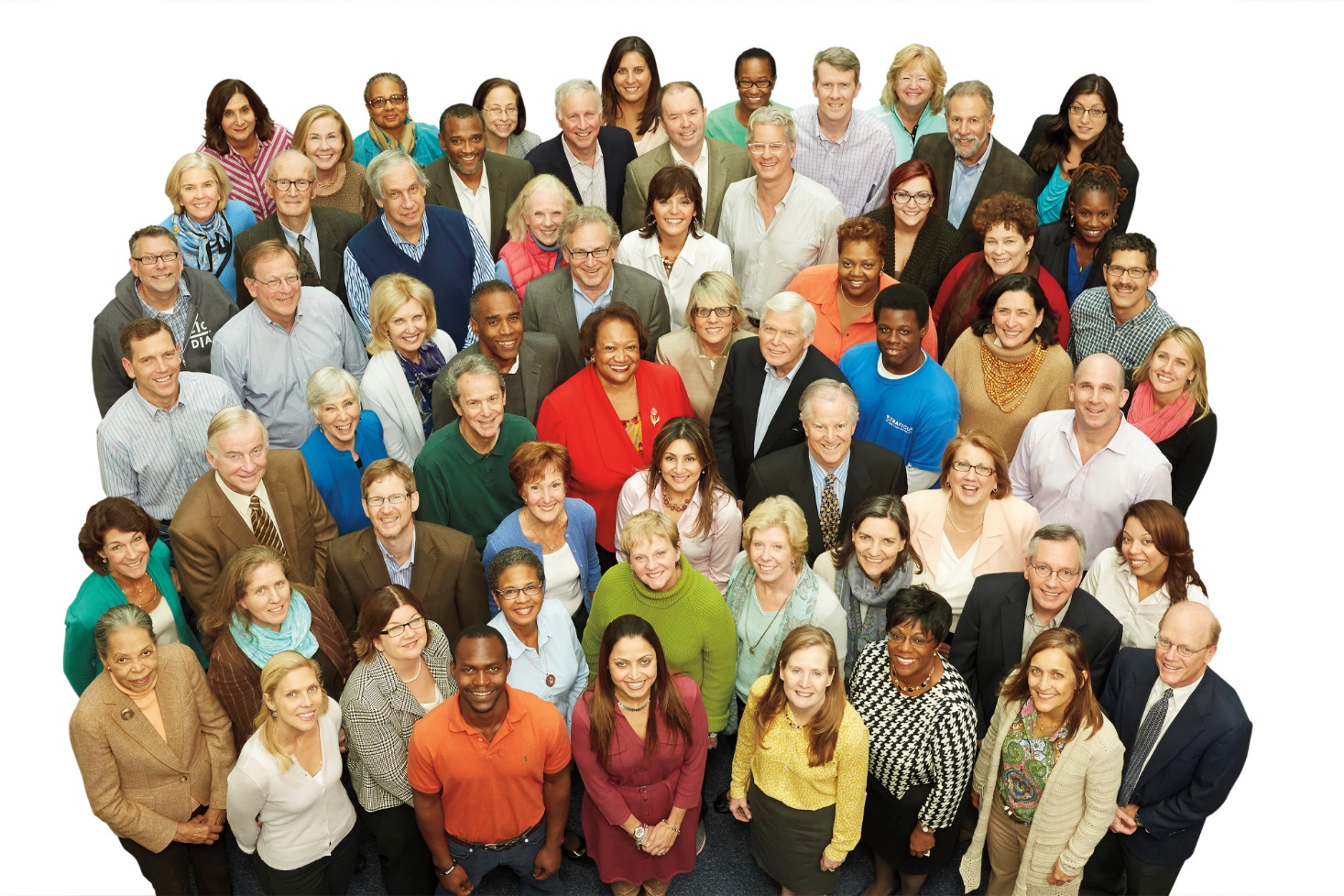 Employees = 1st Responders
"Amateurs talk strategy.”
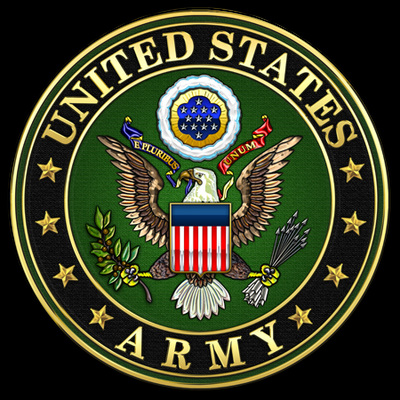 "Amateurs talk strategy. Professionals talk logistics”
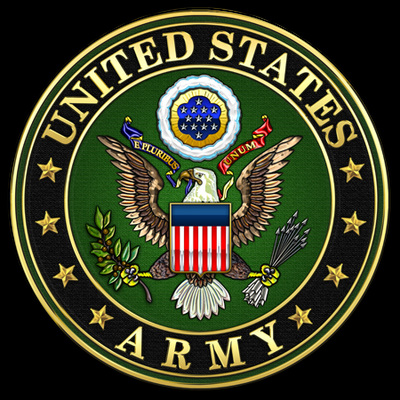 Logistics
Bean
Bullets
Bandages
Bathrooms
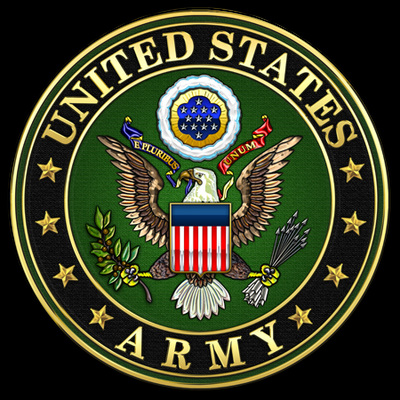 Logistics
Bean
Bullets
Bandages
Bathrooms
Fuel
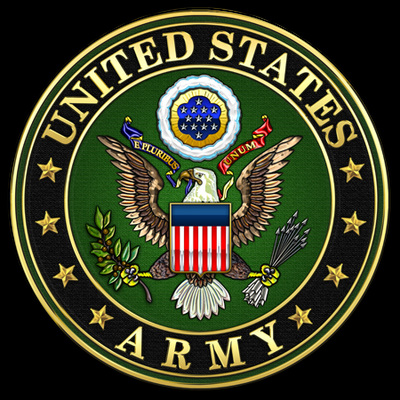 Logistics
Bean
Bullets
Bandages
Bathrooms
Fuel
Vax
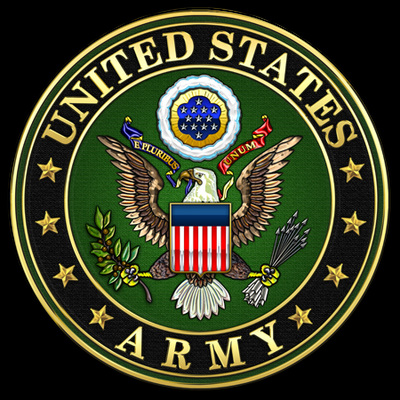 Logistics
Emergency 
Team
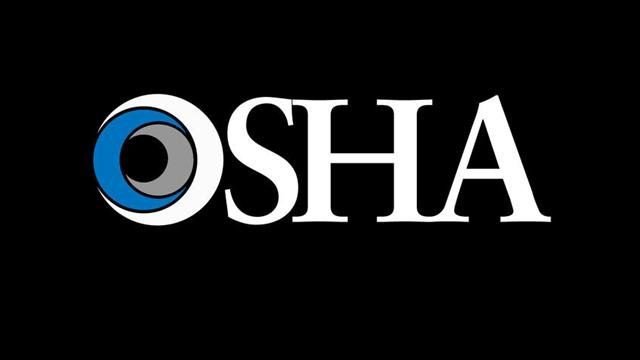 Logistics
CommandControl Communications
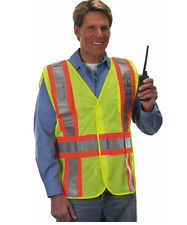 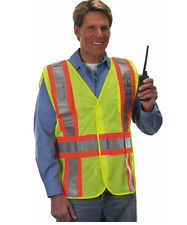 Your
Emergency
Commander
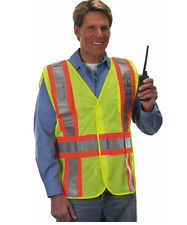 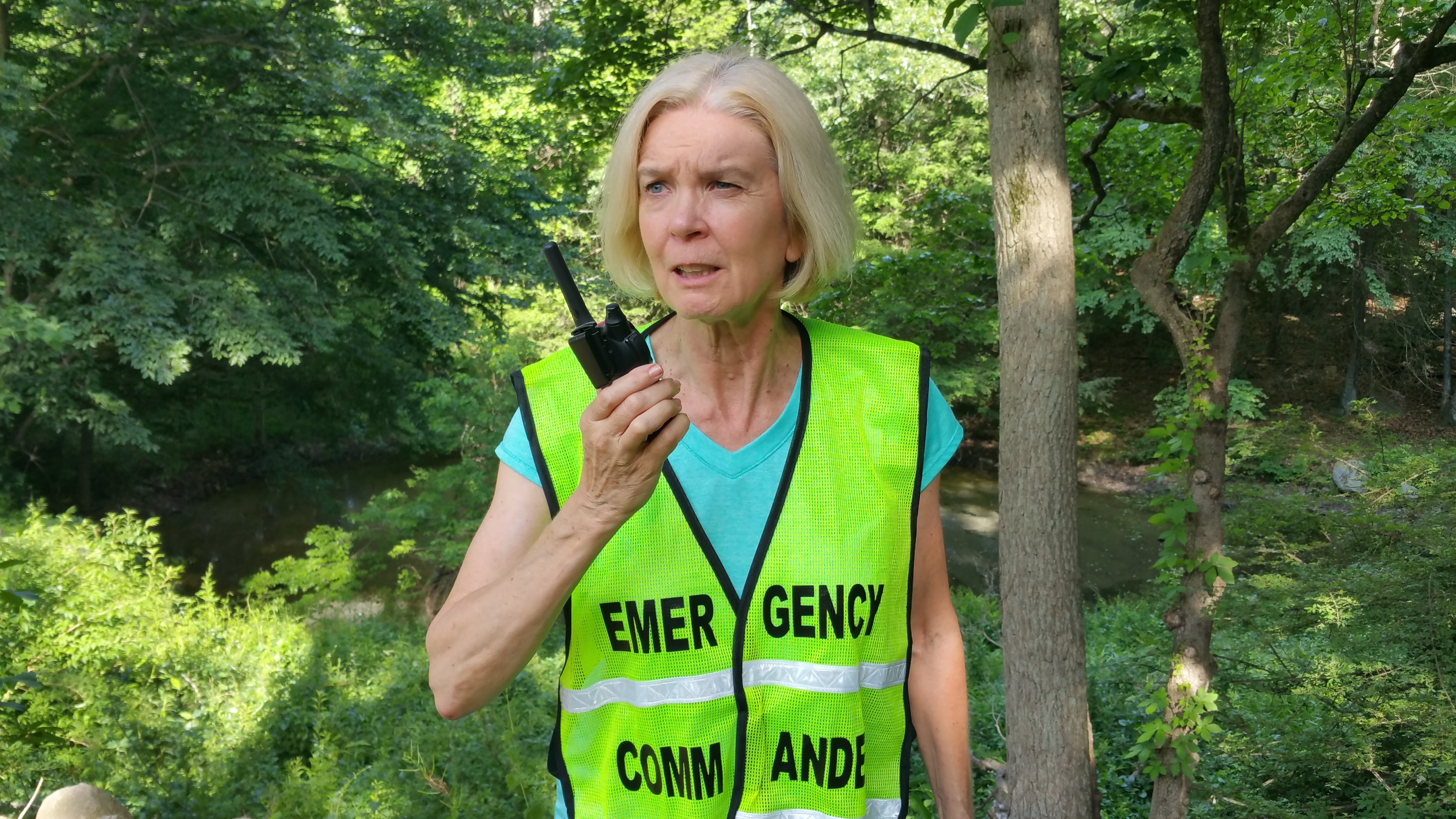 Your 
Emergency
Commander
Your
Deputy
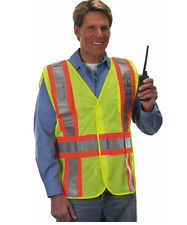 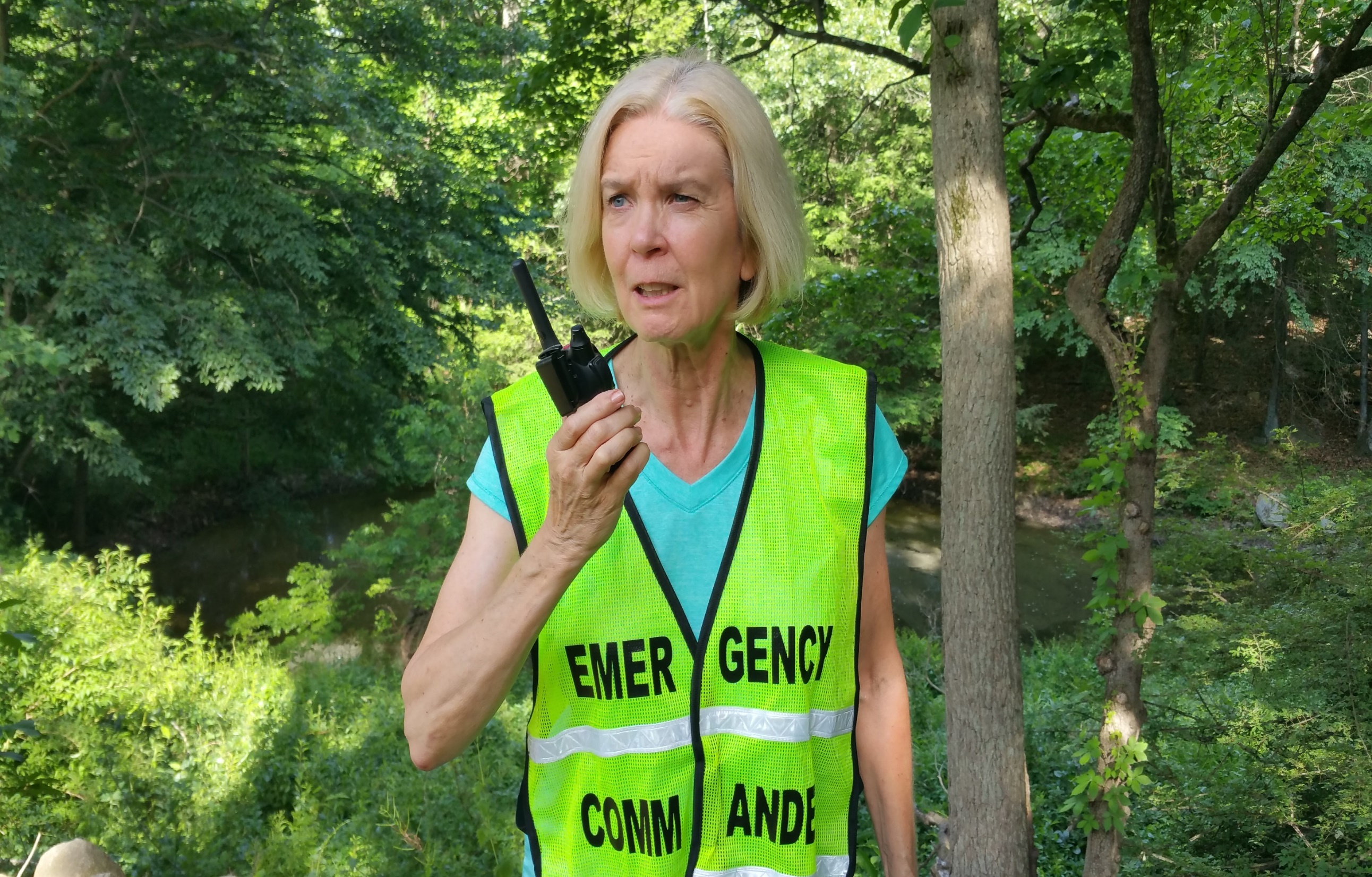 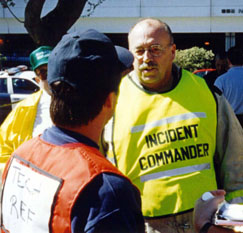 Your 
Emergency
Commander
Your
Deputy
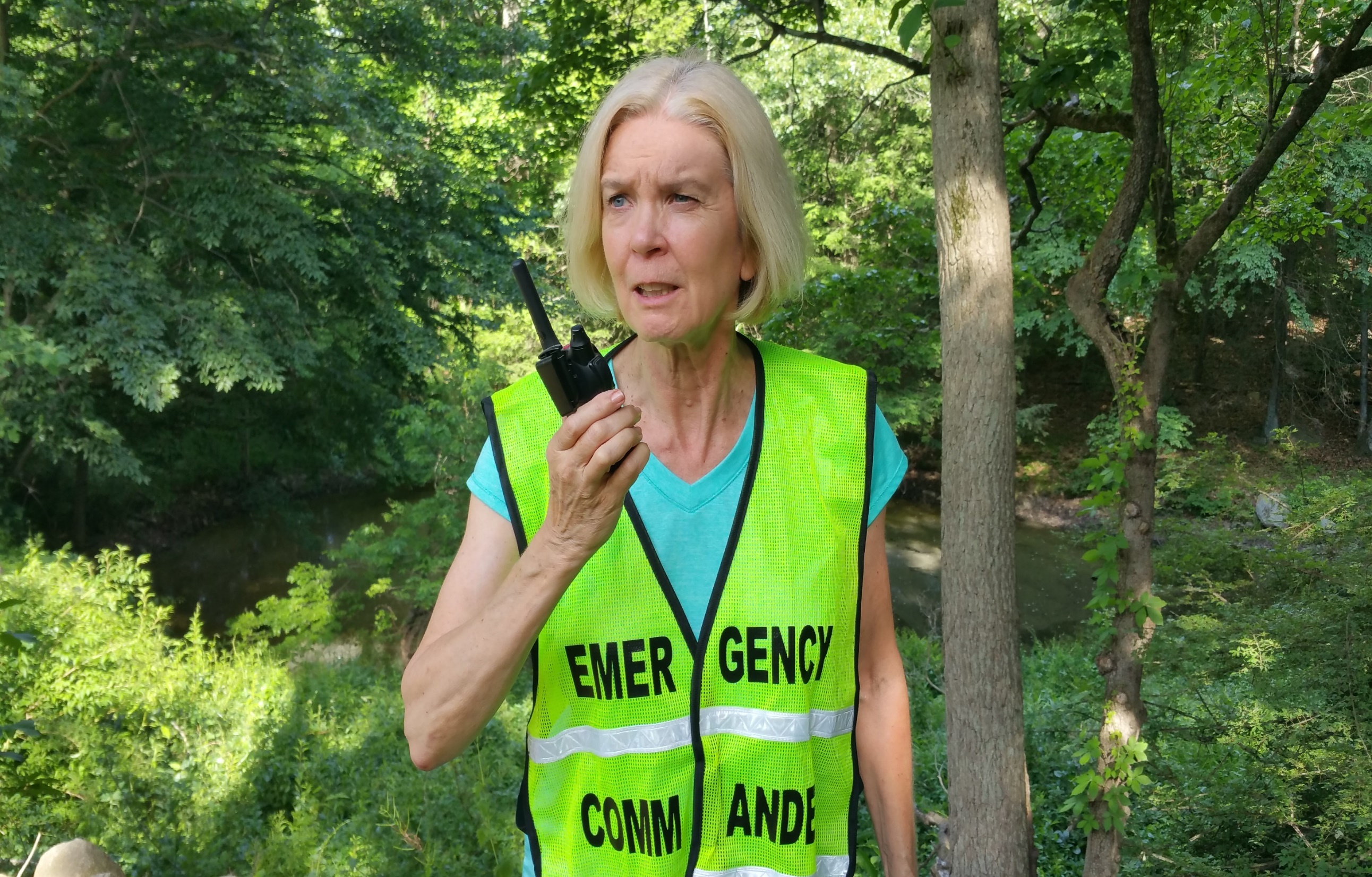 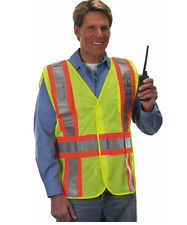 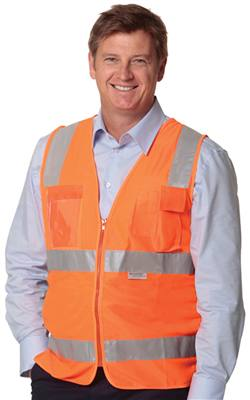 YOU
Emergency
Commander
Your



Emergency
Commander
Your
Deputy
Bldg
Mgr
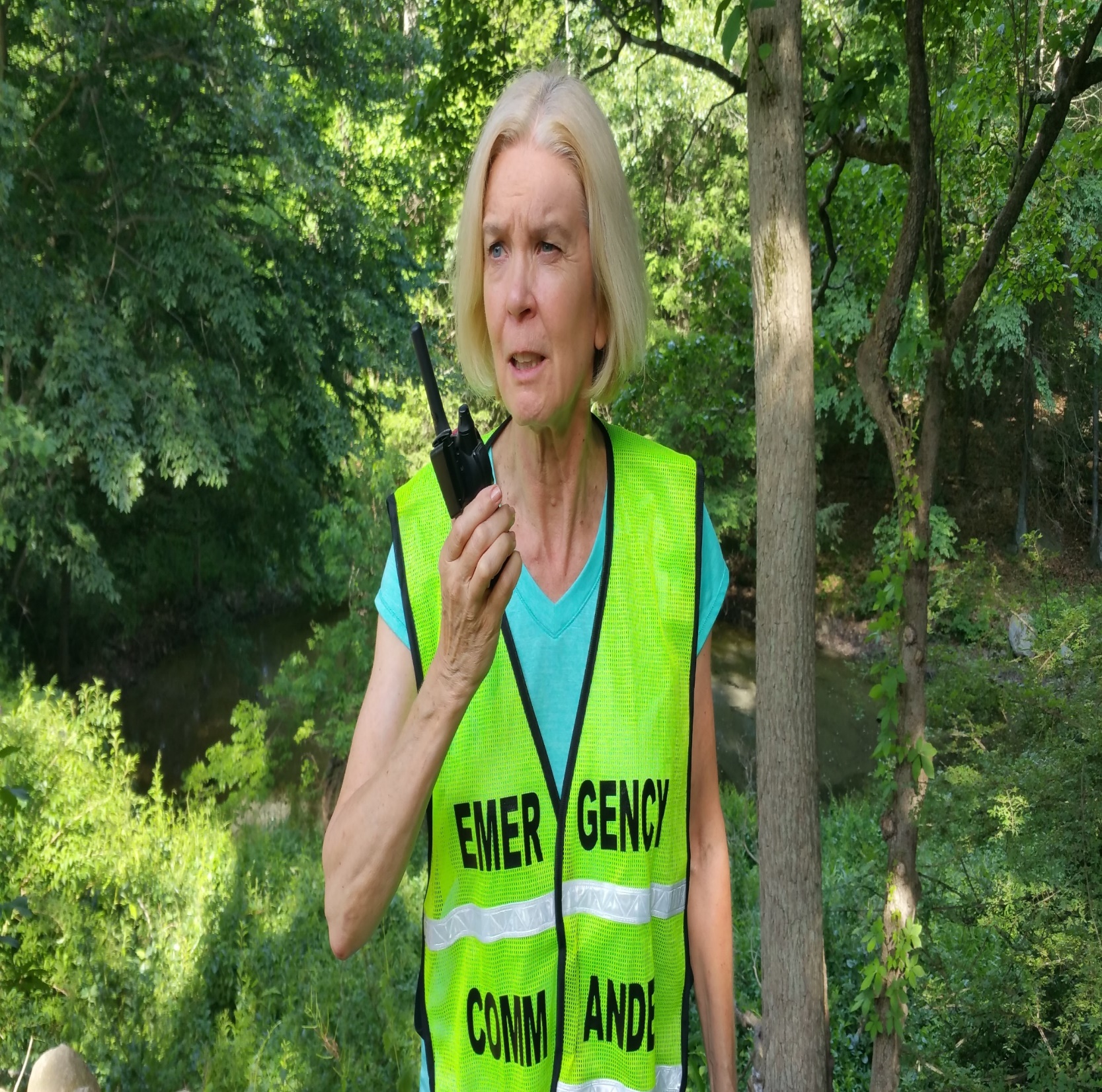 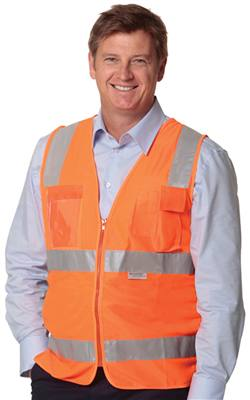 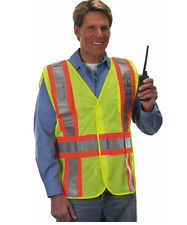 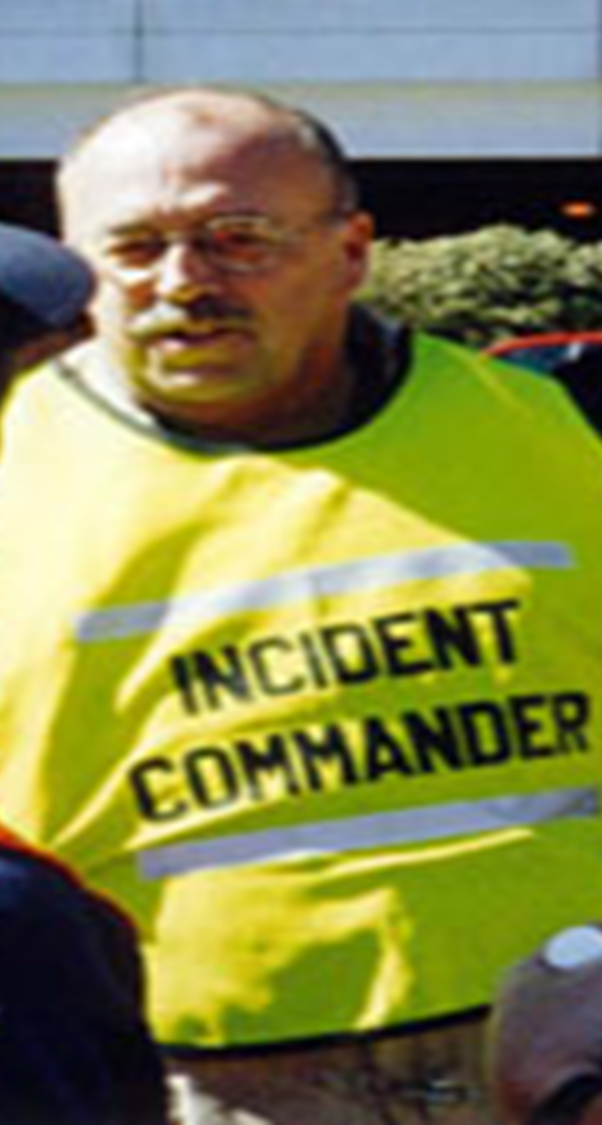 YOU
Emergency
Commander
Your 



Emergency
Commander
Your
Deputy
Bldg
Mgr
Logistics
CommandControl Communications    
Logistics
If You Can’t Communicate, You Can’t Respond
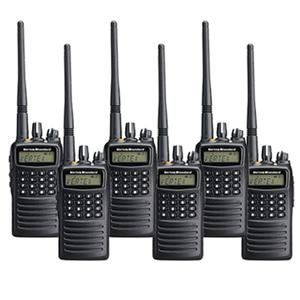 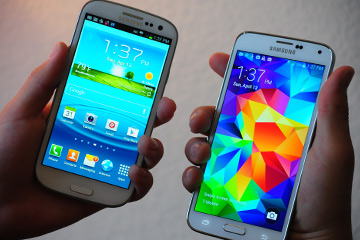 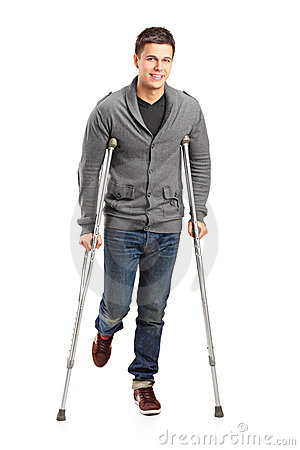 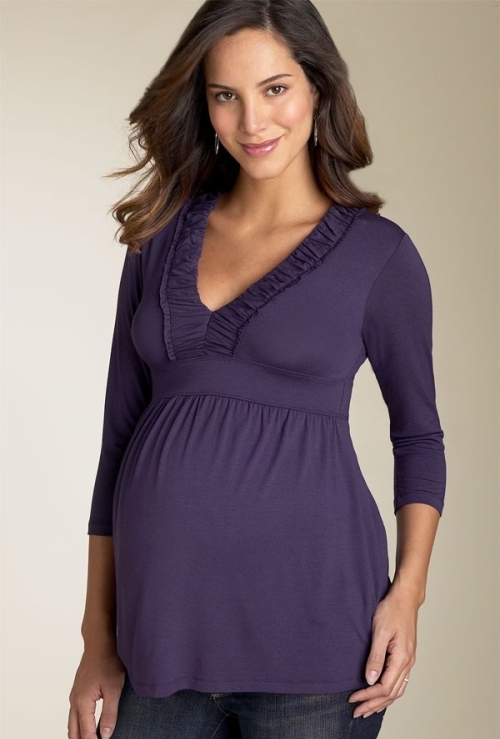 Special 
Needs 
Persons
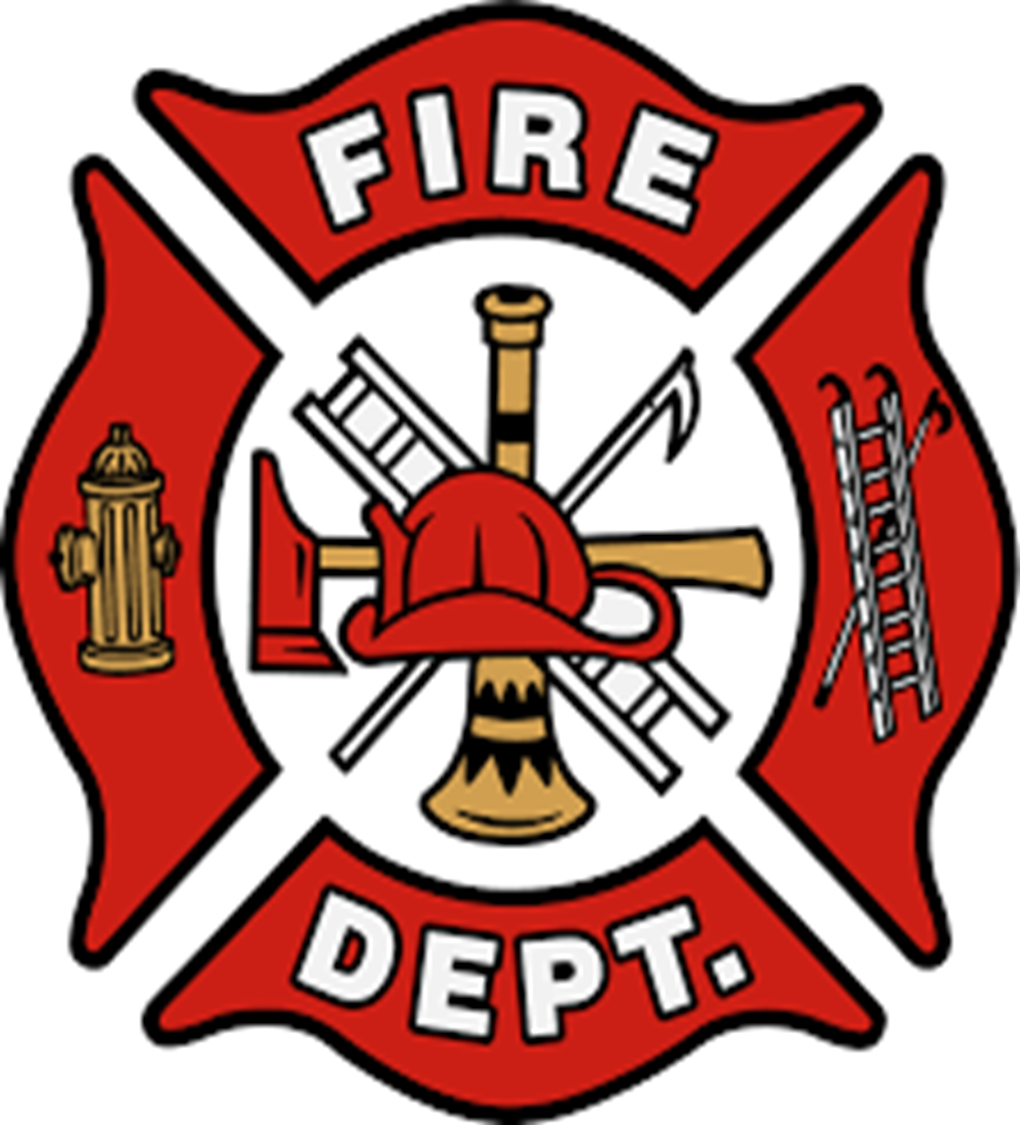 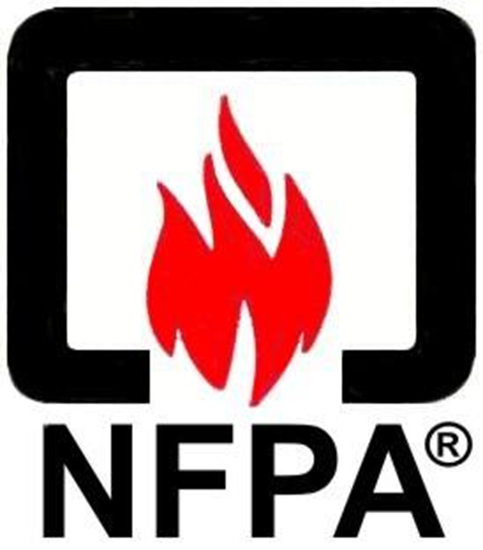 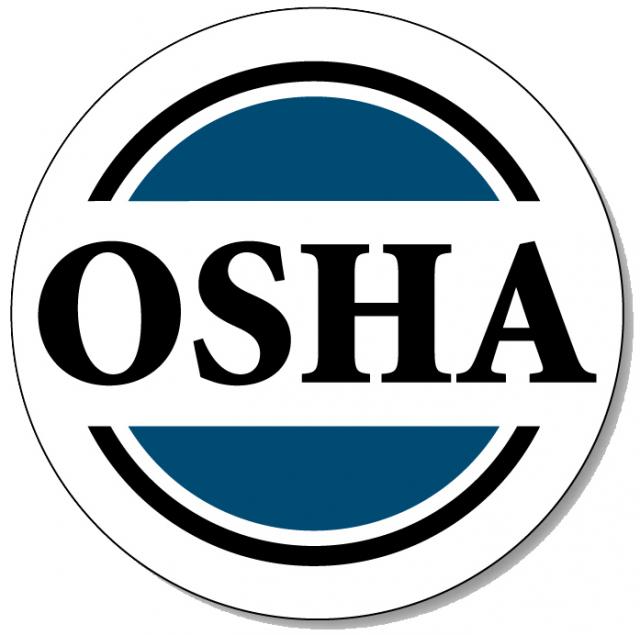 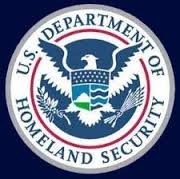 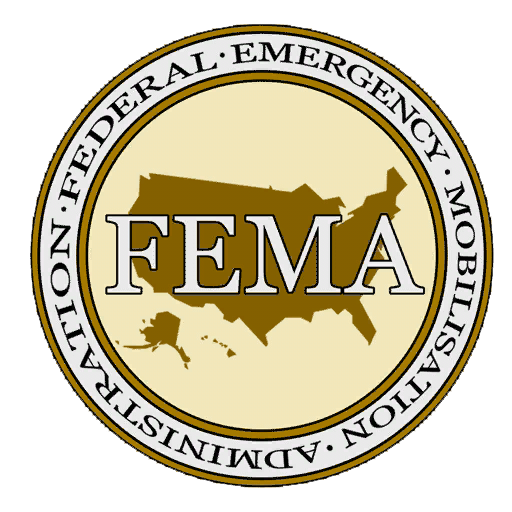 ADA
Why We Plan & Train
Great plans are a smart thing…
Why We Plan & Train
Great plans are a smart thing…
Training is 
	everything
Training: The Law
Mandatory
Train All Employees
In Classroom
Annually & At Hire
“Qualified” Trainer 
    (by Experience, Training)
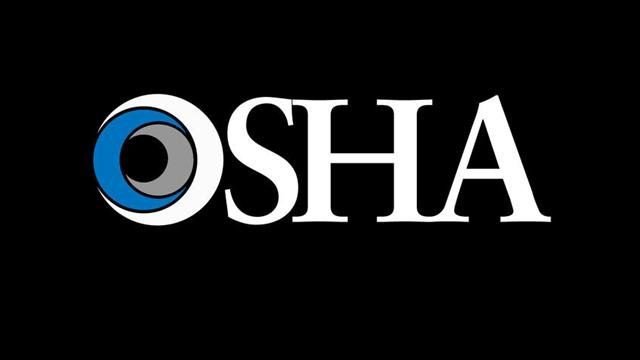 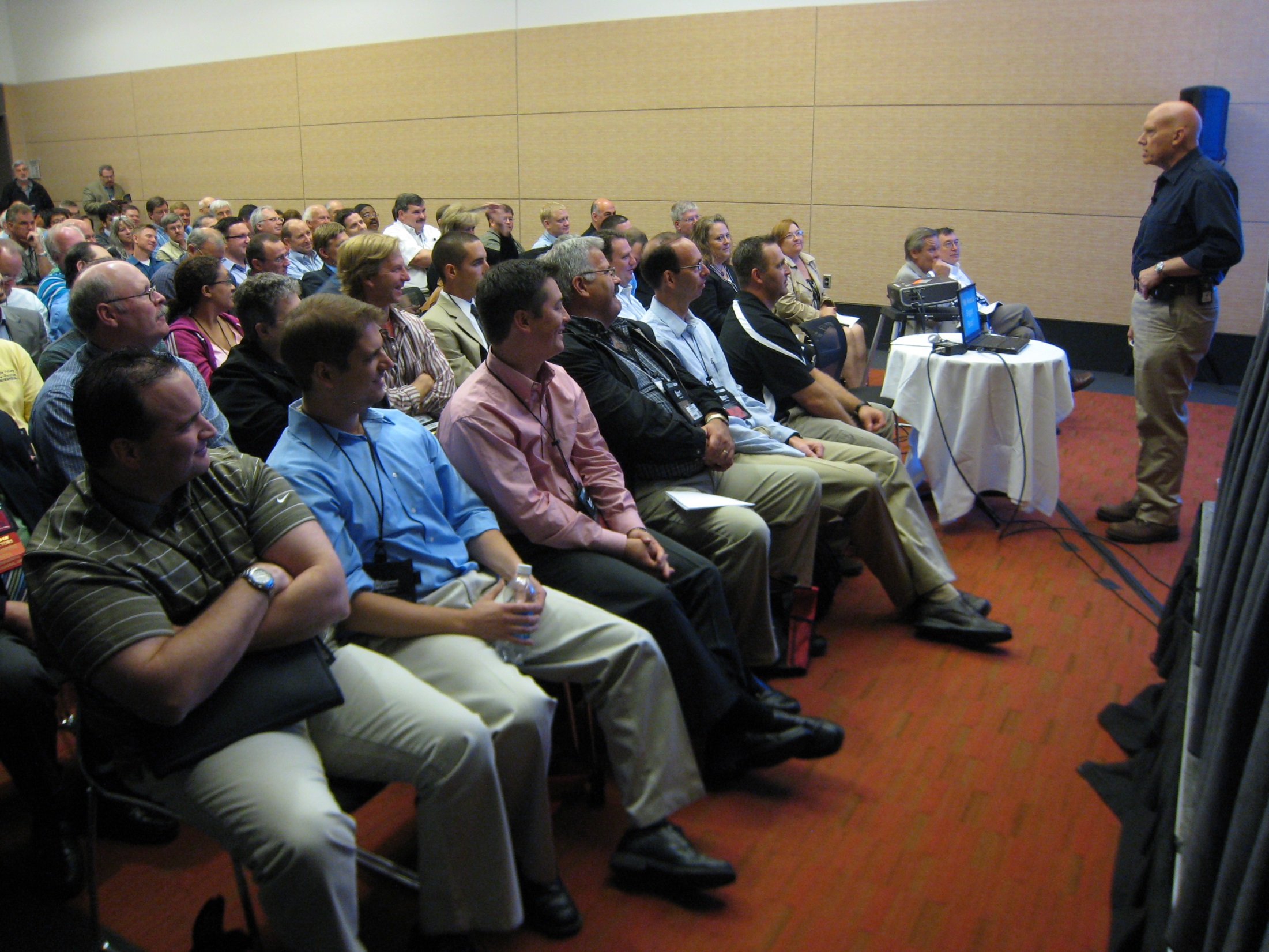 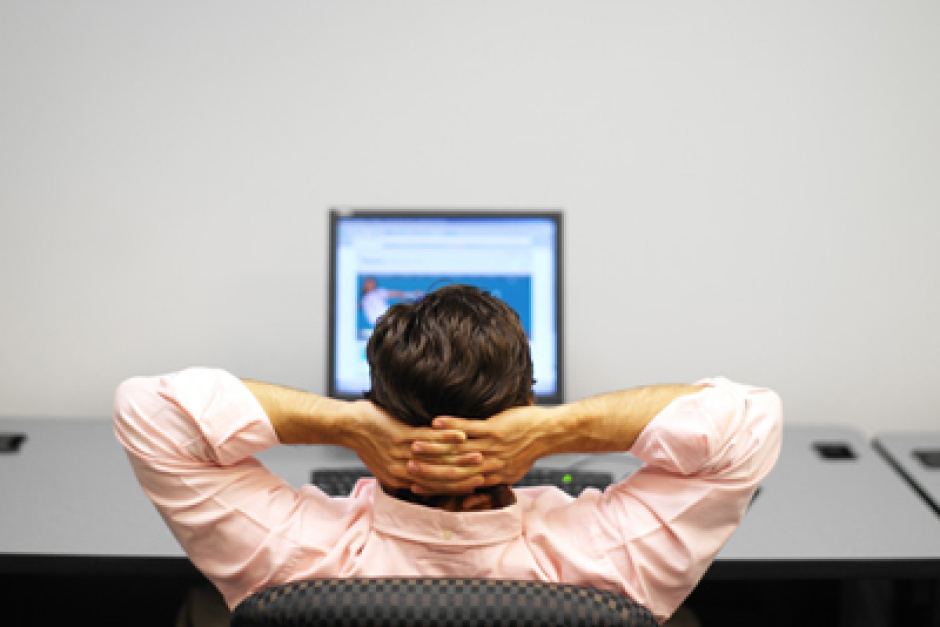 On-Screen Training 
Can Supplement
On-Screen Training 
Can NEVER Substitute
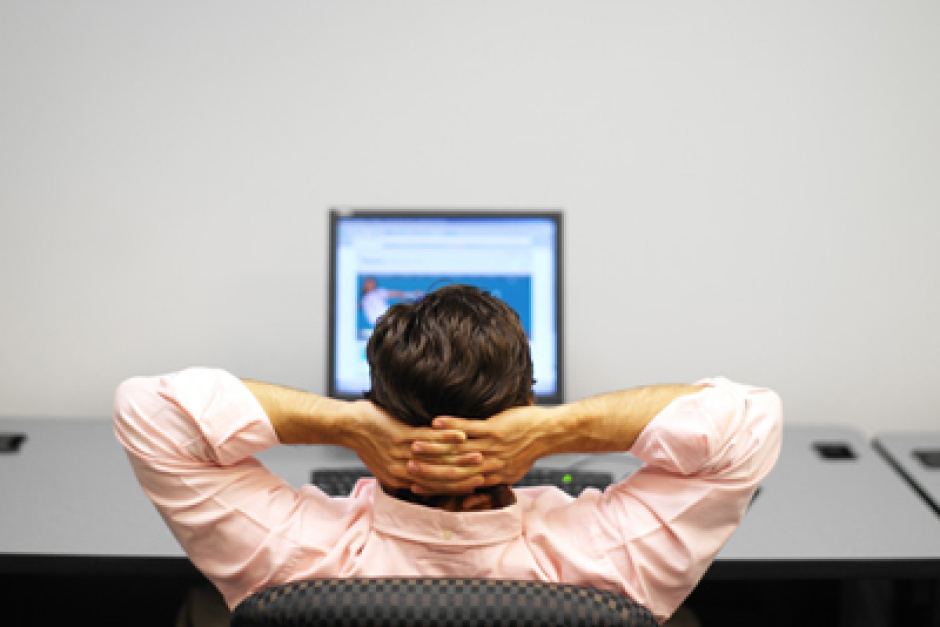 OK
During
COVID 19
On-Screen Training Can Supplement
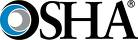 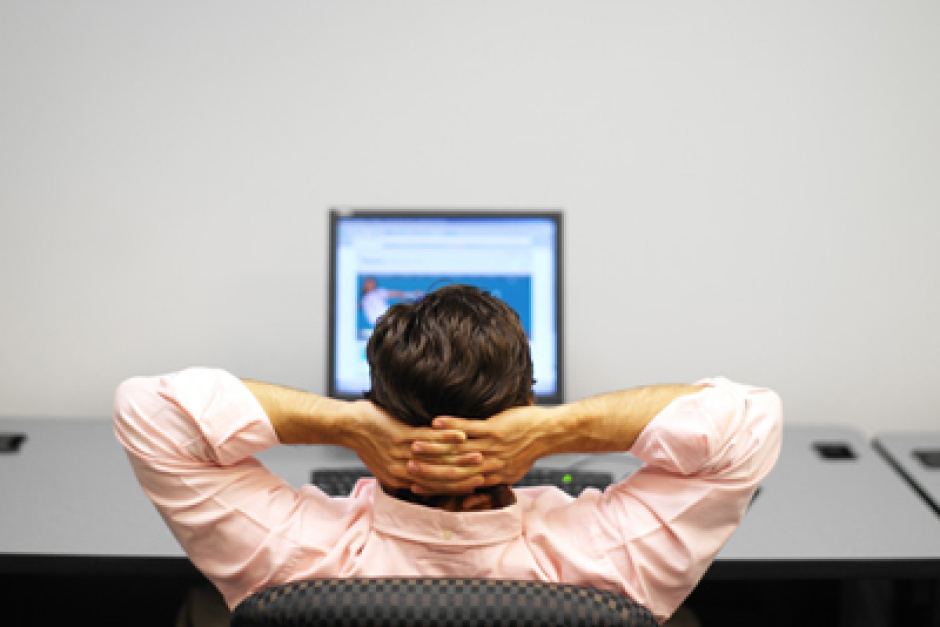 911 Consulting Training Promise
You Give Me 
Your Emps 3 hrs Annually
911 Consulting Training Promise
I’ll Give You Back Your Emps Confident
National Research
85%
Safety: 
MOST Important 
Issue at Work
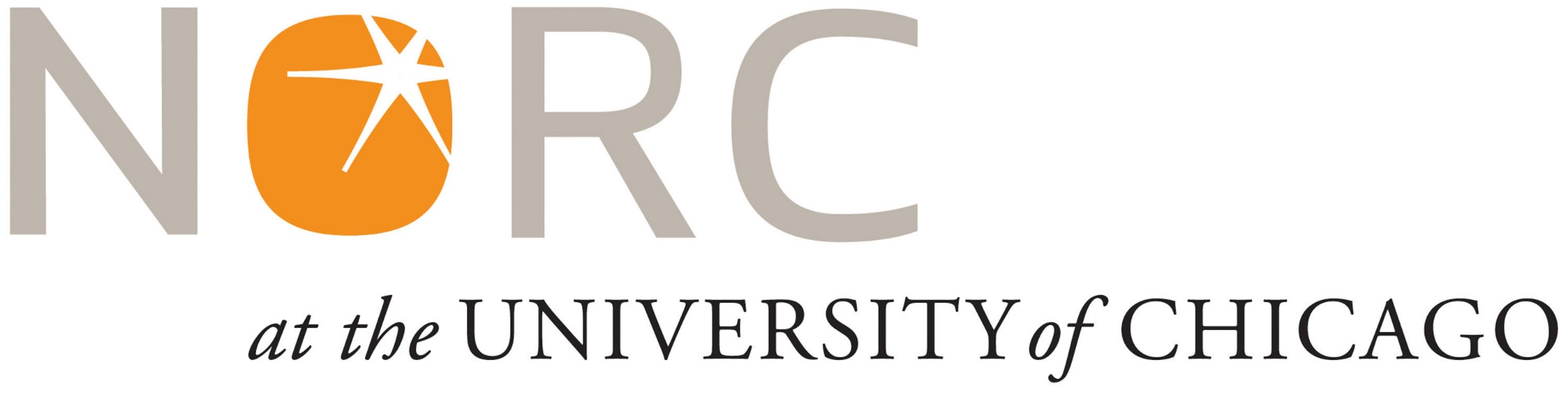 National Research
85%
Safety: MOST Important Issue at Work
More Imp than: 
Wages
Leave
Sick Days
Overtime
Union
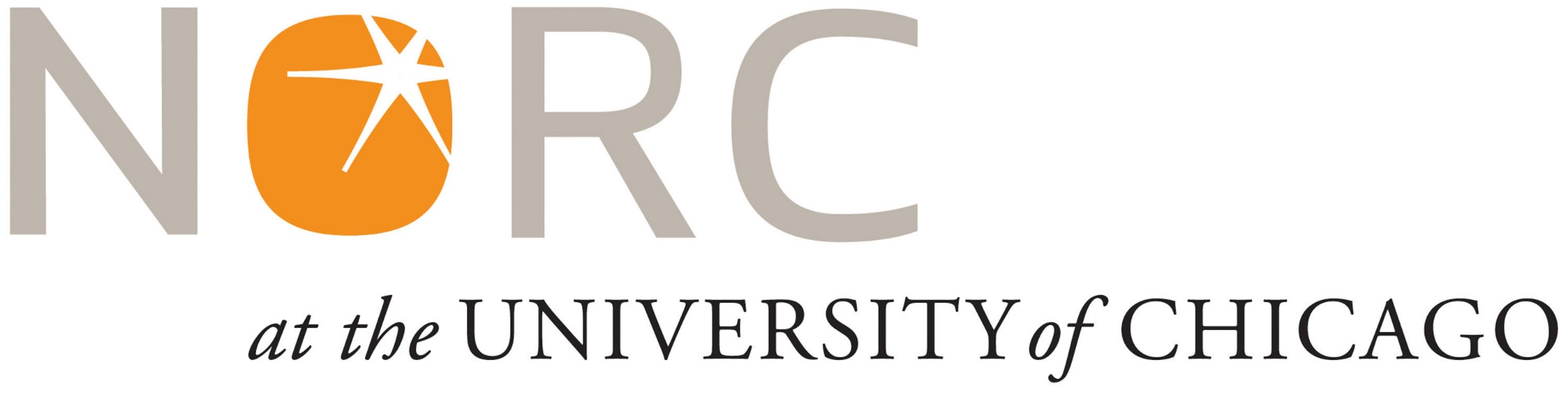 Training
Trained 39,000 Employees
Training
Trained 39,000 Employees
98.5% 
   Confident
98.5% Confident
Made It All About THEM
98.5% Confident
Took “Scary” out of Discussion
98.5% Confident
Made Everyone Comfortable
98.5% Confident
Empowered All
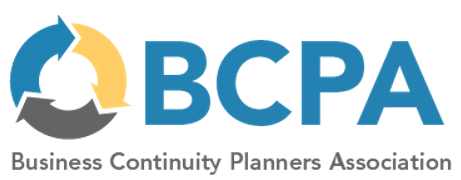 Return to Work:The Most Important Issue You’ve Completely Overlooked
Trust
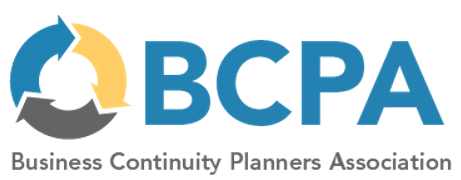 Return to Work:The Most Important Issue You’ve Completely Overlooked
Trust 
in You as the Boss
84% of Bosses Feel They’re Doing a Great Job During Covid-19
15Five Survey
86% of workers say they don’t trust their CEOs and senior managers to safely lead them back to work
Edelman Trust Barometer Special Report:  
Workplace Trust and the Coronavirus
98.5% Confident
How to Prove 
TRUST?
98.5% Confident
Send 
Emails
????
98.5% Confident
Don’t Tell Them
98.5% Confident
Show 
Them
How Do 
You Get Emps Trust You?
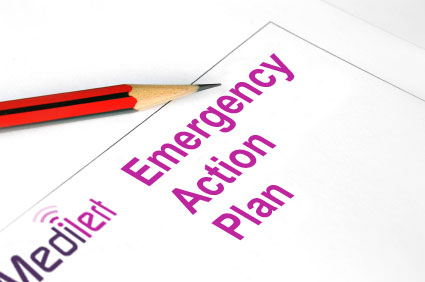 Your
Revise
All of it
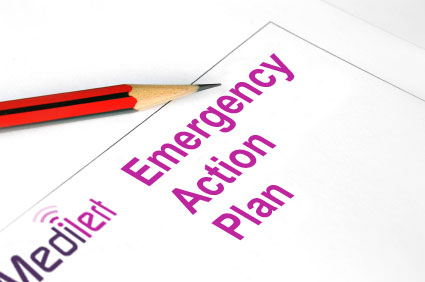 Your
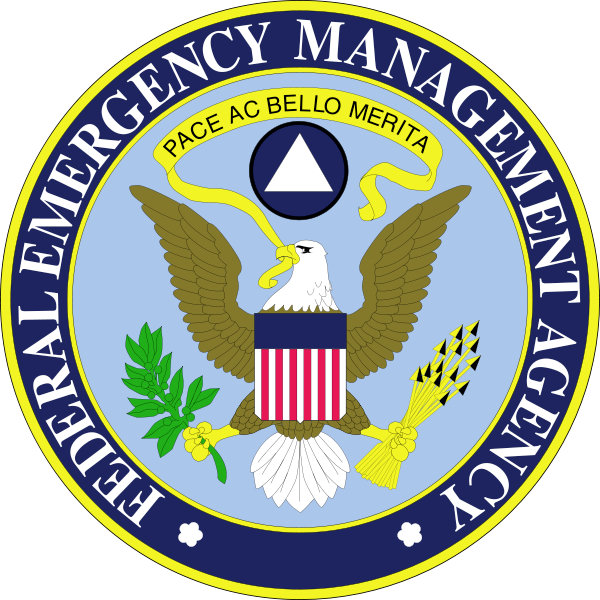 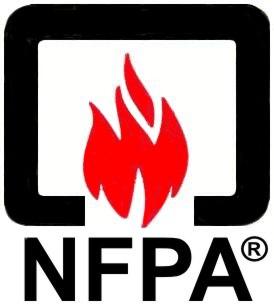 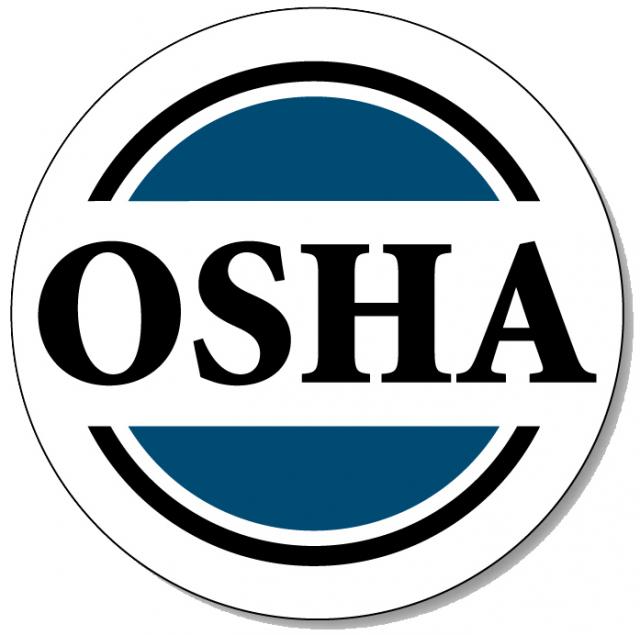 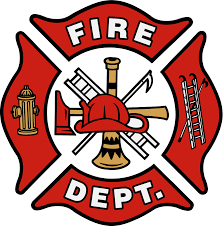 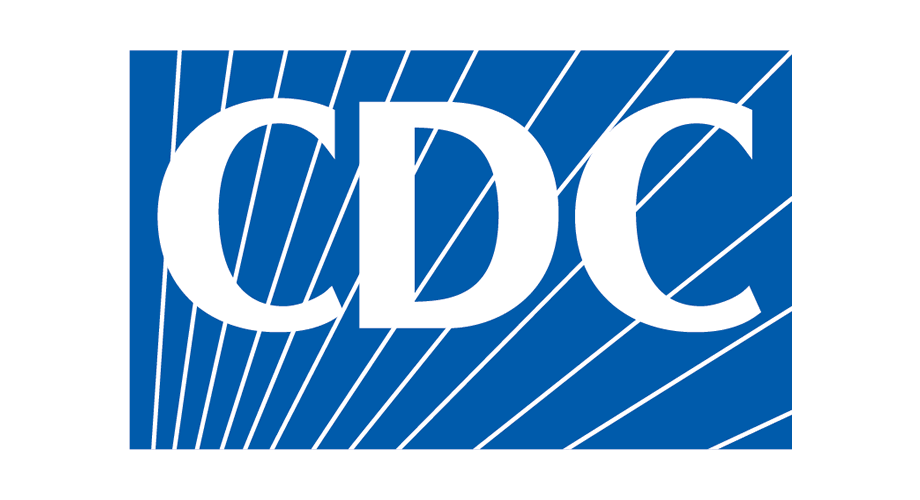 Trigger
                                                 For
  Training
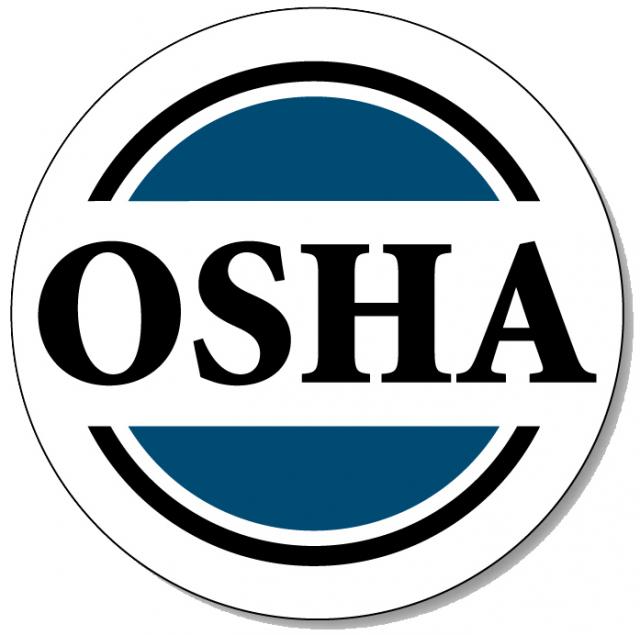 Recon-figure Your Space?
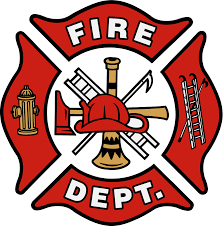 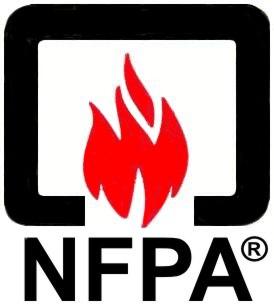 Training
             Required
  By Law
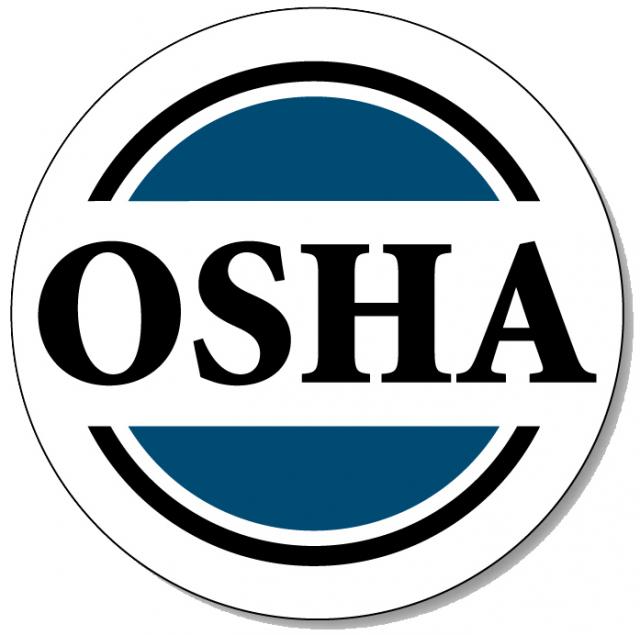 Recon-figure Your Space?
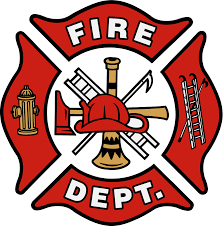 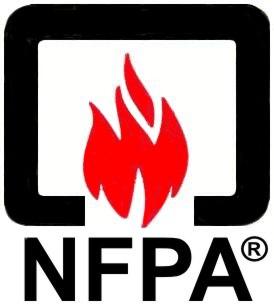 Train 
All Emps
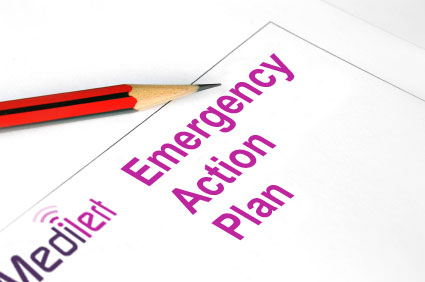 Your
Trust
Confidence
Peace of Mind
Training
Compliance
Reliability
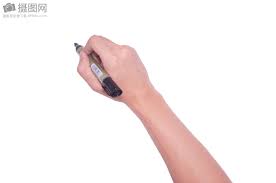 Training 
Builds
Trust
Prove to 
Them:
You’re a Professional
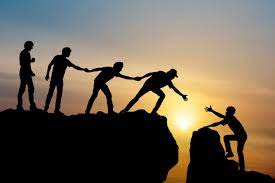 Training Builds Trust
Training Builds Trust
1. Train Remotely 
  B4 RTW: COVID-19
Training Builds Trust
1. Train Remotely 
  B4 RTW: COVID-19
2.Train On Site: All Hazards
Help for YouRight Now
Help For You Now
A Copy of This Presentation
Help For You Now
A Copy of This Presentation
WFH Safety Checklist
Help For You Now
A Copy of This Presentation
WFH Safety Checklist
10 Commandments of Emergency Planning for Employers
Help For You Now
A Copy of This Presentation
WFH Safety Checklist
10 Commandments of Emergency Planning for Employers
10 Commandments of Employee Training for Your Workplace
Help For You Now
A Copy of This Presentation
WFH Safety Checklist
10 Commandments of Emergency Planning for Employers
10 Commandments of Employee Training for Your Workplace
RTW Checklist
Free
Help For You Now
A Copy of This Presentation
WFH Safety Checklist
10 Commandments of Emergency Planning for Employers
10 Commandments of Employee Training for Your Workplace
RTW Checklist
911
Consulting
.net
Help For You Now
A Copy of This Presentation
WFH Safety Checklist
10 Commandments of Emergency Planning for Employers
10 Commandments of Employee Training for Your Workplace
RTW Checklist
Questions

Bo Mitchell@911Consulting.net
203.563.9999
911Consulting.net
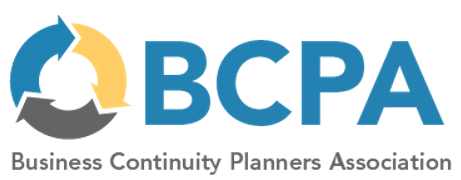 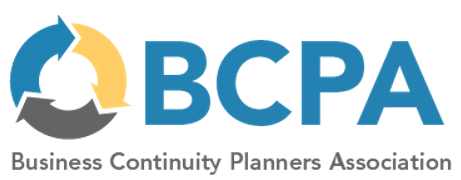 Return to Work:The Most Important Issue You’ve Completely Overlooked